Bài 2: Khúc nhạc tâm hồn
Giới thiệu bài học và Tri thức Ngữ Văn
ĐỌC VĂN BẢN: Đồng dao mùa xuân
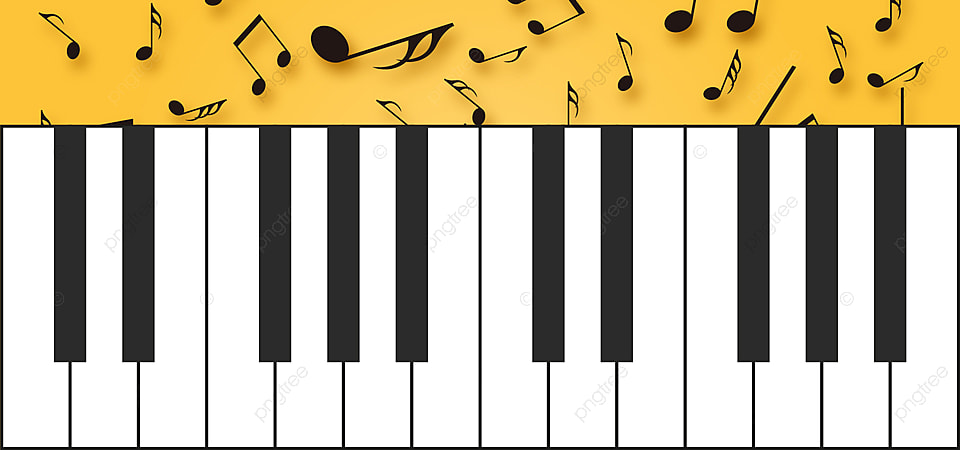 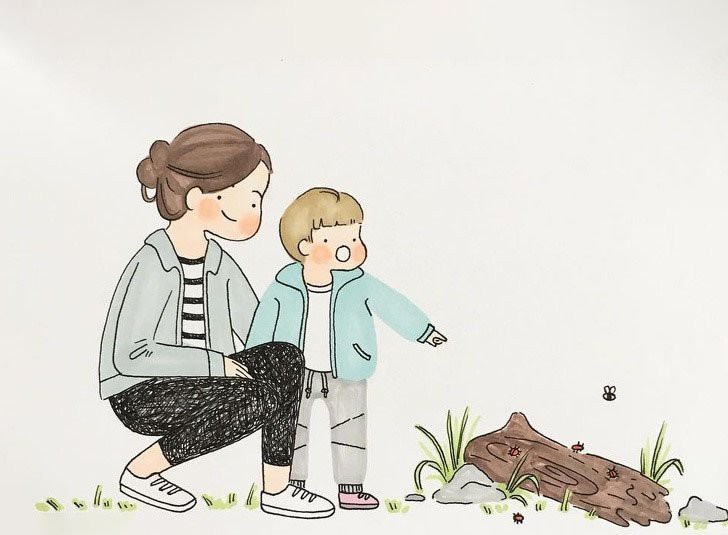 Hãy kể về một kỷ niệm đẹp mà em đã từng có với bố mẹ hoặc ông bà.
I. giới thiệu bài học và tri thức ngữ văn:
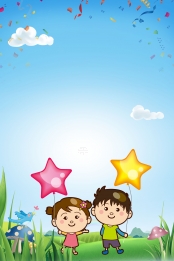 1. Giới thiệu
- Các văn bản trong chủ đề nhằm gợi ra cho chúng ta về những miền ký ức tươi đẹp của tuổi ấu thơ, về những năm tháng không thể nào quên của quê hương, của con người, của đất nước.
* Khám phá Tri thức Ngữ Văn: Thơ 4 chữ, 5 chữ
2.Tri thức Ngữ văn. 
*Thể thơ bốn chữ, năm chữ: 
a) Khái niệm: 
- Là những thể thơ được gọi tên dựa vào số chữ (tiếng) trong mỗi dòng thơ.
- Số lượng dòng trong mỗi bài không hạn chế.
- Có thể chia khổ hoặc không.
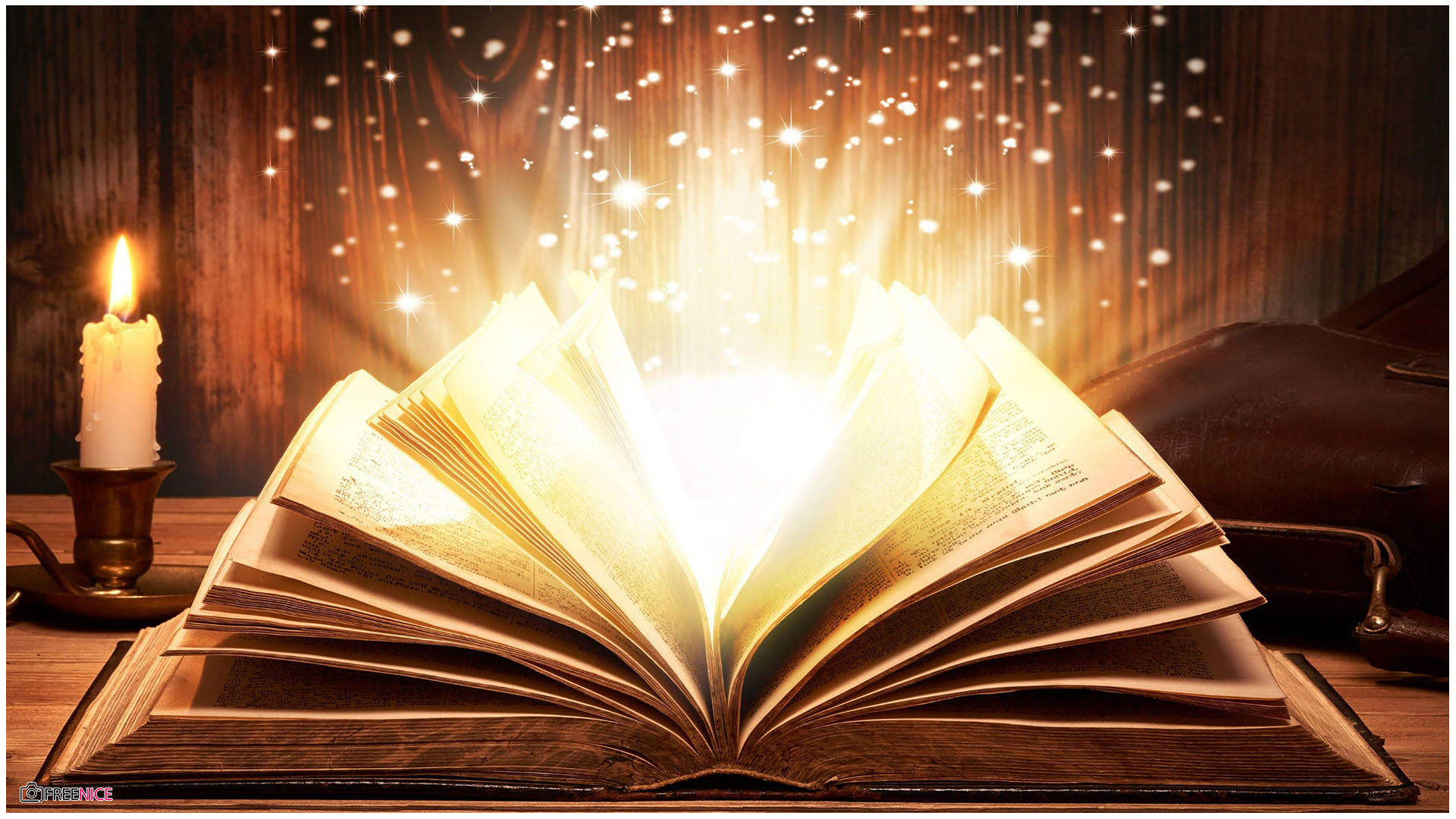 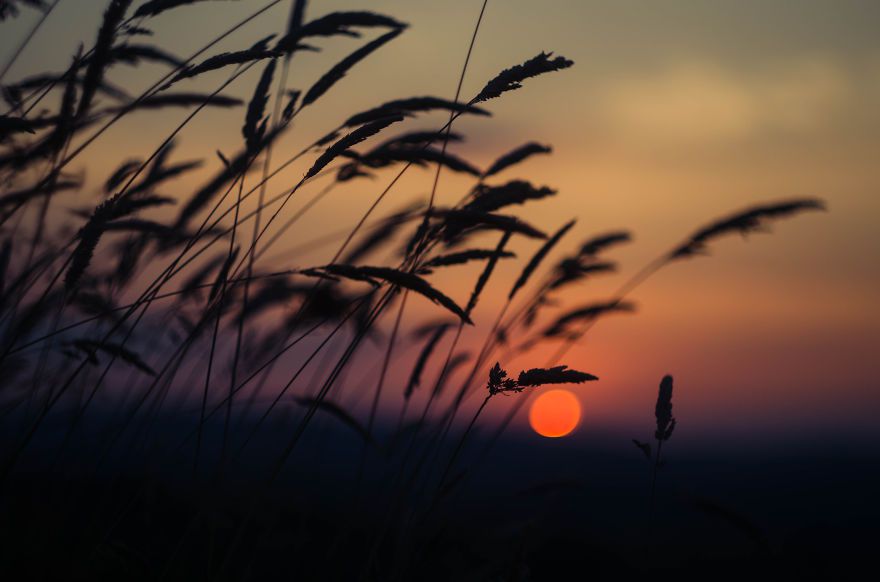 b)Gieo vần
là vần được gieo vào cuối dòng thơ
Vần chân
Vần trong thơ
Tiếng đàn bầu của ta
Lời đằm thắm thiết tha
Cung thanh là tiếng mẹ
Cung trầm là tiếng cha
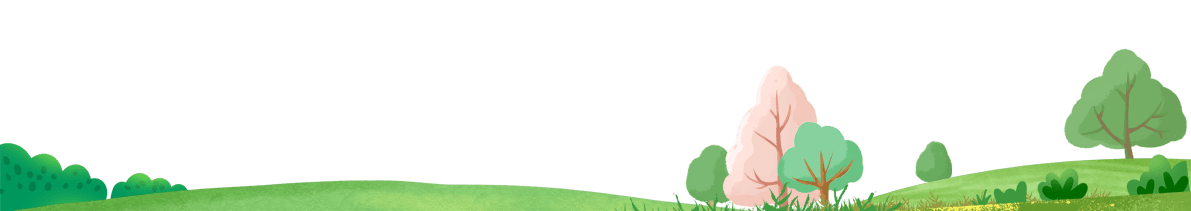 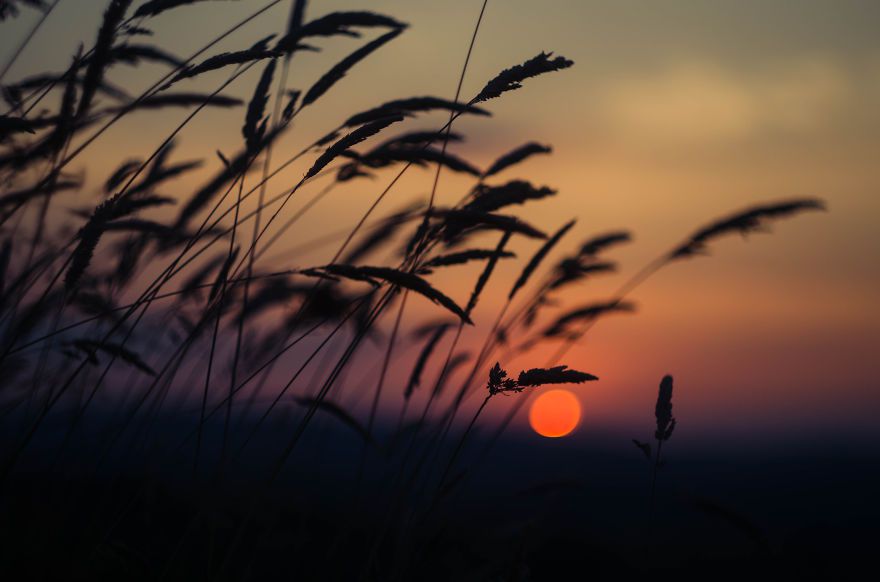 a)Vần trong thơ
Chúng em trong bản nhỏ
Phơi thật nhiều cỏ thơm
Để mùa đông đem tặng
Ngựa biên phòng yêu thương
Vần chân
Vần trong thơ
là vần được gieo ở giữa dòng thơ
Vần lưng
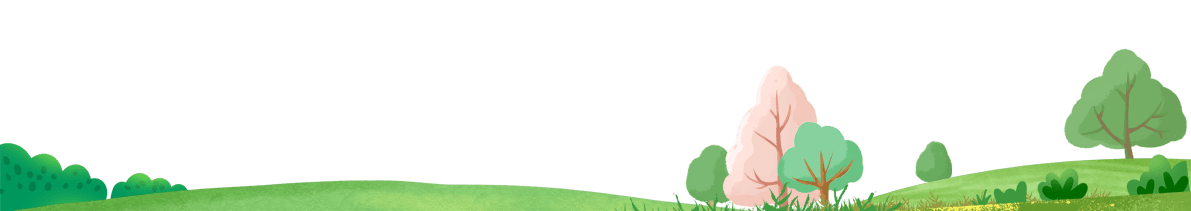 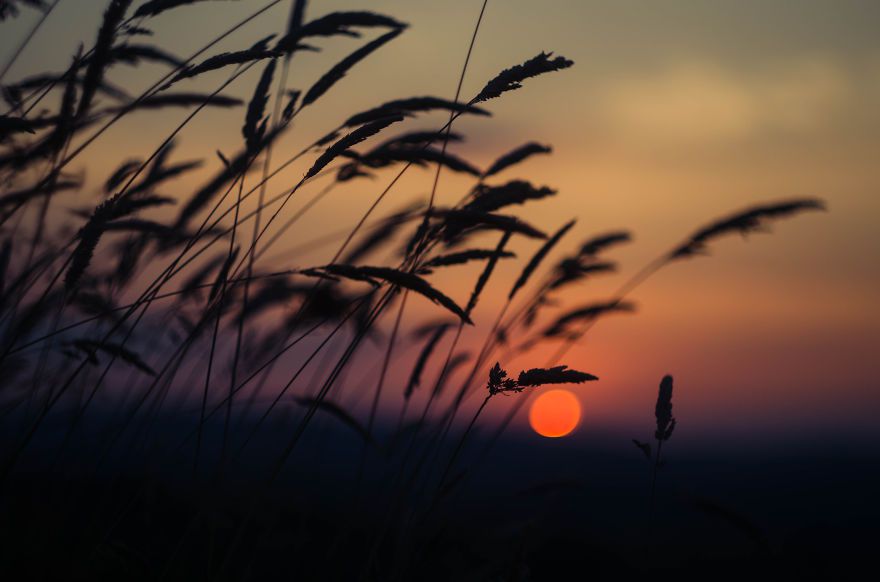 a)Vần trong thơ
Hạt gạo làng ta
Gửi ra tuyền tuyến
Gửi về phương xa
Em vui em hát
Hạt vàng làng ta
Vần chân
Vần trong thơ
Vần lưng
Vần hỗn hợp
là có cả vần chân và lưng
2. Khám phá Tri thức Ngữ Văn:
* Thể thơ bốn chữ, năm chữ: 
b) Gieo vần: 
-Vần chân: thường được đặt ở cuối dòng.
-Vần lưng: gieo giữa dòng thơ   
-Vần liền: gieo liên tiếp.
-Vần cách: gieo cách quãng.
- Vần hỗn hợp: kết hợp nhiều kiểu gieo vần trong cùng một bài.
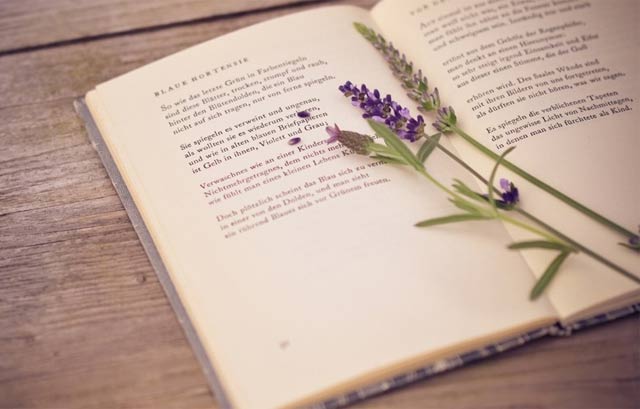 II. Khám phá Tri thức Ngữ Văn:
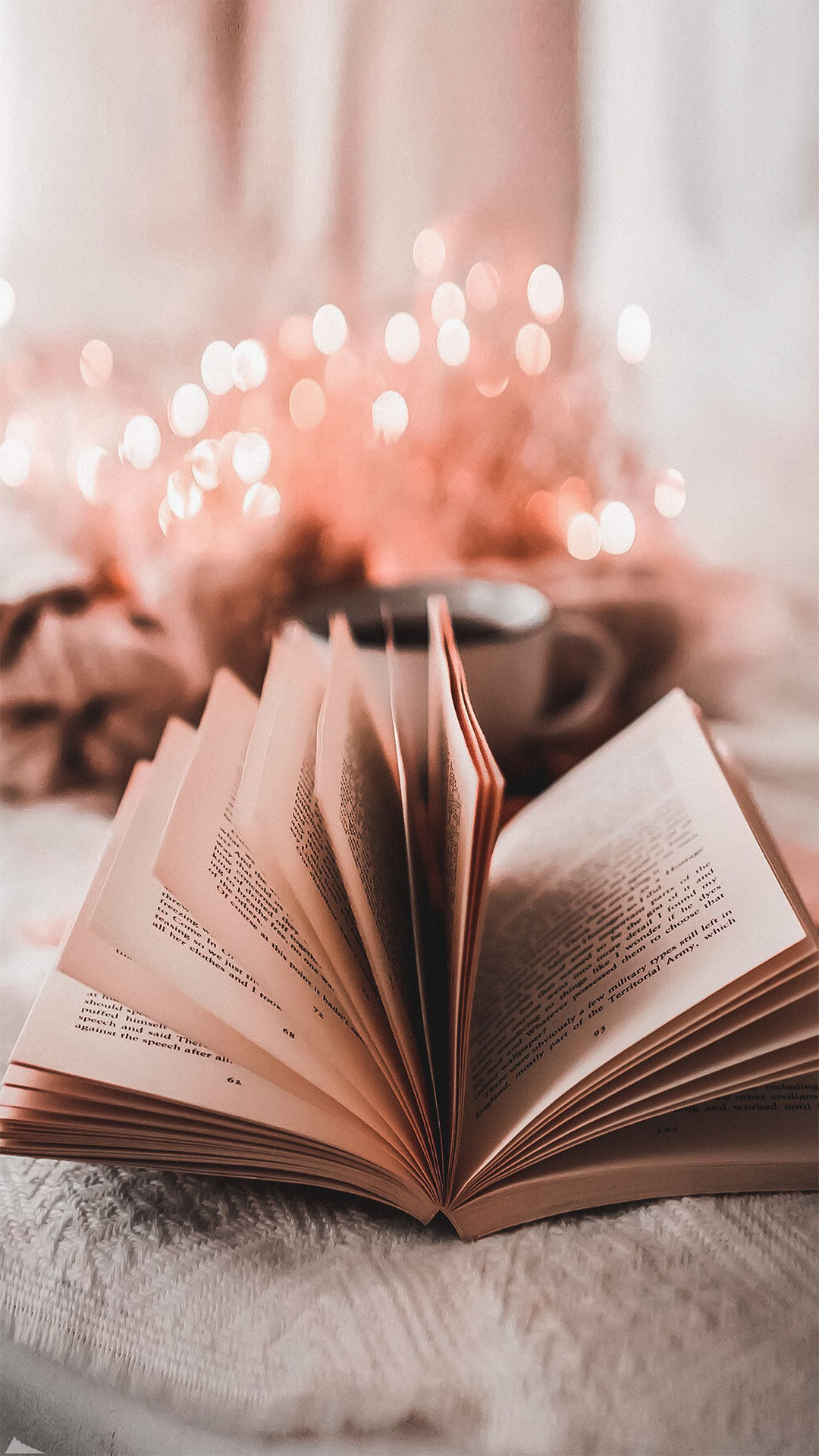 *Thể thơ bốn chữ, năm chữ: 
c) Ngắt nhịp:
c) Nhịp trong thơ
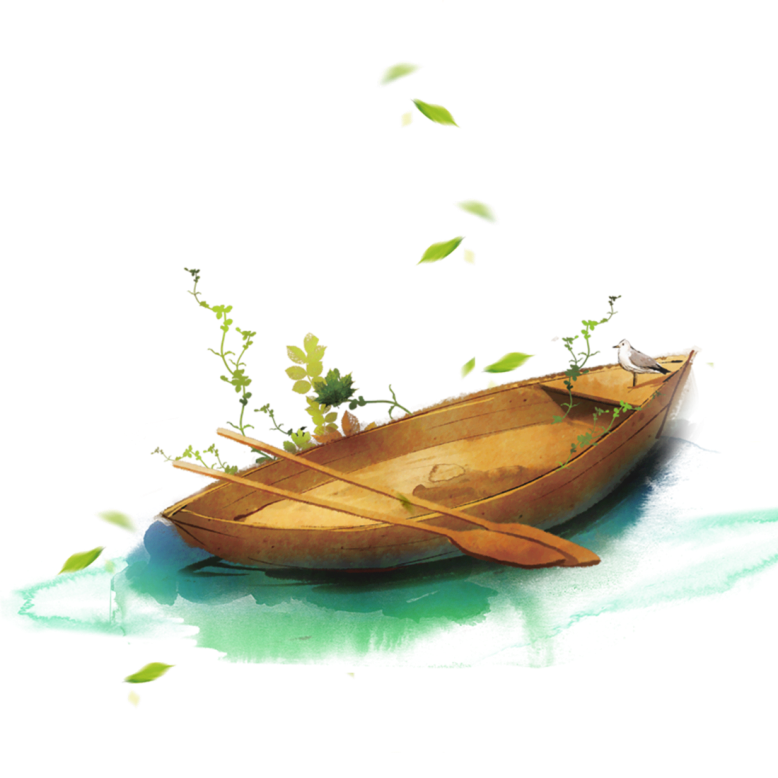 Chú bé/ loắt choắt
Cái xắc/ xinh xinh
     Cái chân/thoăn thoắt
         Cái đầu/nghênh nghênh
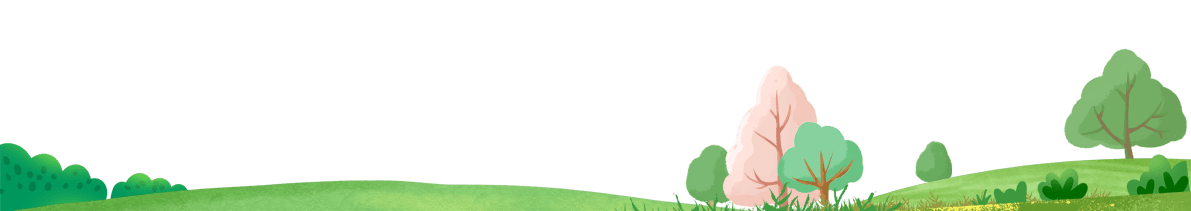 Nhịp: 2/2
2)Khám phá Tri thức Ngữ Văn:
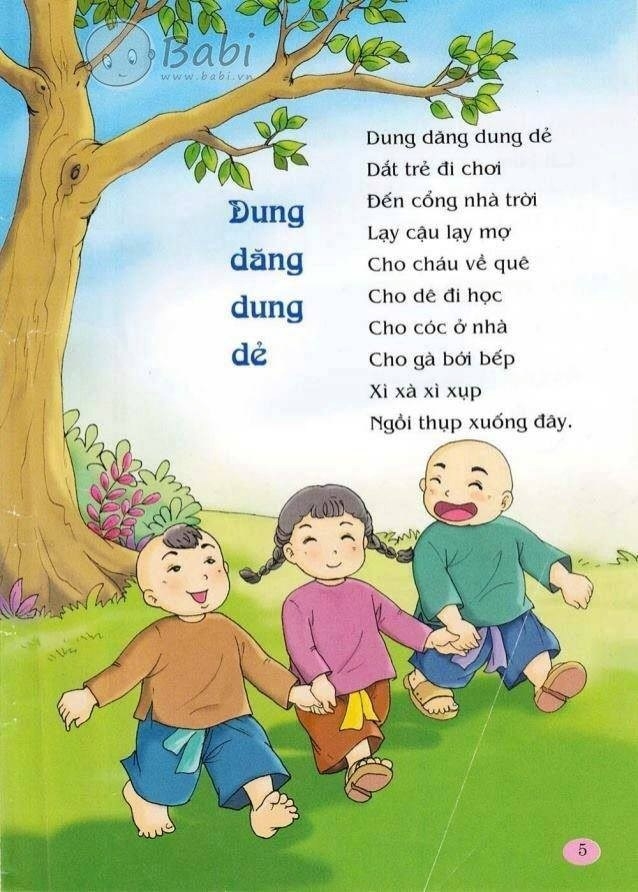 * Thể thơ bốn chữ, năm chữ: 
d) Ứng dụng: 
Thường sử dụng trong các bài đồng dao, vè, thích hợp với việc kể chuyện, hình ảnh thơ thường dung dị, gần gũi.
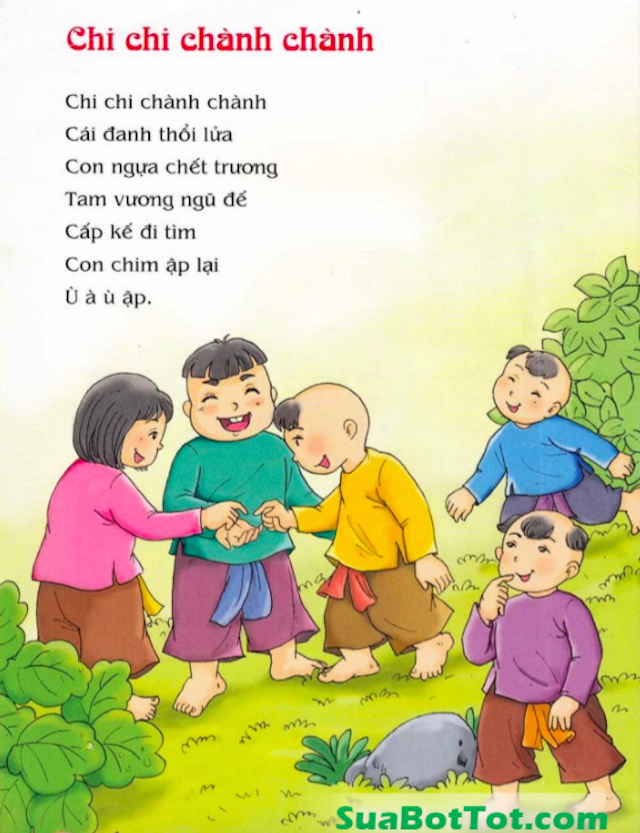 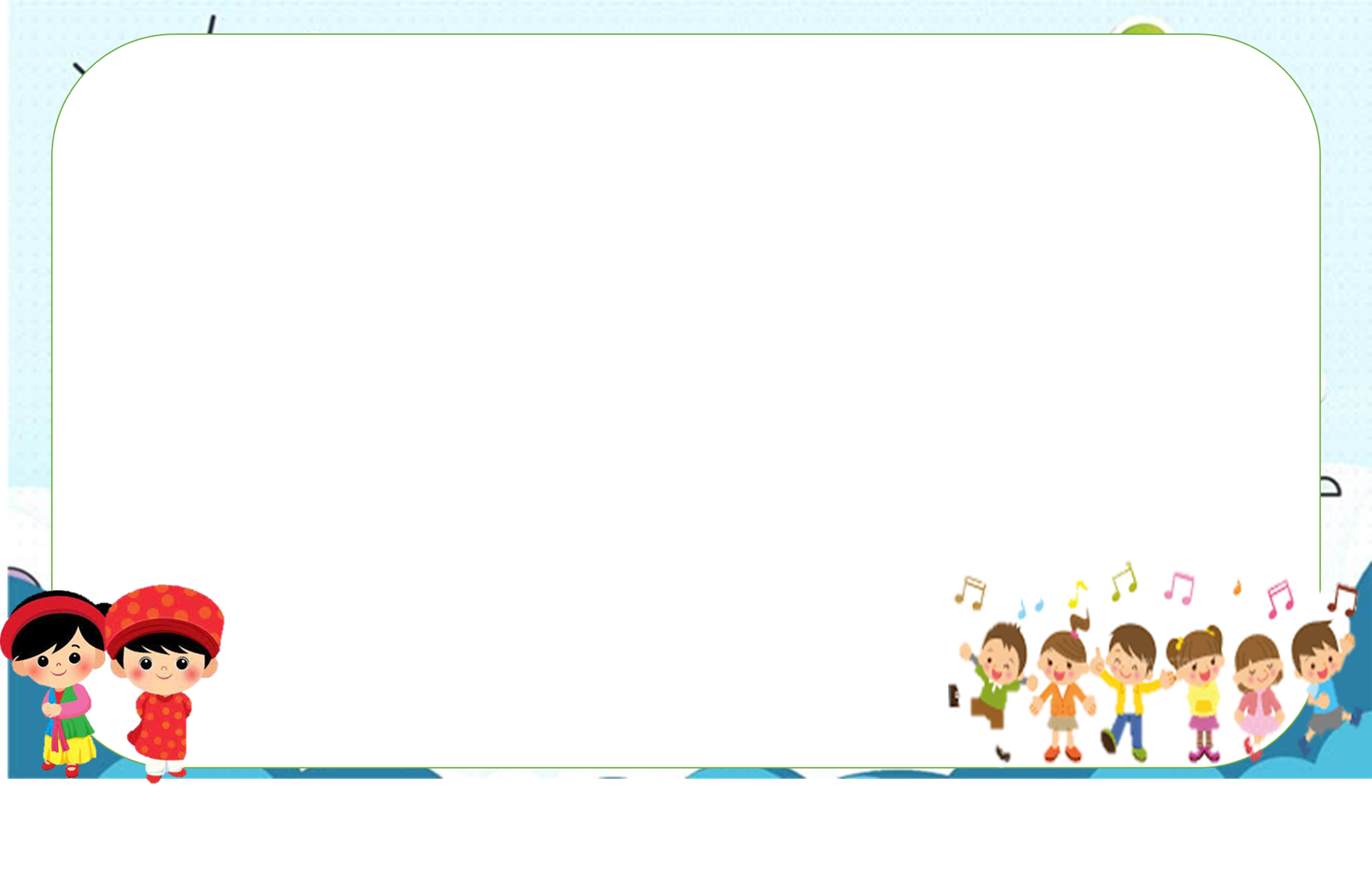 II.
Tìm hiểu chung văn bản
“ĐỒNG DAO MÙA XUÂN”
Nguyễn Khoa Điềm
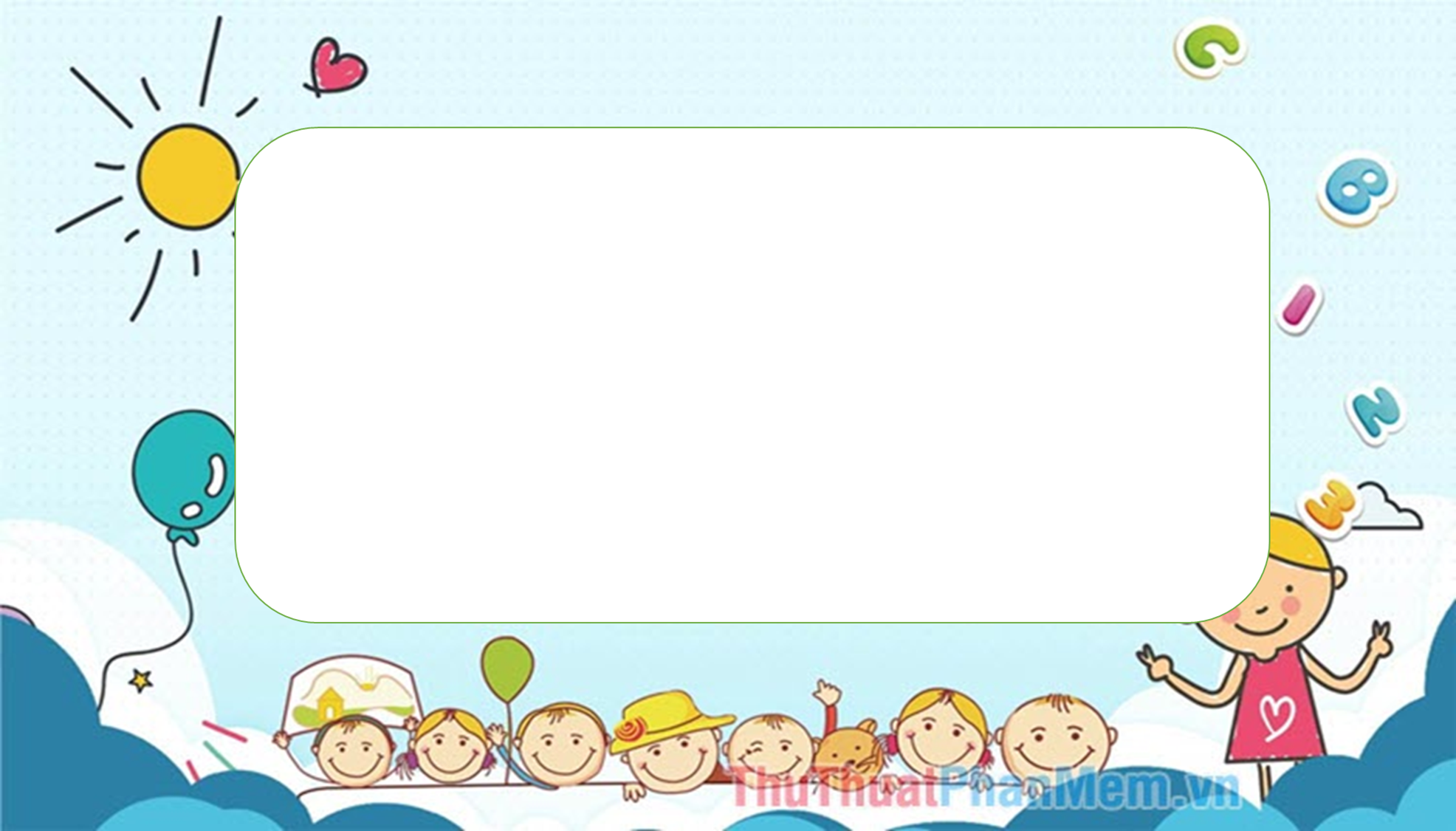 1. Đọc văn bản
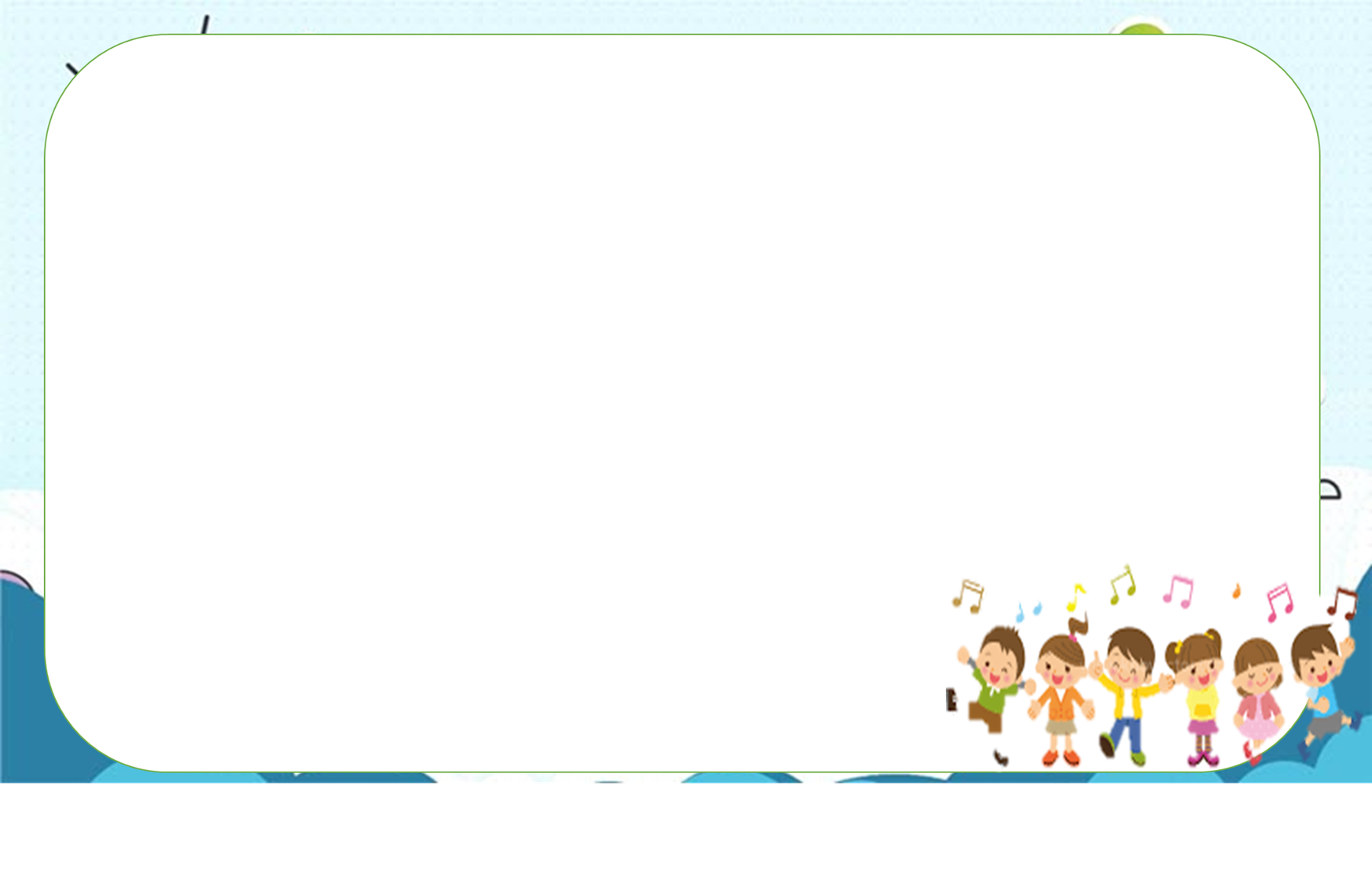 Hướng dẫn đọc
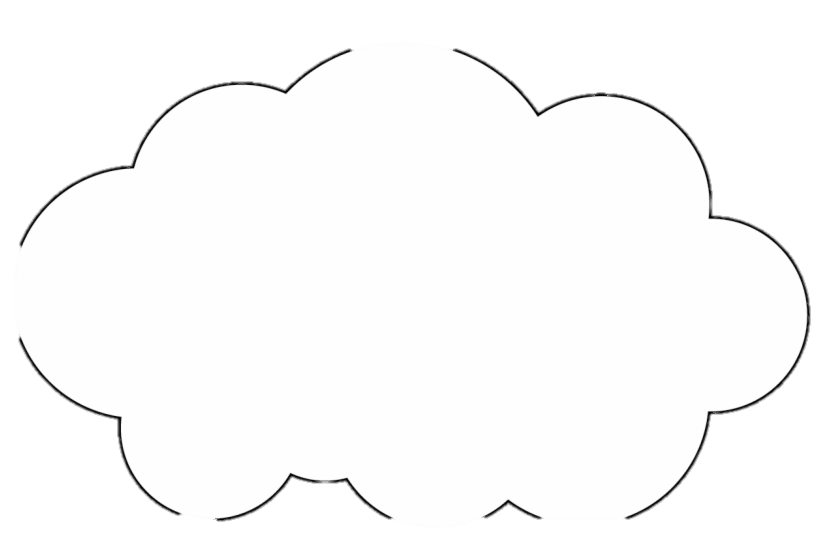 Đọc to, đọc diễn cảm, ngắt nghỉ đúng nhịp
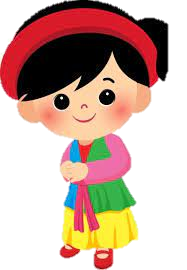 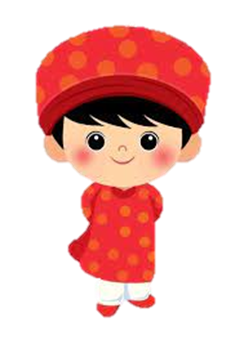 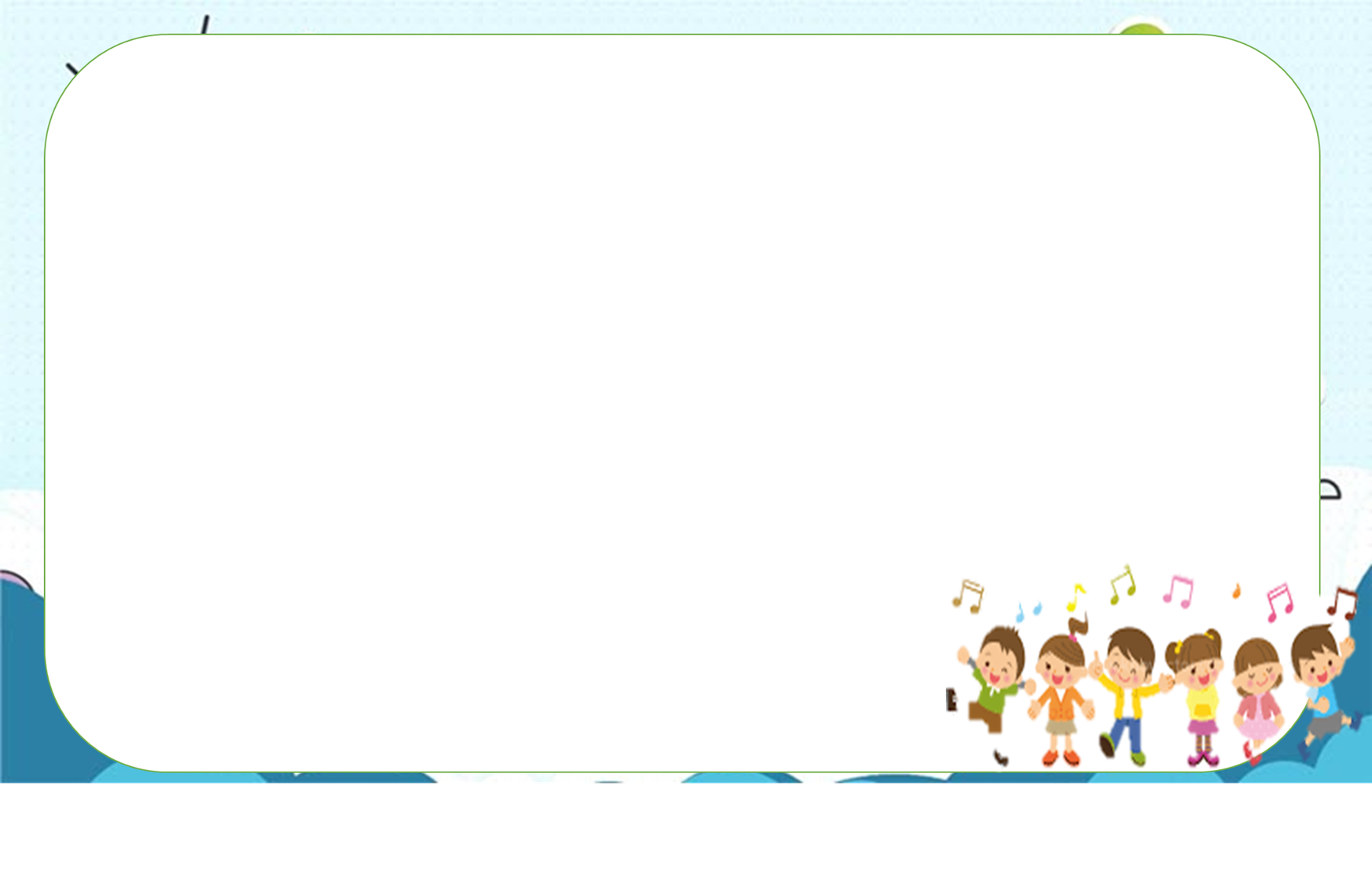 2.Tìm hiểu chú thích
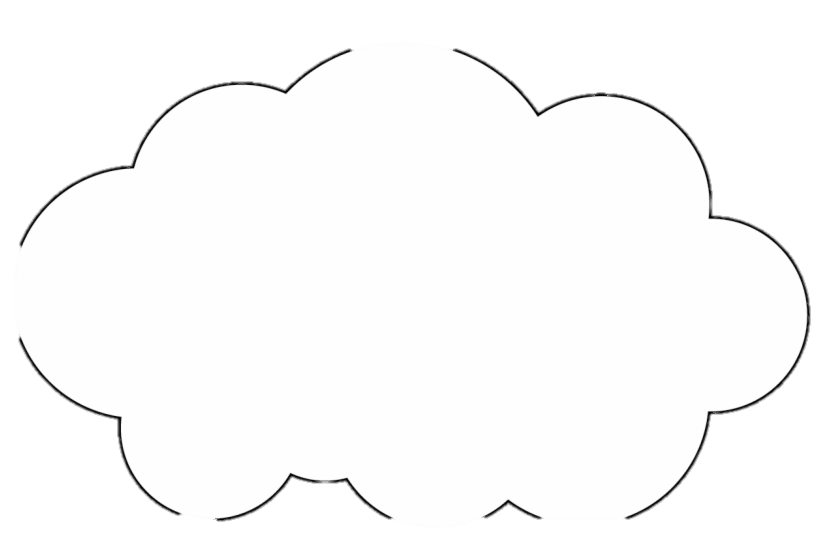 Hãy giải thích từ đồng dao , vè
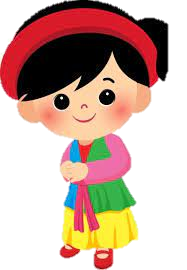 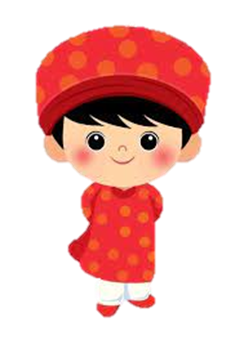 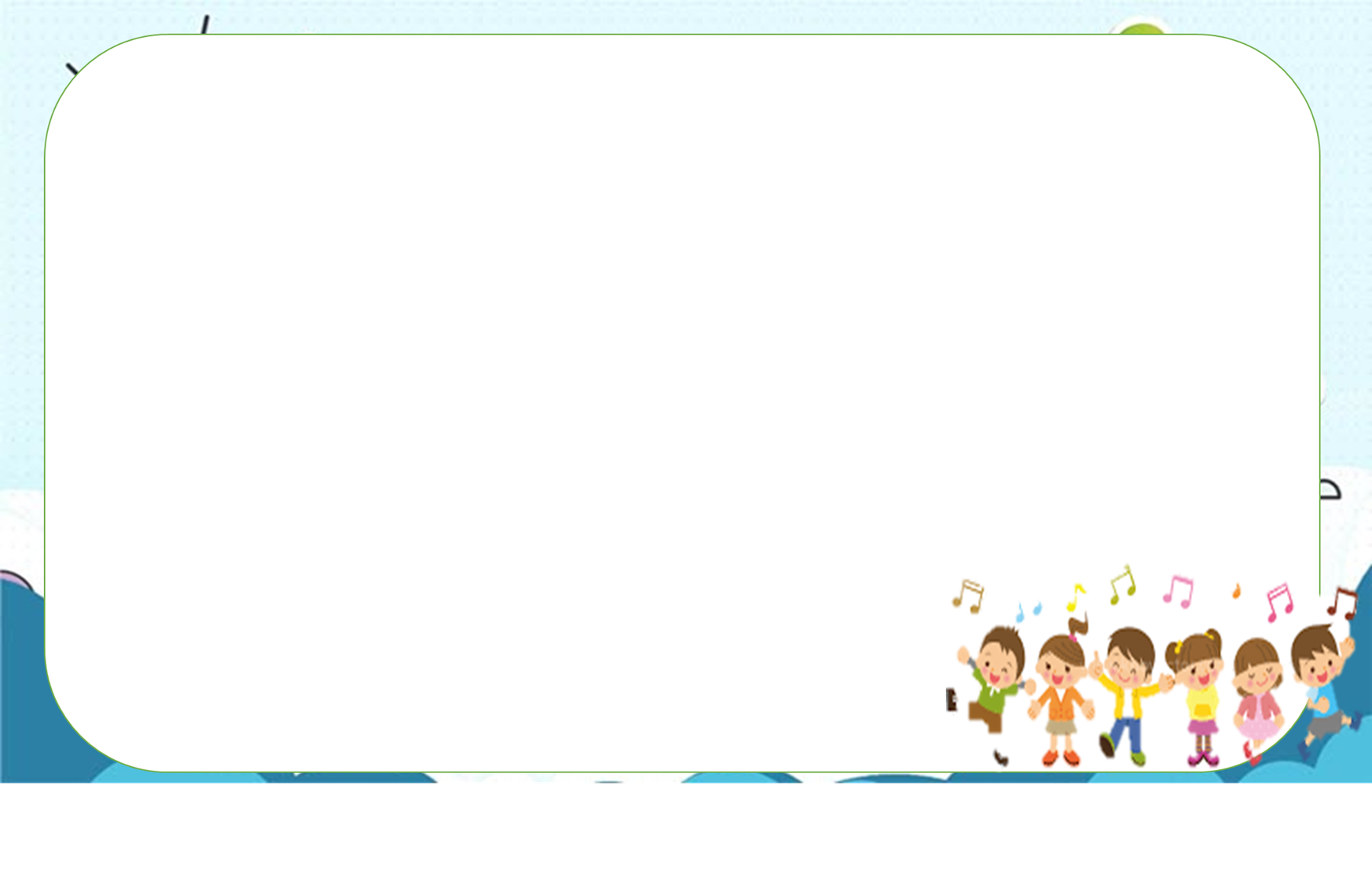 3. Tác giả, tác phẩm
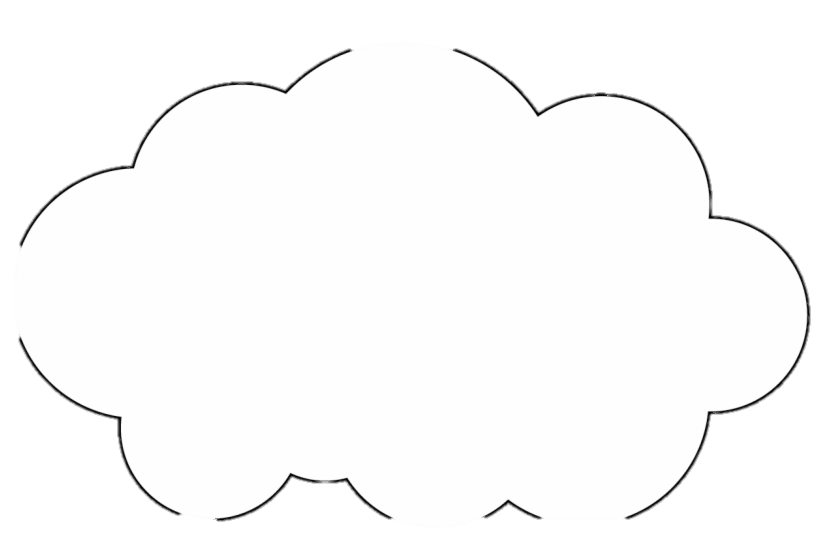 Trình bày vài thông tin về tác giả, tác phẩm?
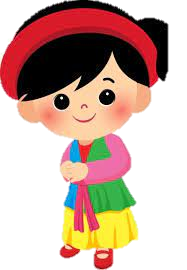 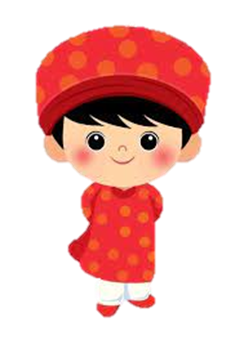 [Speaker Notes: Nguyễn Nhâm 0981.713.891- 0366.698.459]
a. Tác giả
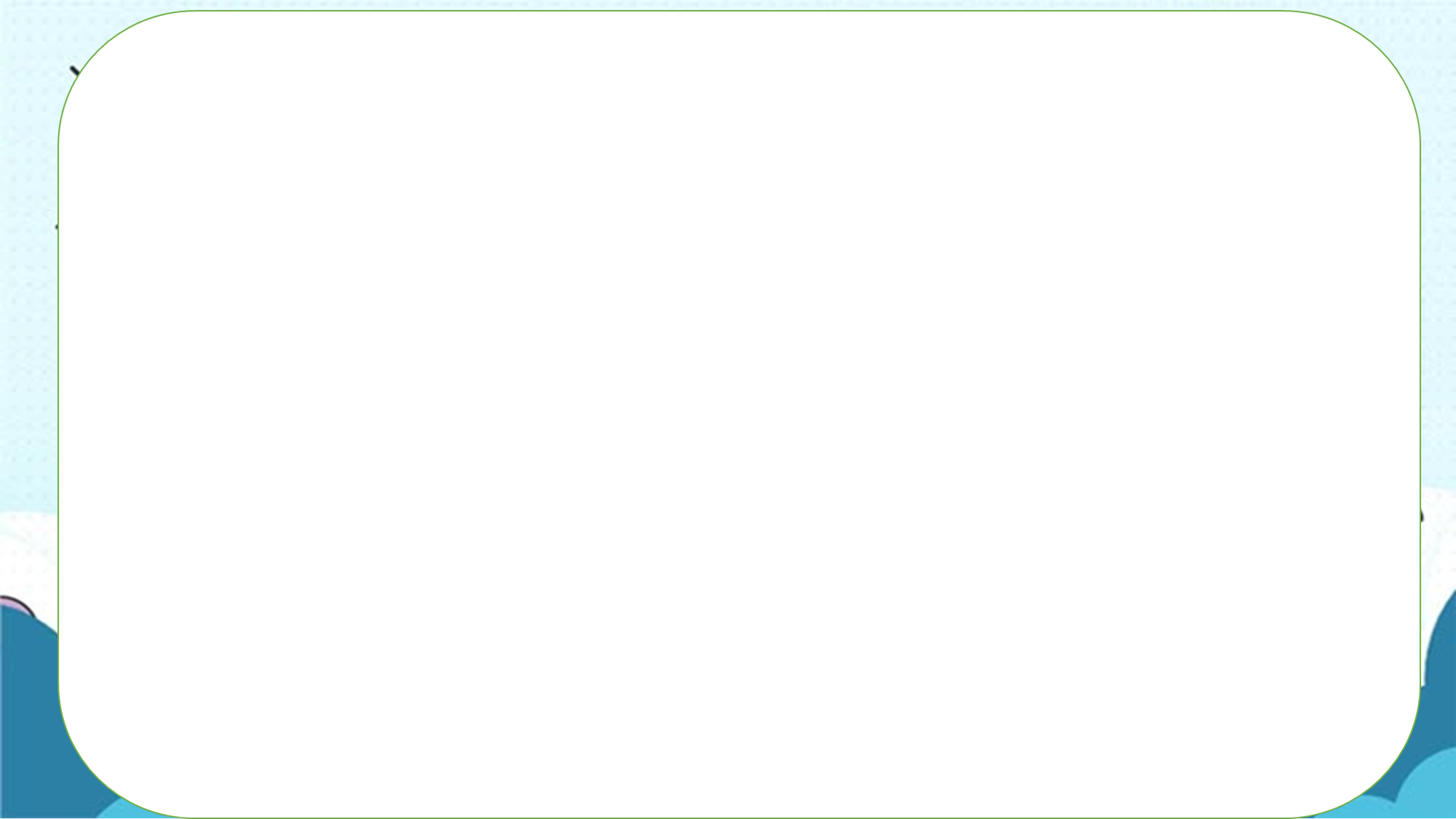 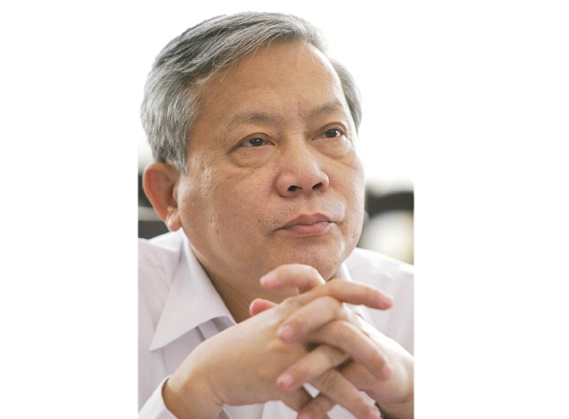 - Nguyễn Khoa Điềm (15/04/1943), quê Thừa Thiên – Huế;
- Thơ của ông thể hiện tình yêu quê hương đất nước tha thiết với nhiều suy tư sâu sắc.
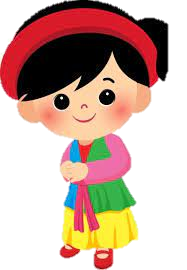 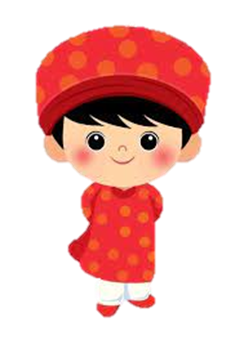 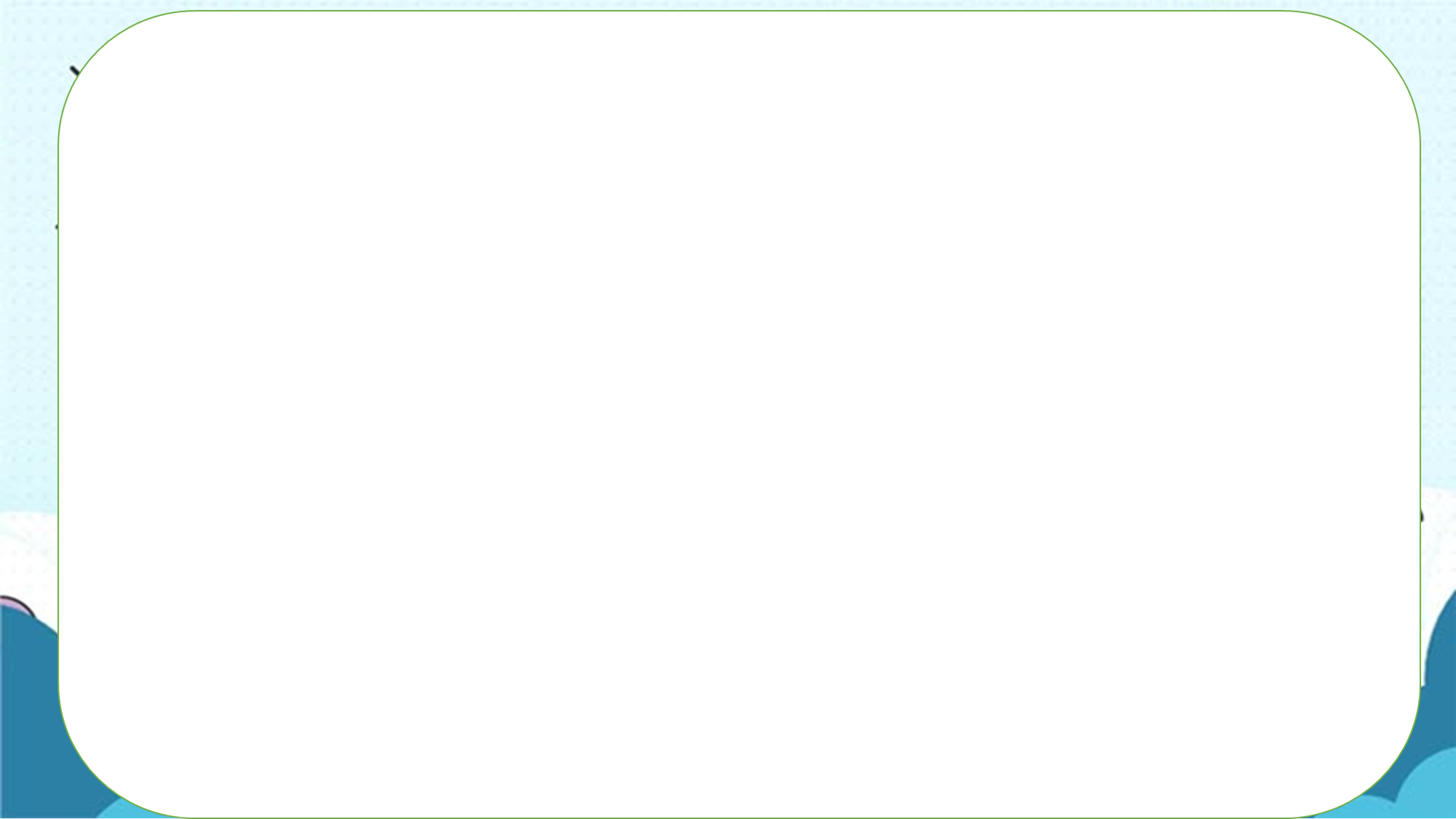 Một số tác phẩm tiêu biểu
04
03
1990
02
1986
01
1974
1973
Đất ngoại ô
(Thơ)
Mặt đường khát vọng (trường ca)
Ngôi nhà có ngọn lửa ấm (thơ)
Thơ Nguyễn Khoa Điềm (thơ)
[Speaker Notes: Nguyễn Nhâm 0981.713.891- 0366.698.459]
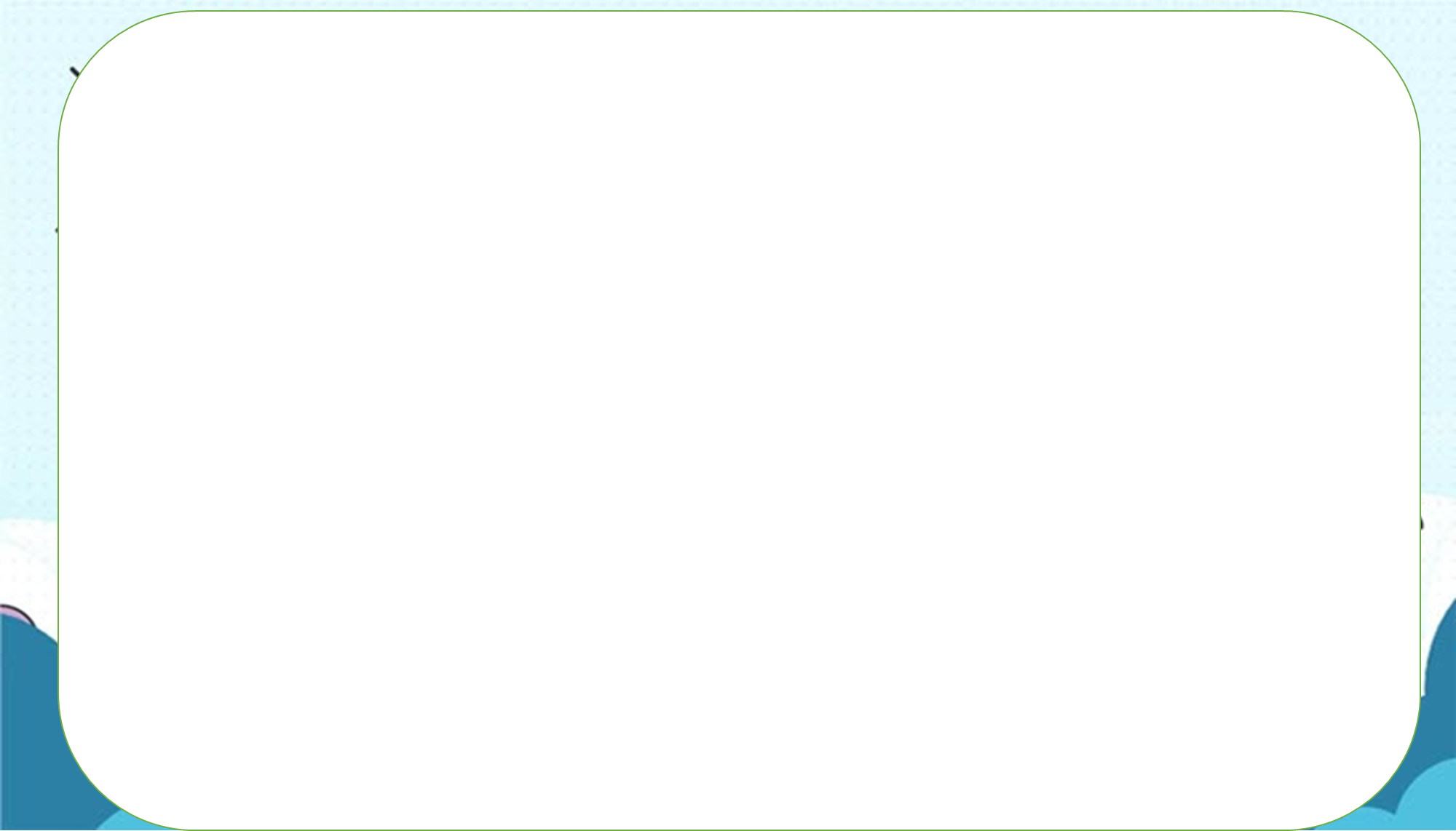 b. Tác phẩm
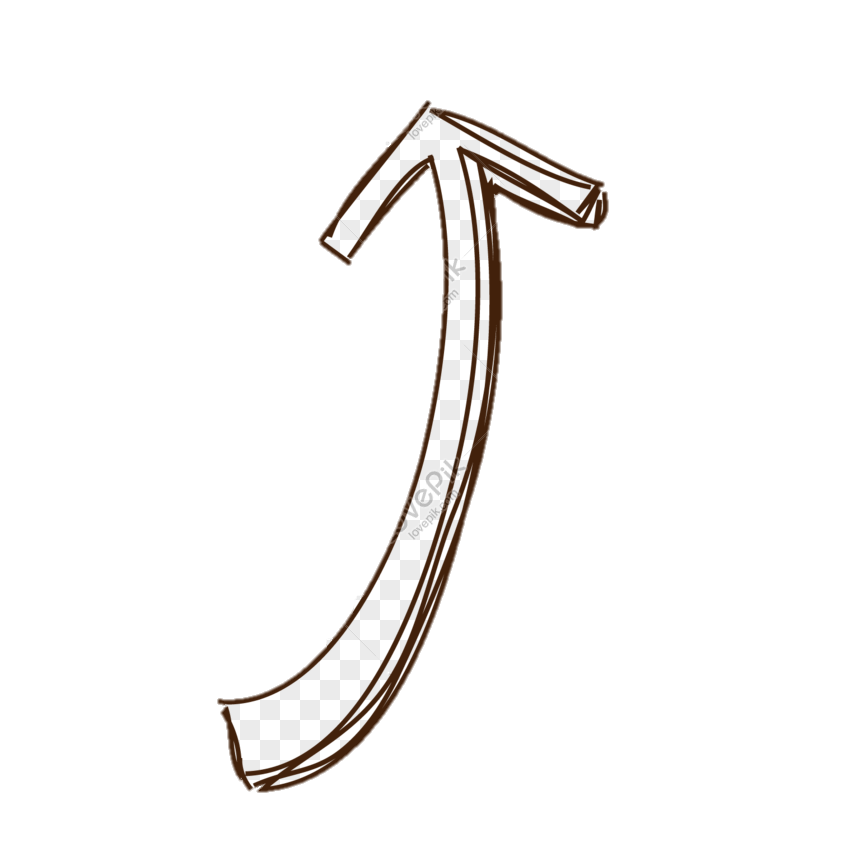 Viết năm 1994
Xuất xứ
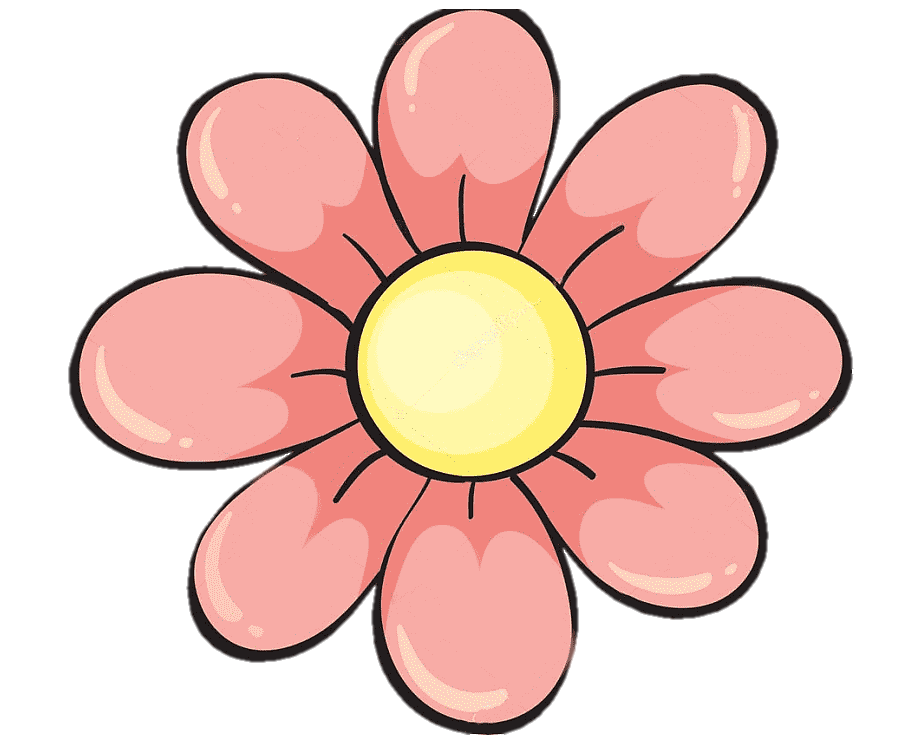 Trích Thơ Nguyễn Khoa Điềm, Tuyển tập 40 năm do tác giả chọn
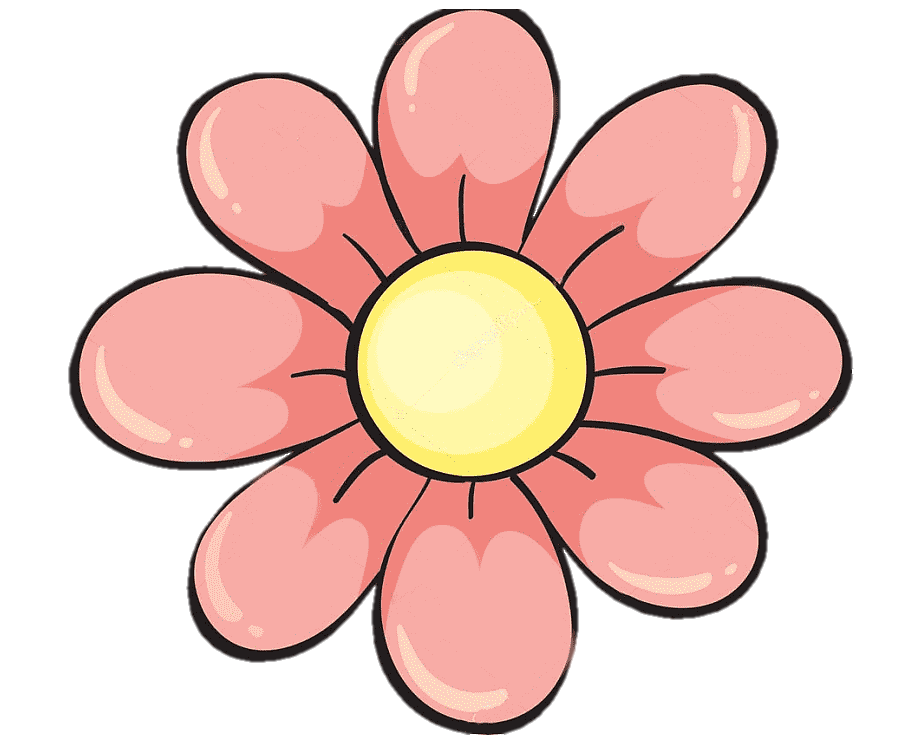 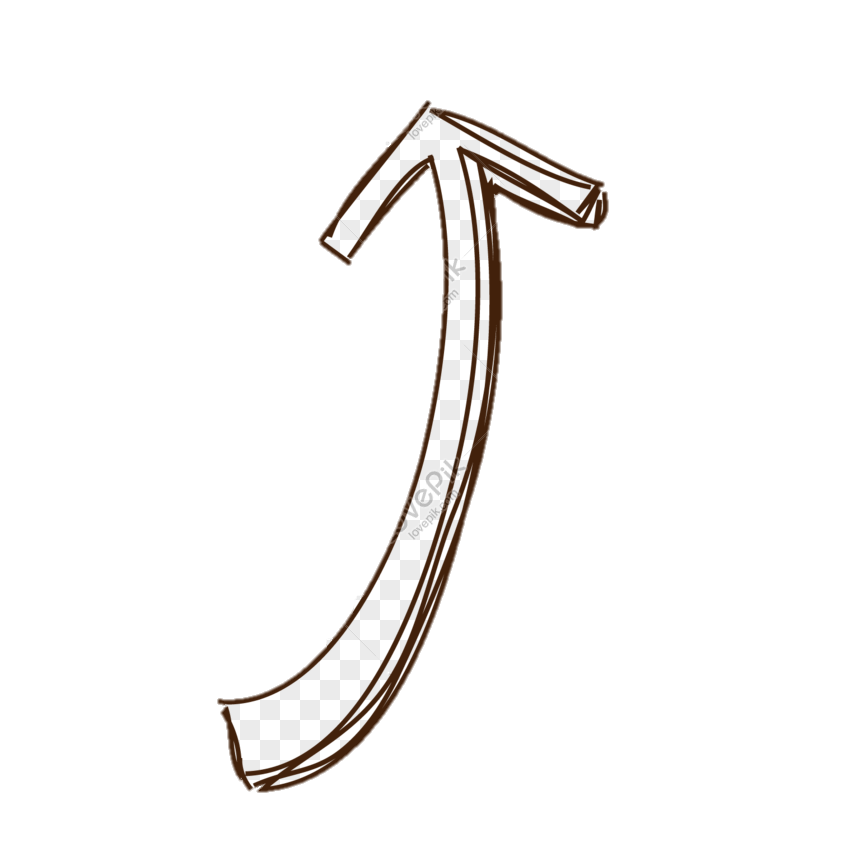 Thơ bốn chữ
Thể loại
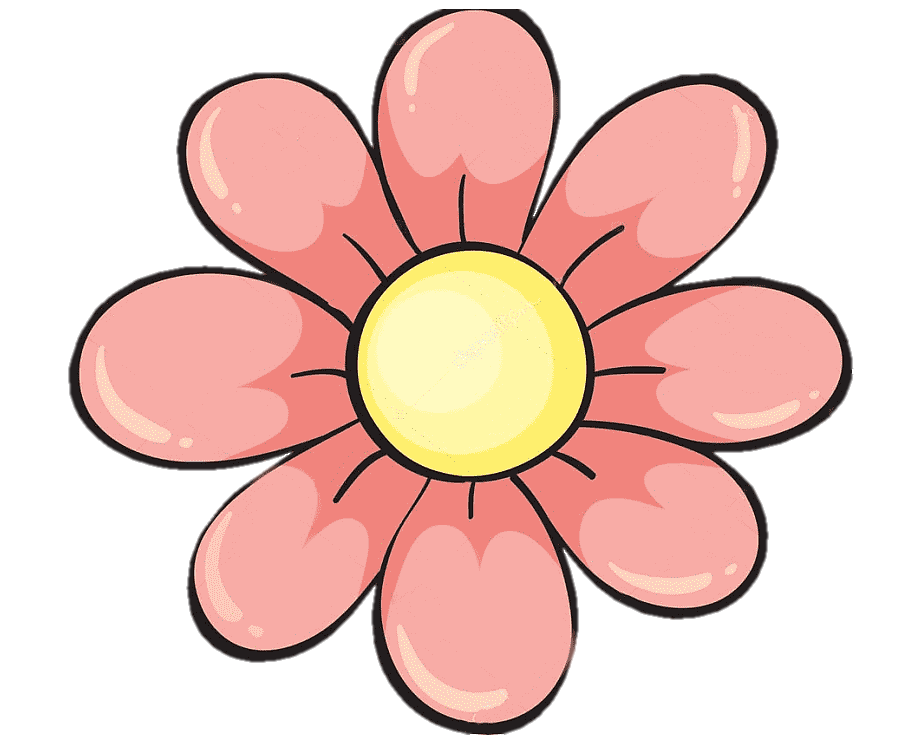 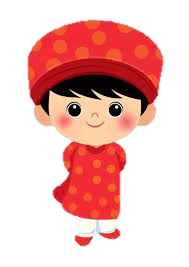 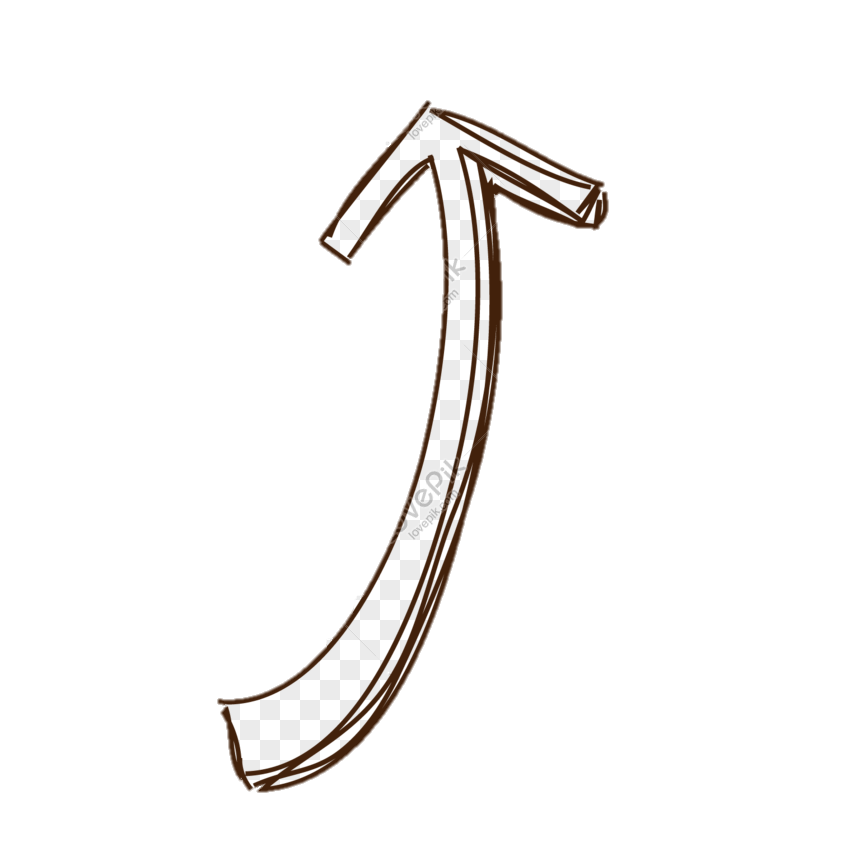 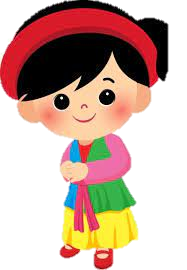 Biểu cảm
PTBĐ
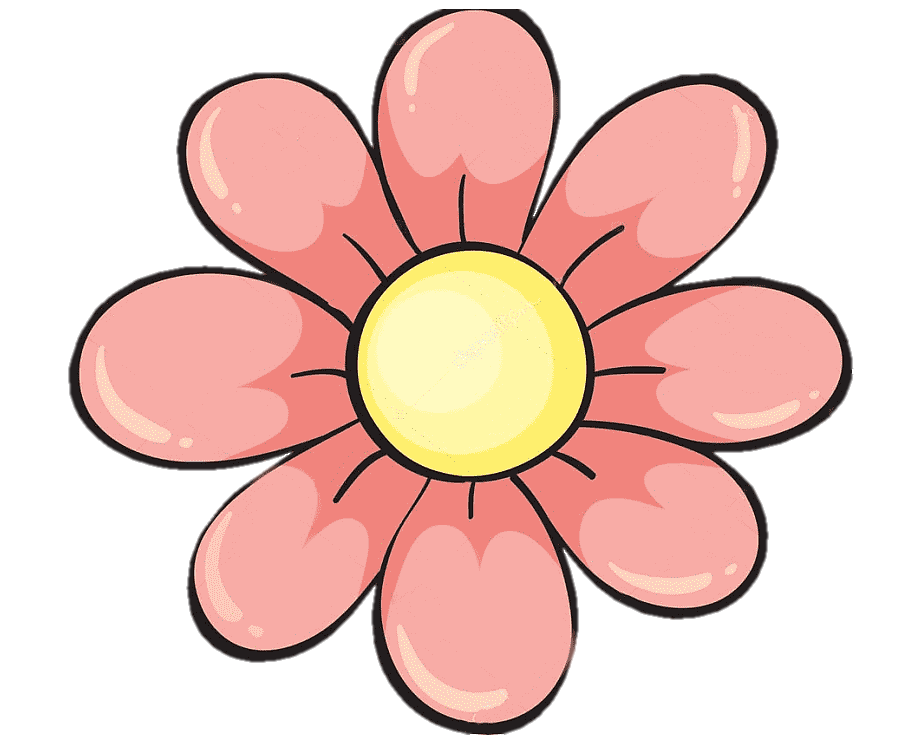 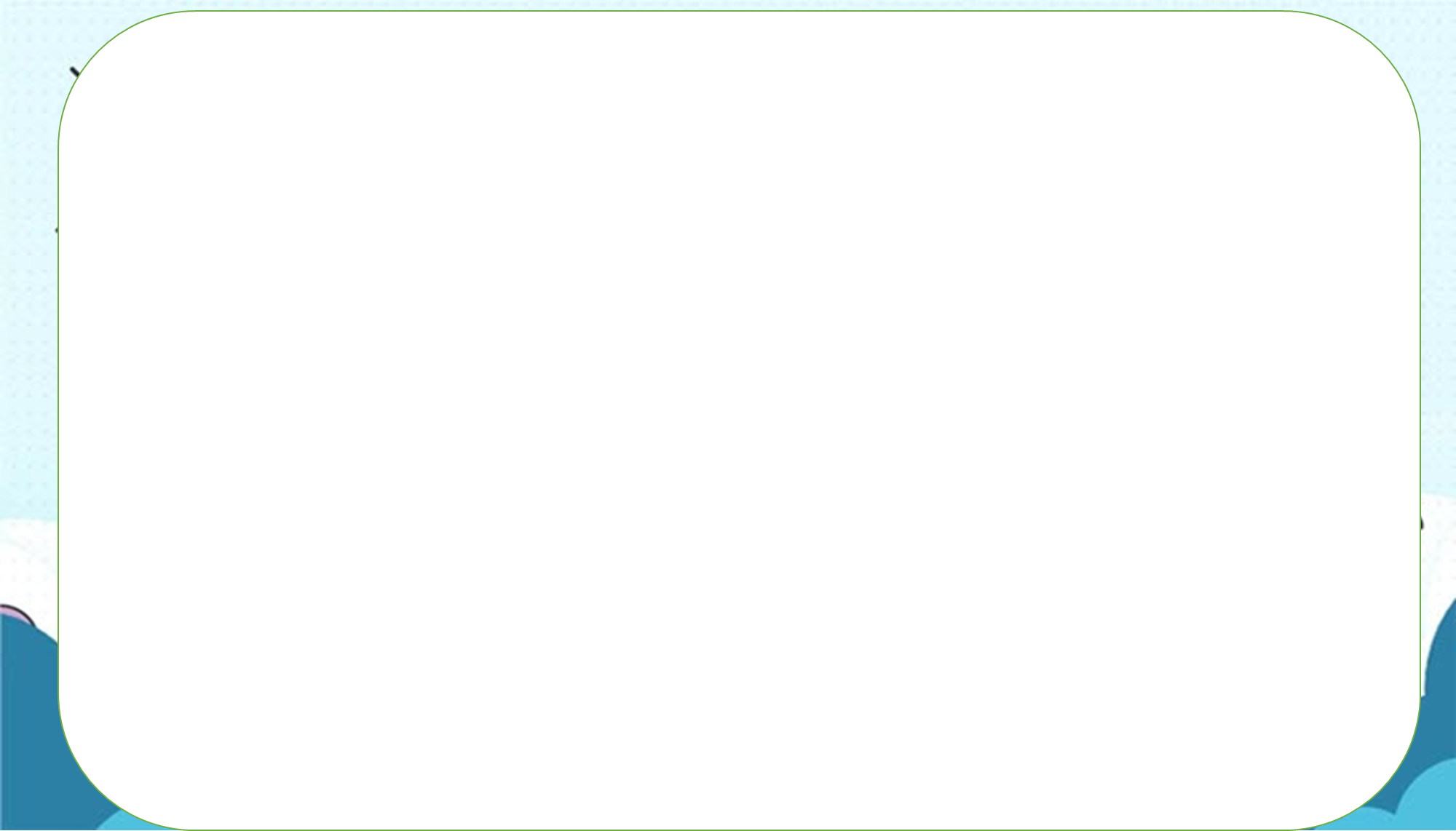 4.Bố cục
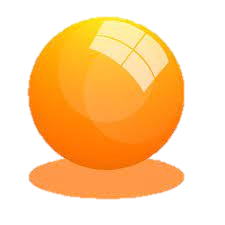 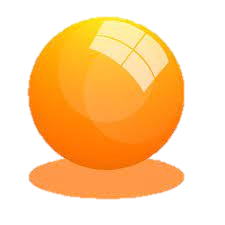 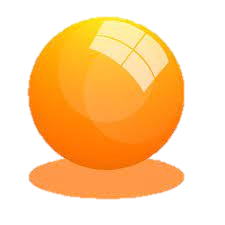 1
3
2
(Khổ 1)
(Các khổ còn lại)
(Khổ 2)
Tái hiện lại những khoảnh khắc, khía cạnh trong tâm hồn người lính nơi chiến trận.
Giới thiệu hình ảnh và xuất thân người lính
Thông báo về việc đất nước hòa bình nhưng người lính không về nữa
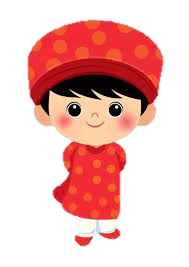 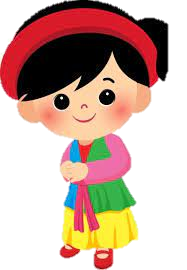 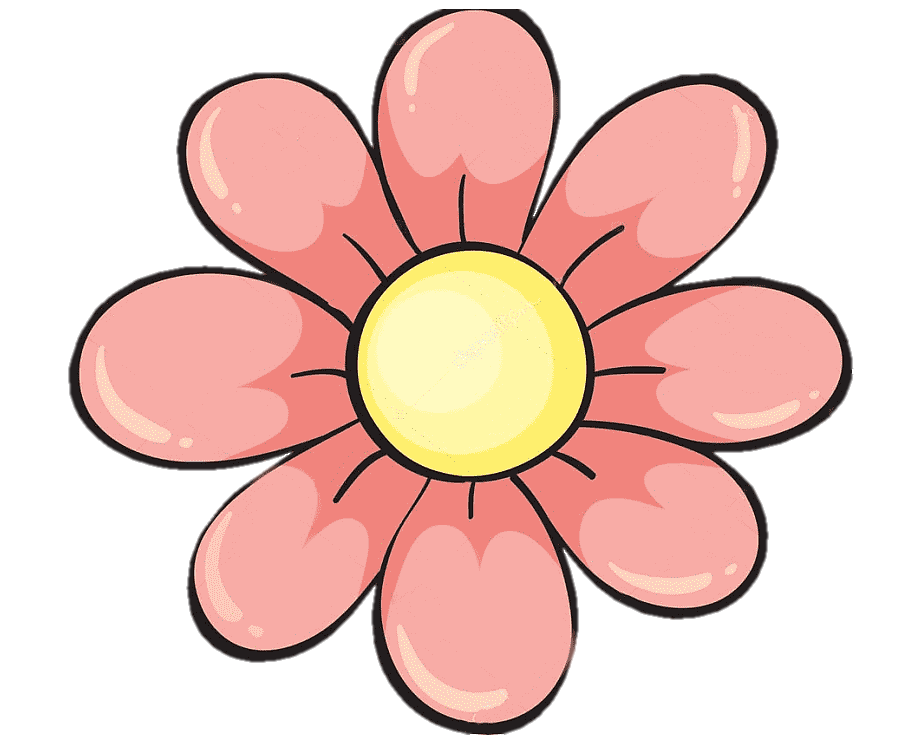 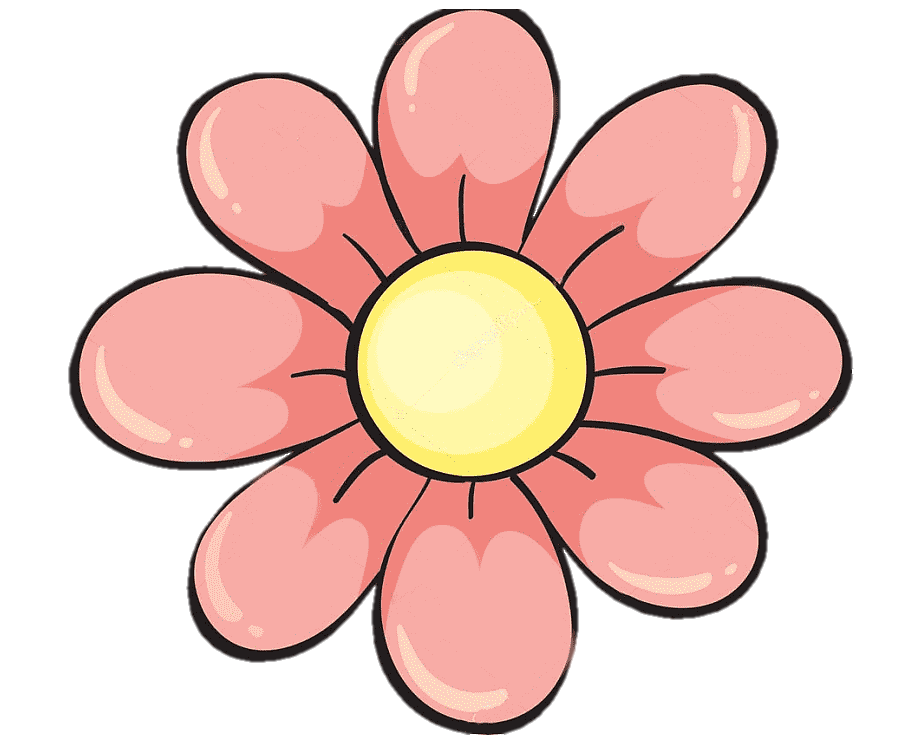 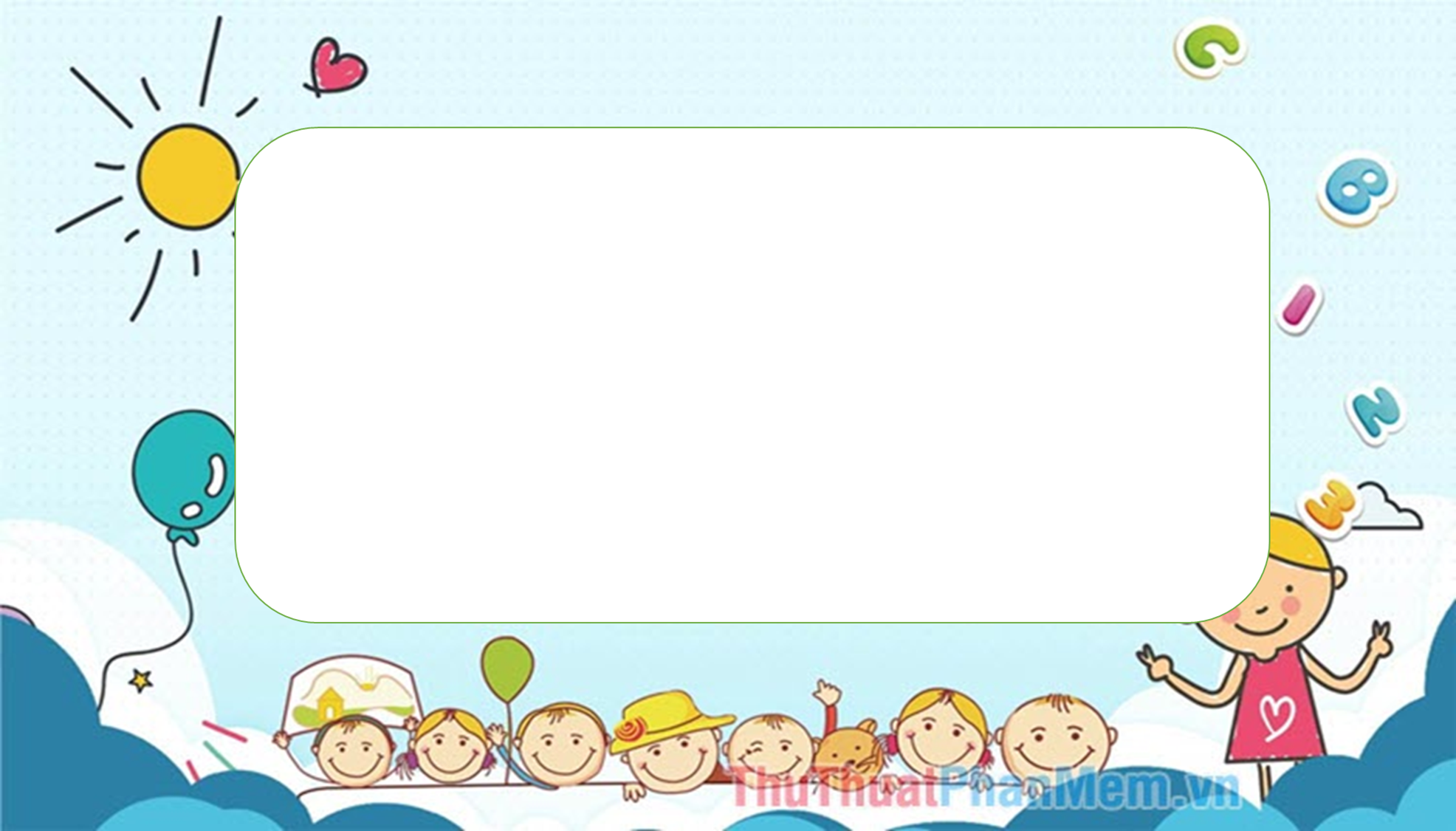 II. Khám phá văn bản
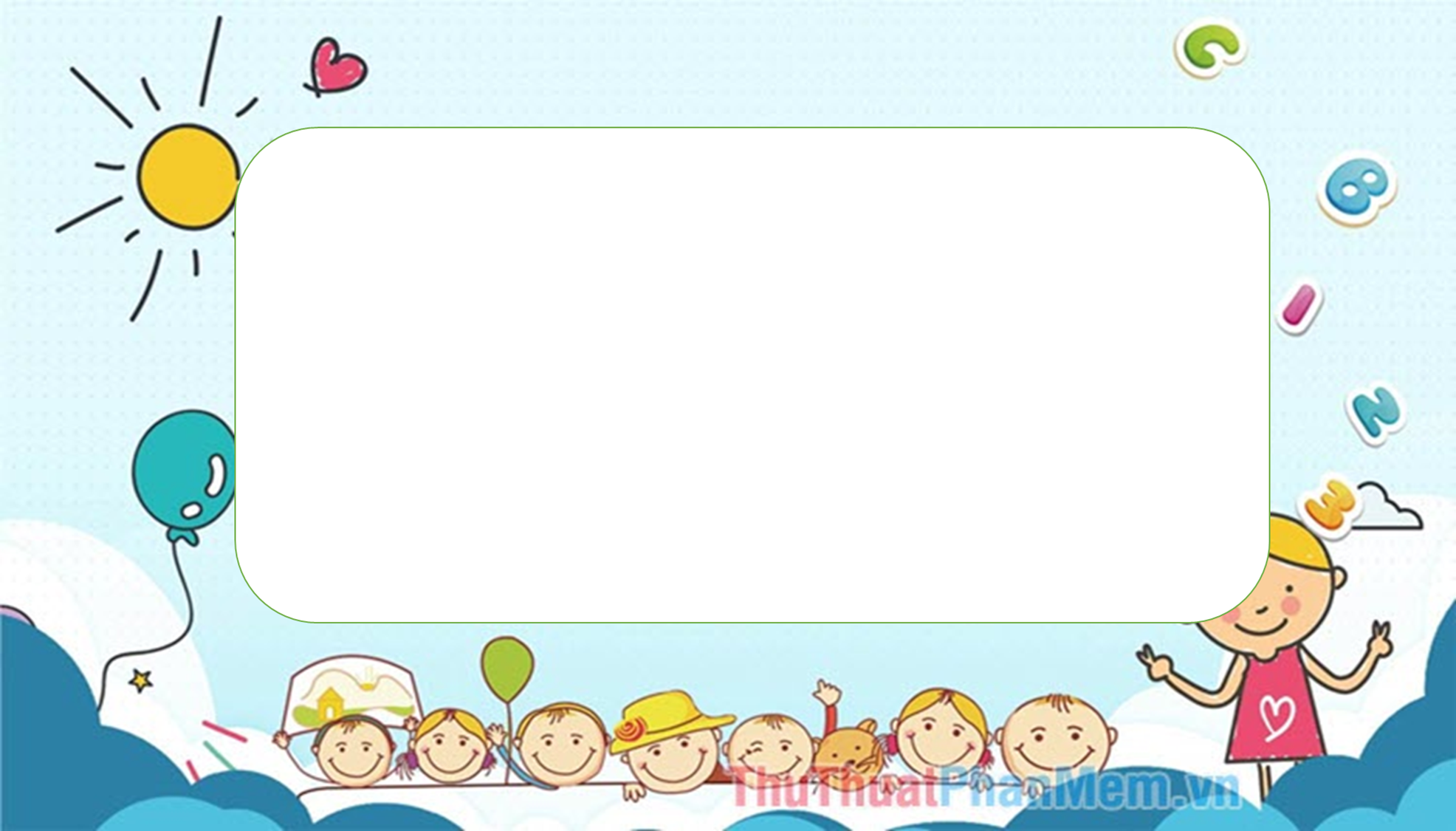 1. Đặc điểm hình thức của bài thơ
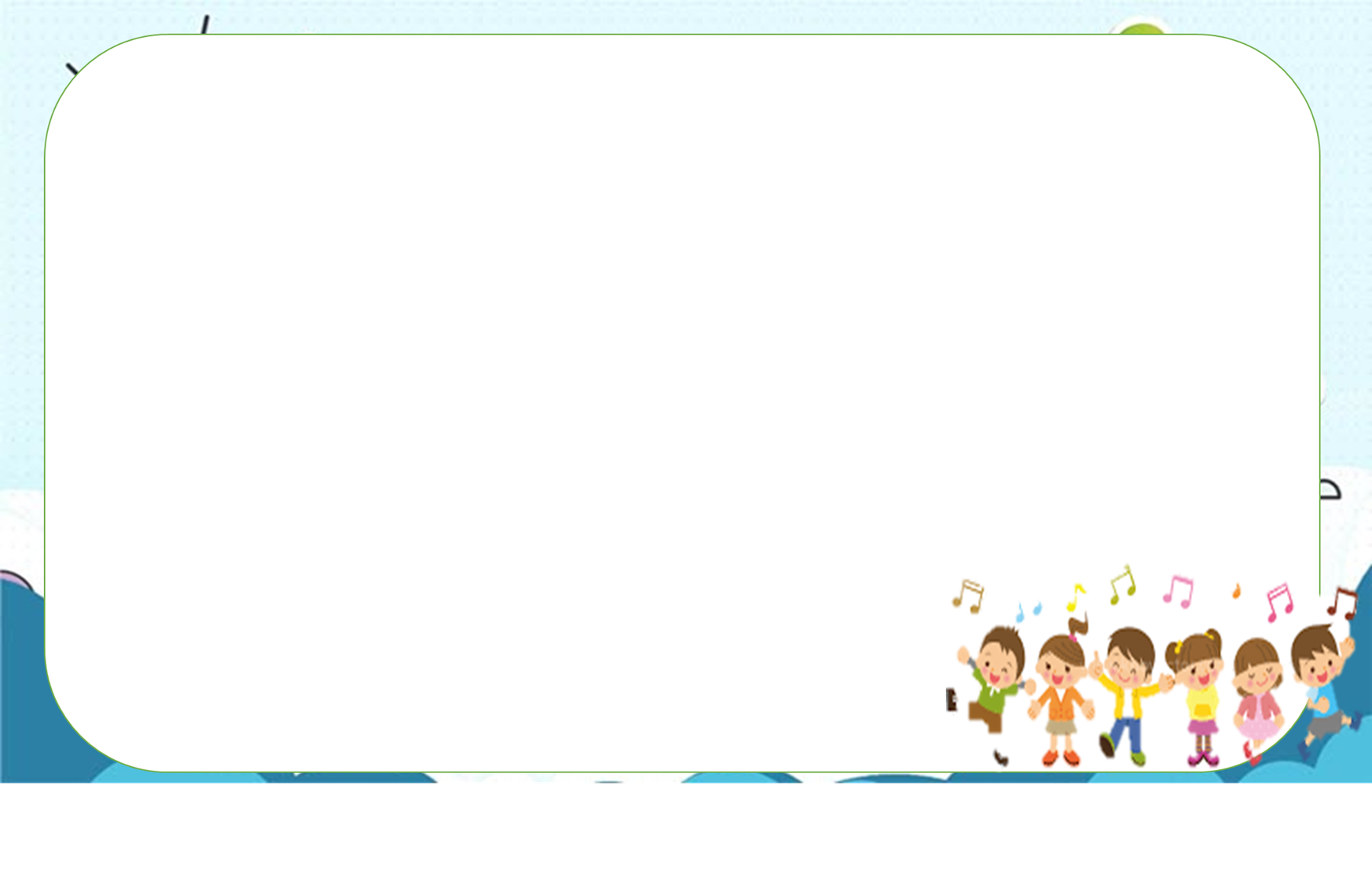 1. Đặc điểm hình thức của bài thơ
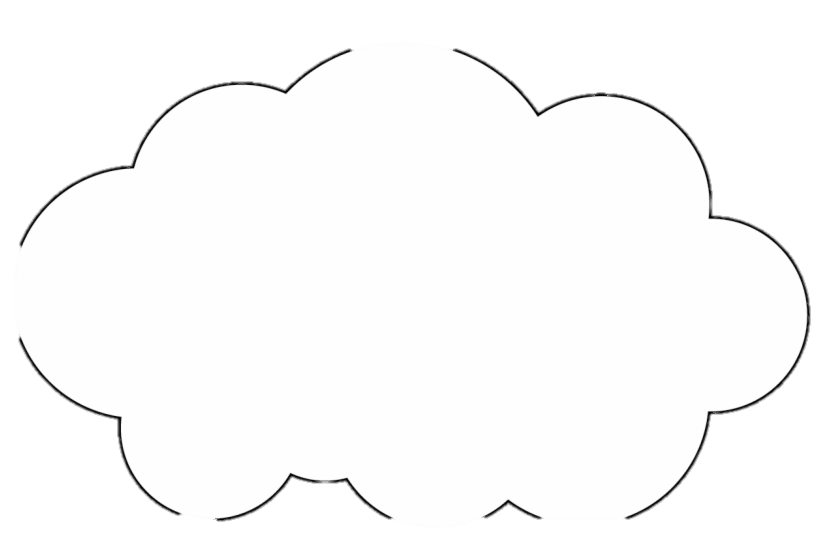 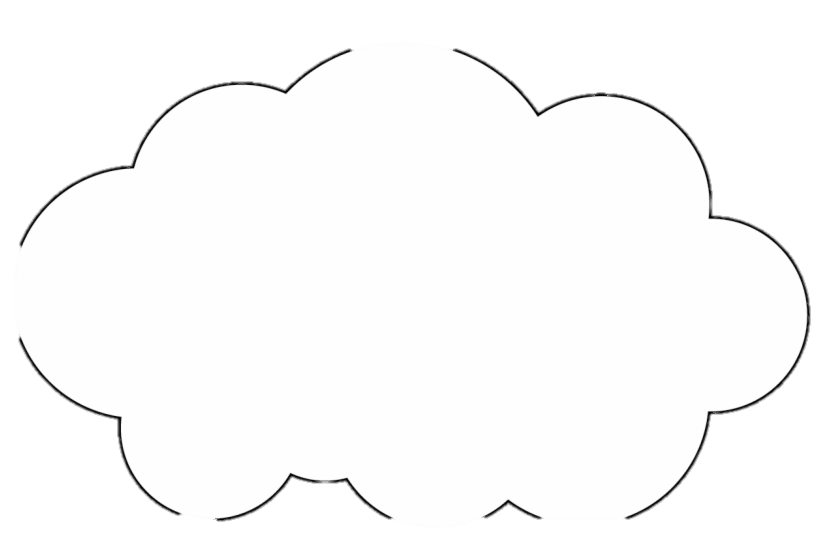 Đặc điểm khổ thơ
Đặc điểm về số tiếng
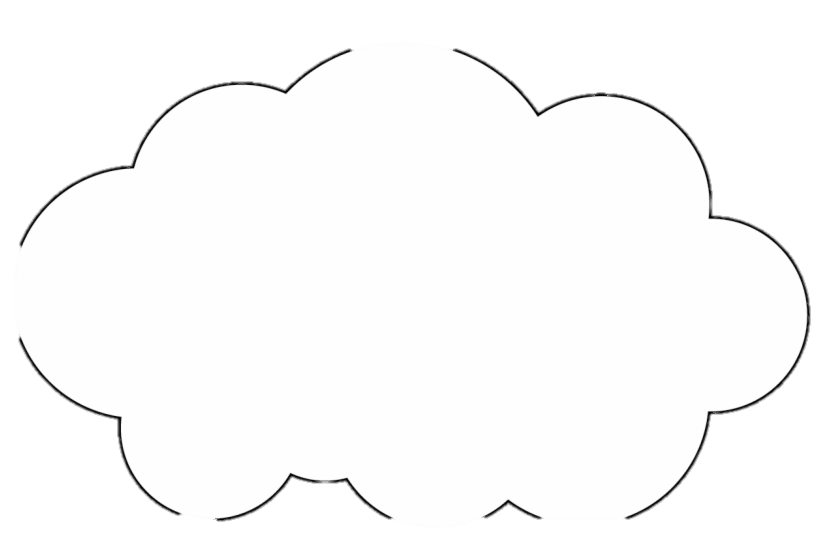 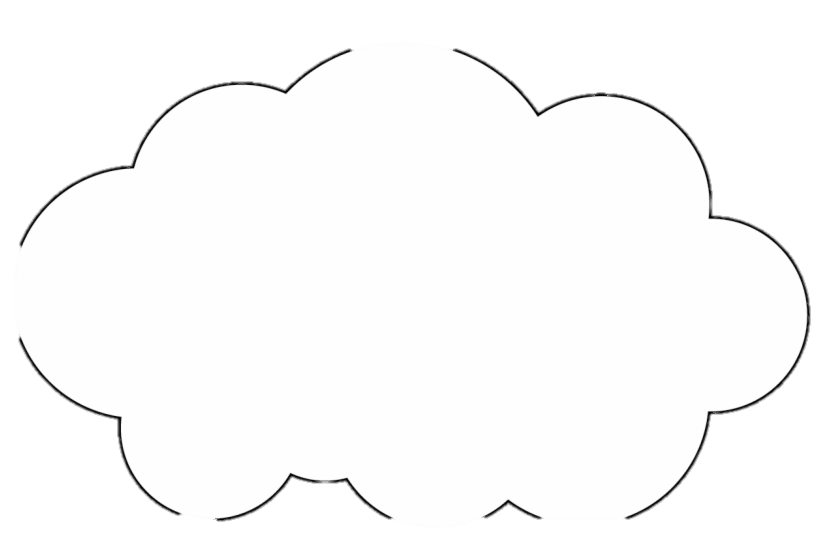 Đặc điểm vần
Đặc điểm nhịp
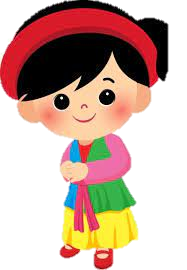 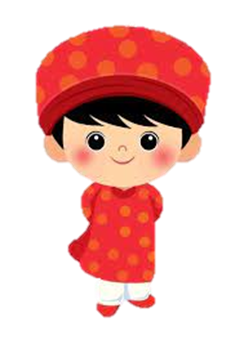 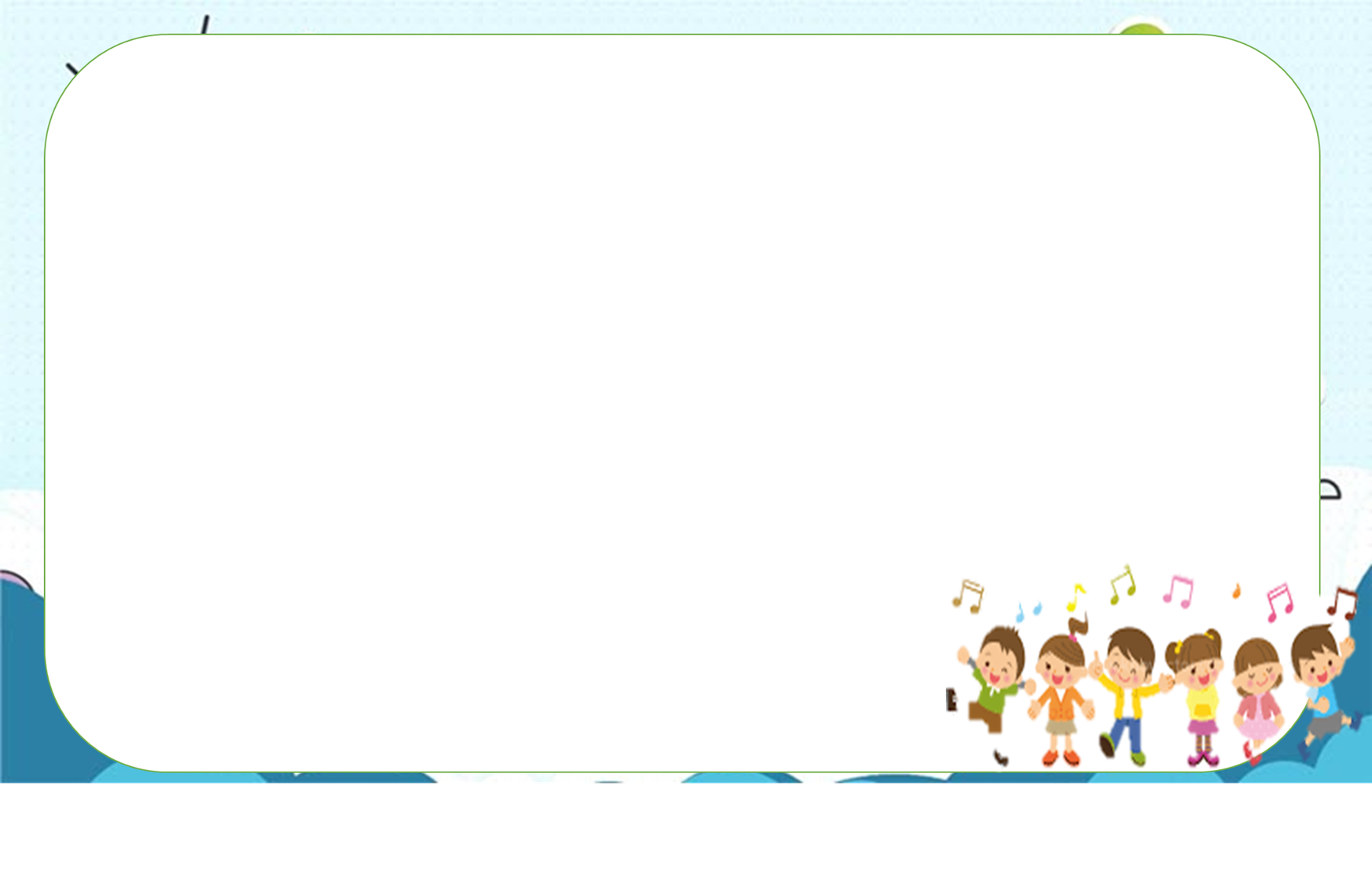 Đồng dao mùa xuân
Có một người línhĐi vào núi xanhNhững năm máu lửa.Một ngày hoà bìnhAnh không về nữa.Có một người línhChưa một lần yêuCà phê chưa uốngCòn mê thả diều
Mười, hai mươi nămAnh không về nữaAnh vẫn một mìnhTrường Sơn núi cũ

Một lần bom nổ
Khói đen rừng chiều
Anh thành ngọn lửa
Bạn bè mang theoBa lô con cócTấm áo màu xanhLàn da sốt rétCái cười hiền lành
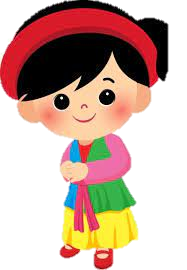 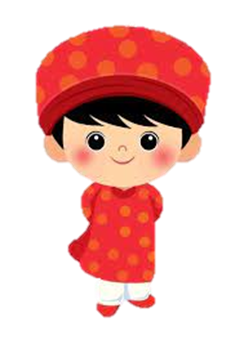 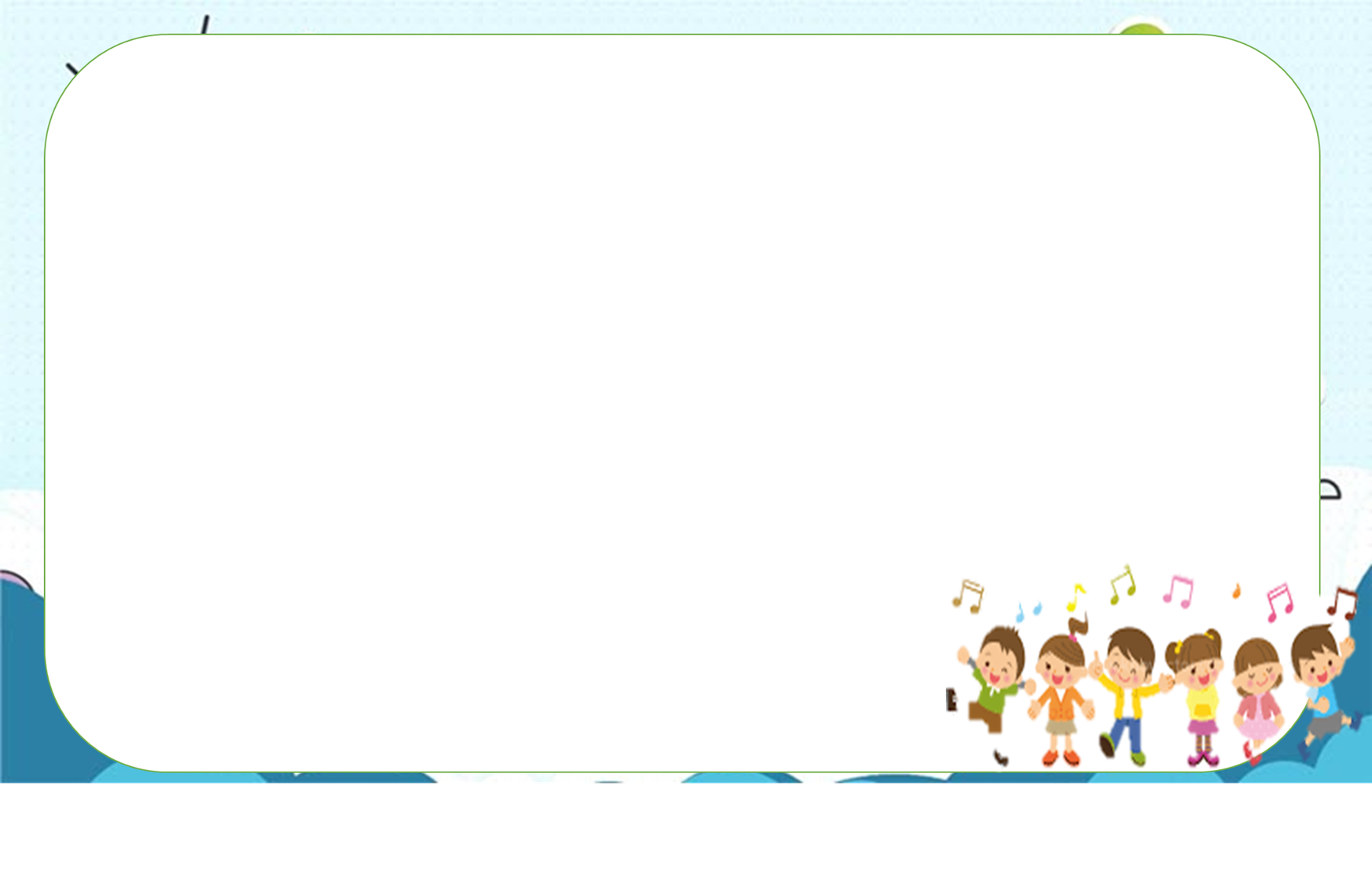 Đồng dao mùa xuân
Anh ngồi lặng lẽDưới cội mai vàngDài bao thương nhớMùa xuân nhân gian

Anh ngồi rực rỡMàu hoa đại ngànMắt như suối biếcVai đầy núi non...
Tuổi xuân đang độNgày xuân ngọt lànhTheo chân người línhVề từ núi xanh...
Tháng 12-1994
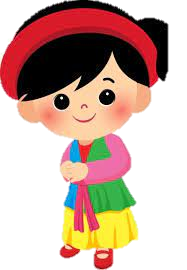 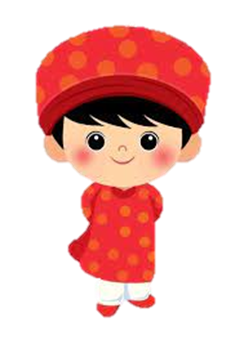 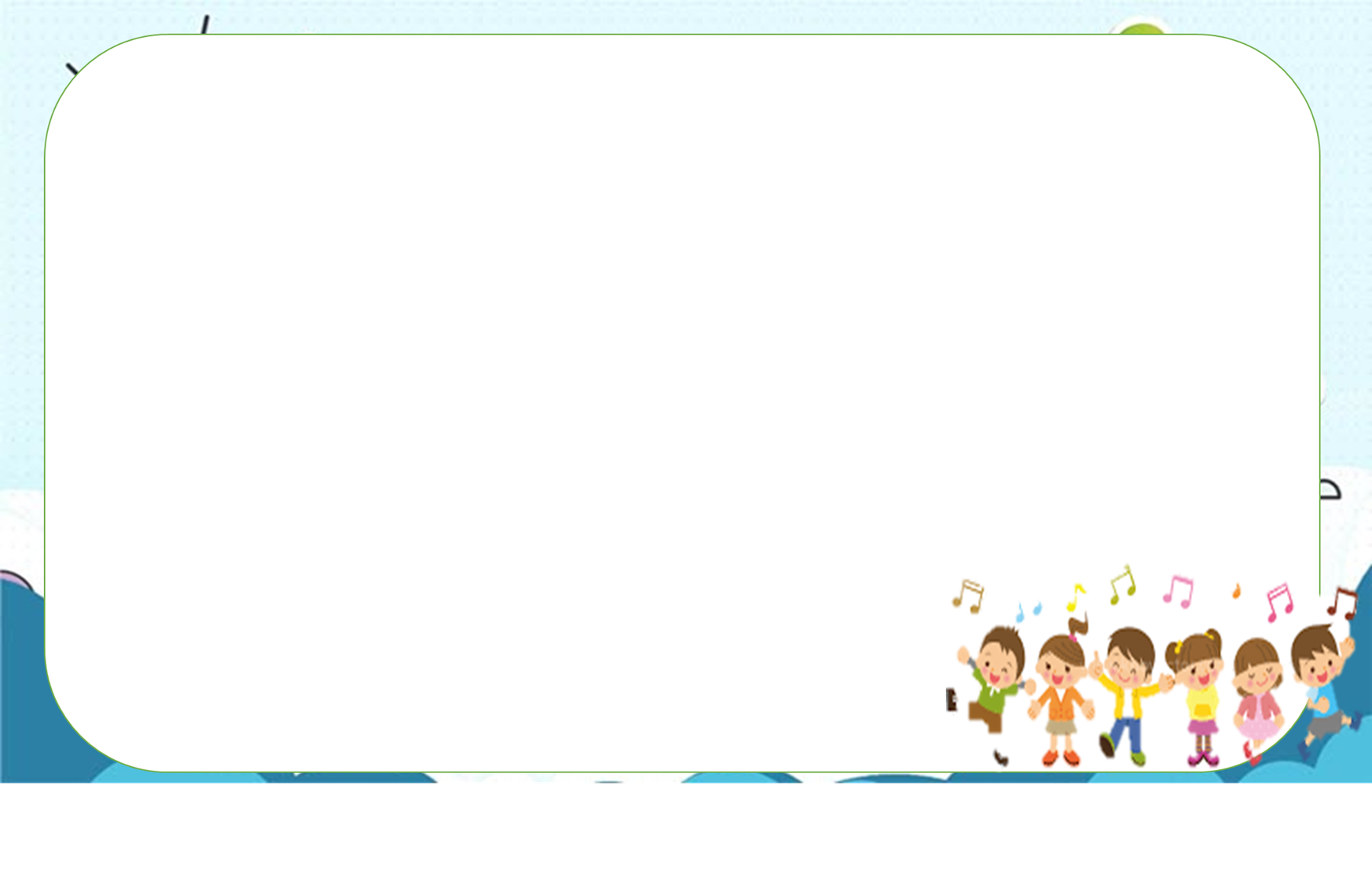 a. Đặc điểm khổ thơ
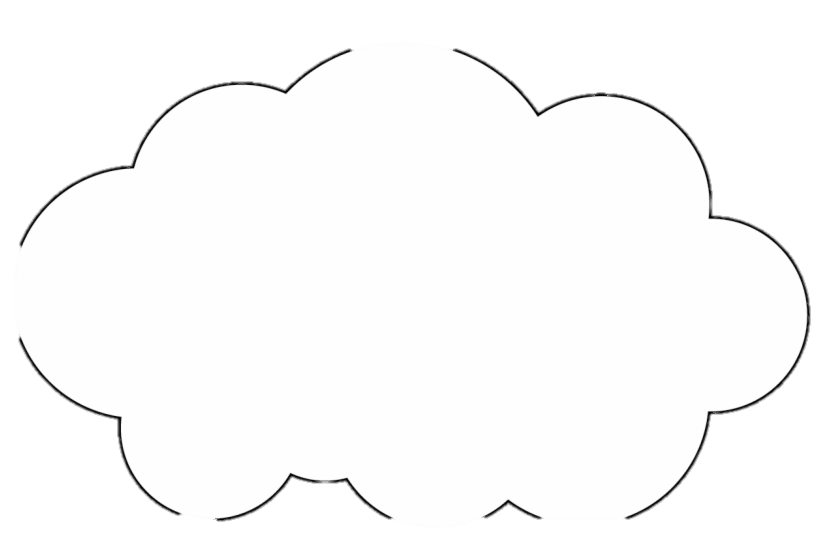 Nhận xét về cách chia khổ của bài thơ?
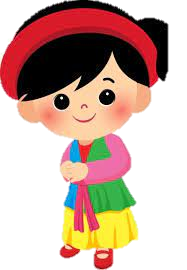 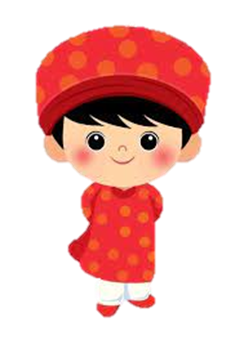 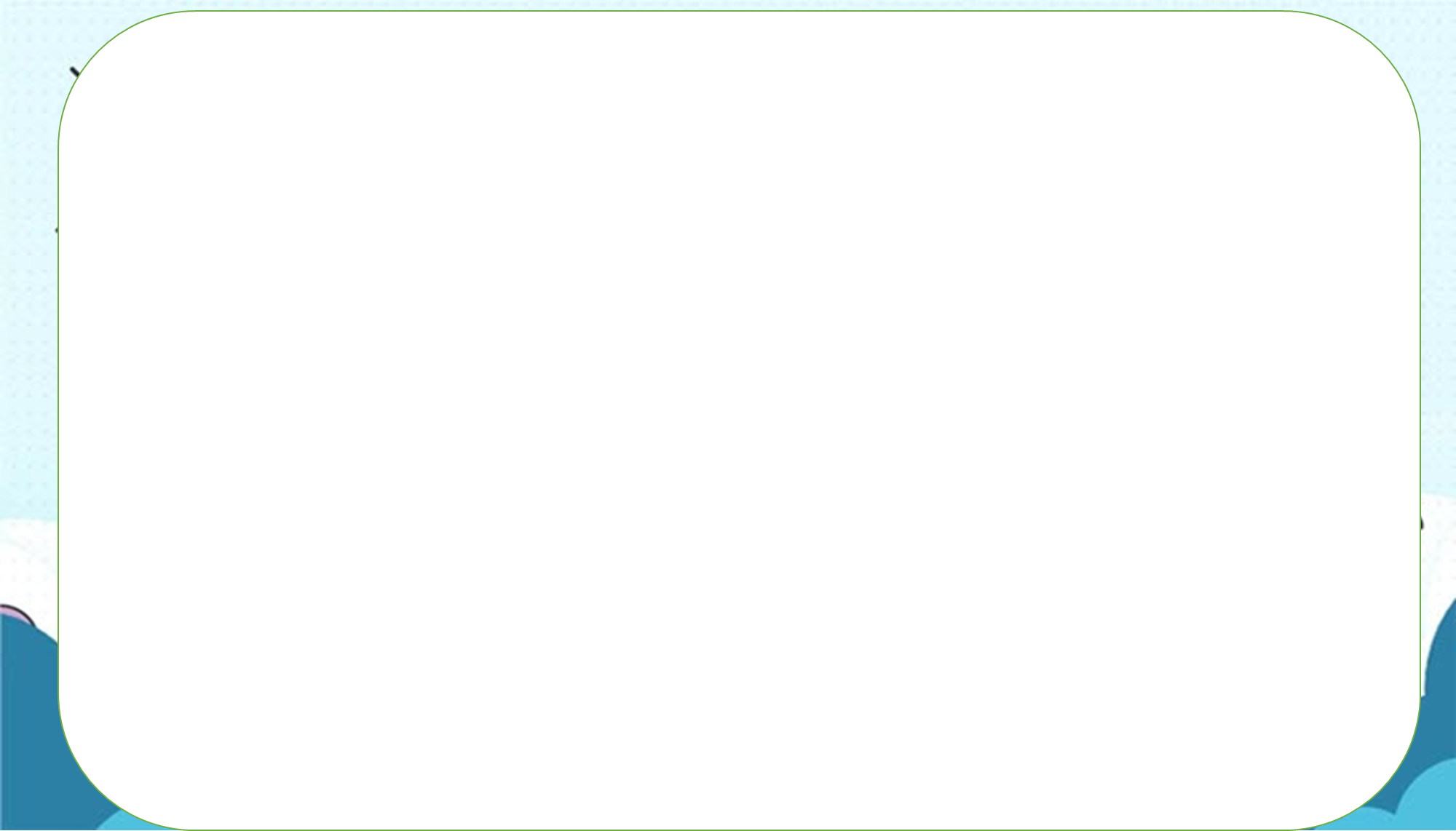 a. Đặc điểm khổ thơ
Bài thơ chia thành 9 khổ
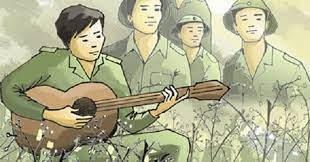 Hầu hết các khổ có 4 dòng.
Bài thơ
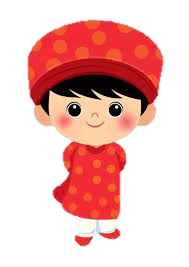 Tuy nhiên có 2 khổ có sự khác biệt so với các khổ còn lại
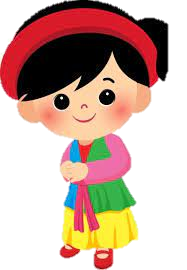 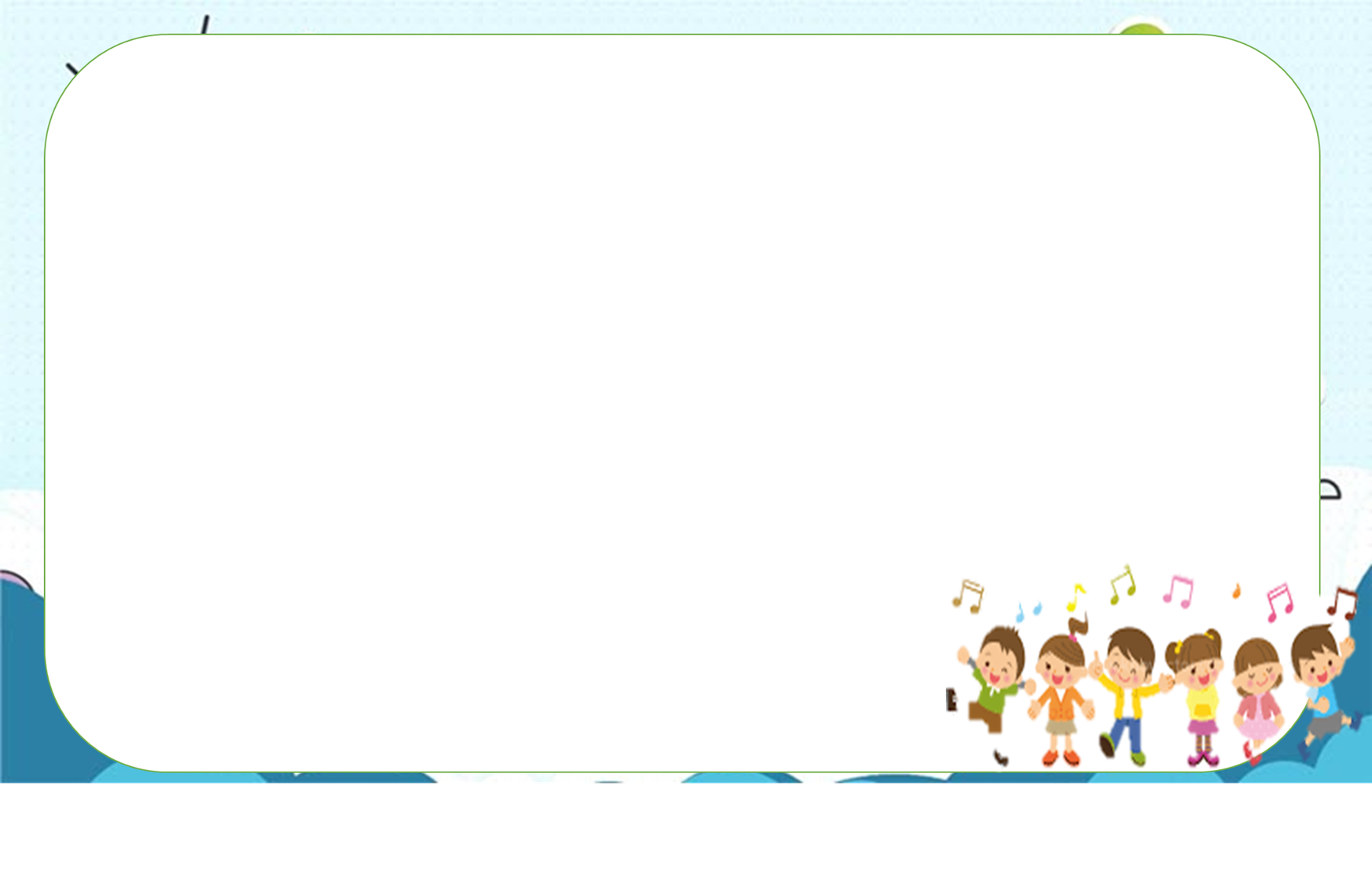 a. Đặc điểm khổ thơ
Khổ 1 có 3 dòng: kể lại sự kiện người lính lên đường ra chiến trường tạo nên sự lửng lơ, khiến người đọc có tâm trạng chờ đợi được đọc tiếp câu chuyện về anh
Có một người línhĐi vào núi xanhNhững năm máu lửa.
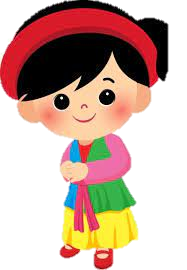 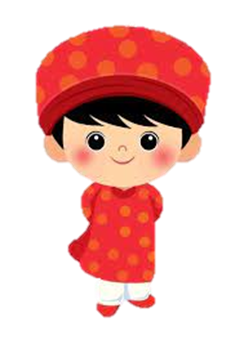 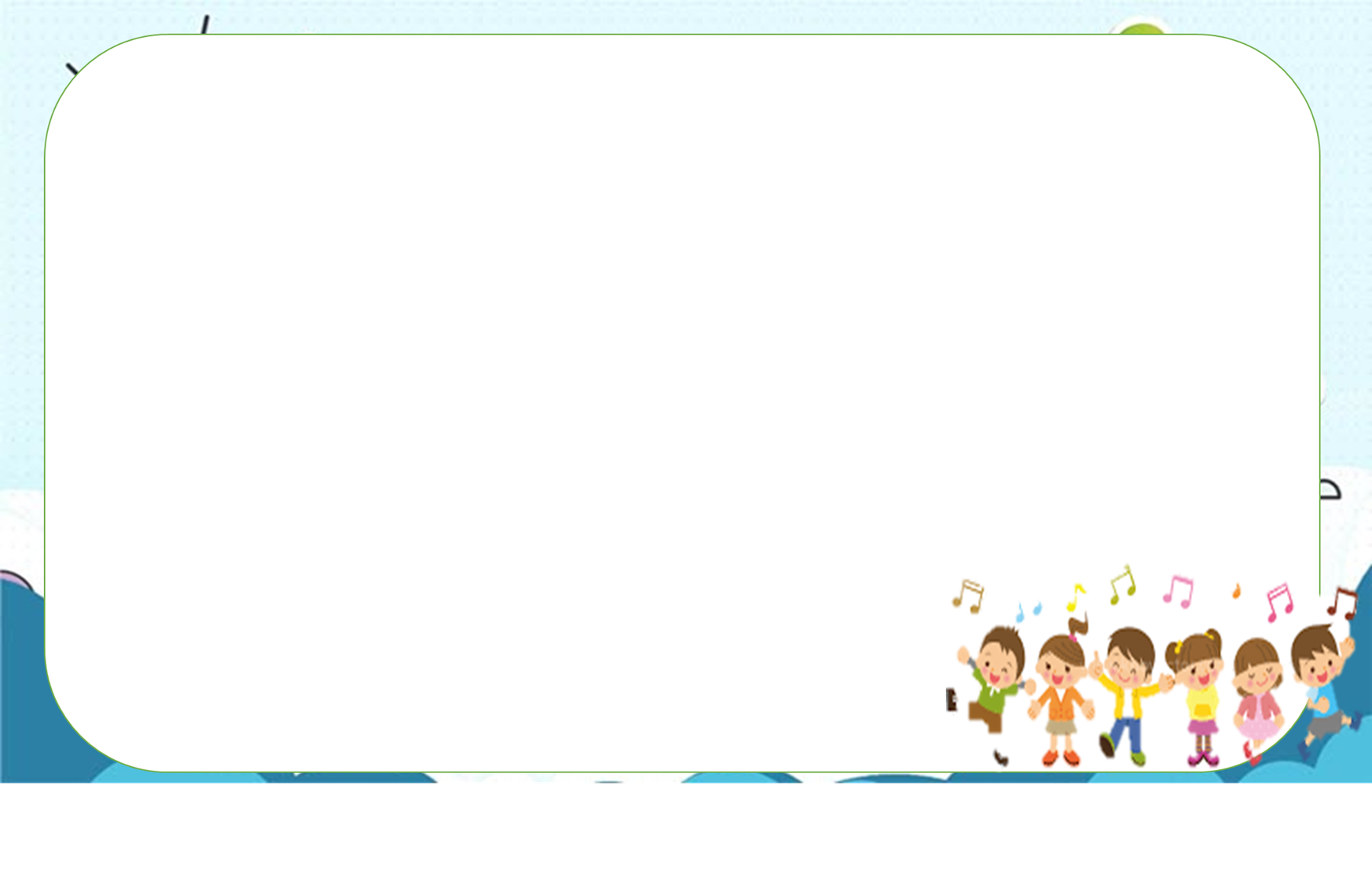 a. Đặc điểm khổ thơ
Khổ 2 có 2 dòng: kể về sự ra đi của người lính, diễn tả sự hi sinh bất ngờ, đột ngột giữa lúc tuổi xanh, thể hiện tâm trạng đau thương của nhà thơ
Một ngày hoà bìnhAnh không về nữa.
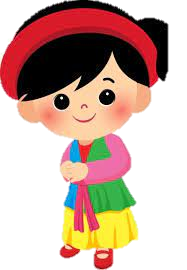 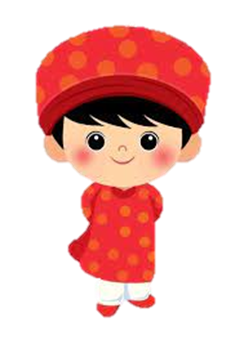 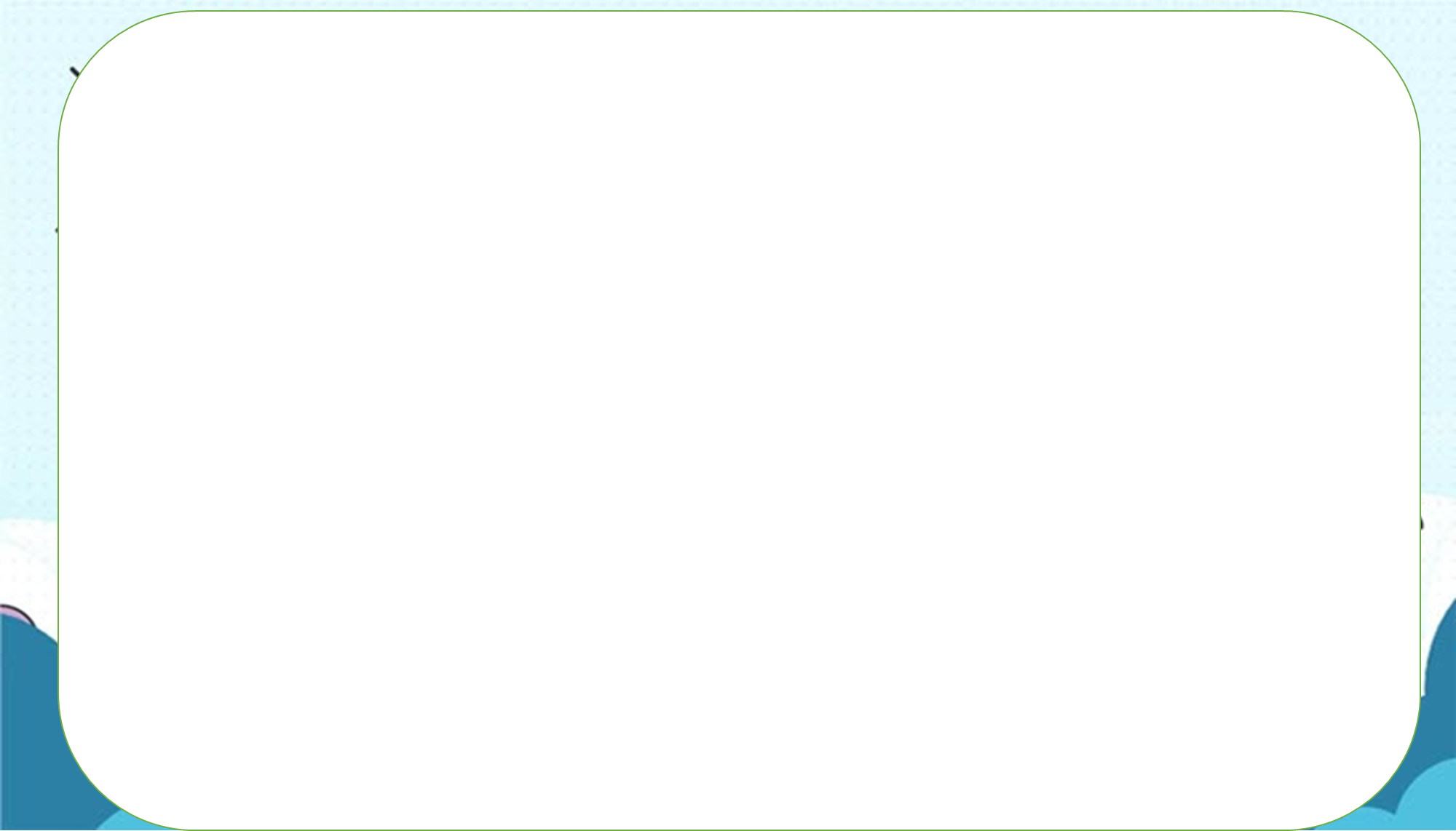 b. Đặc điểm về số tiếng
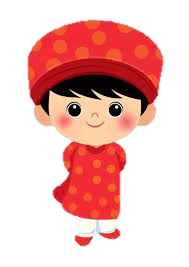 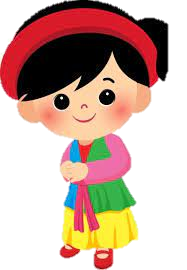 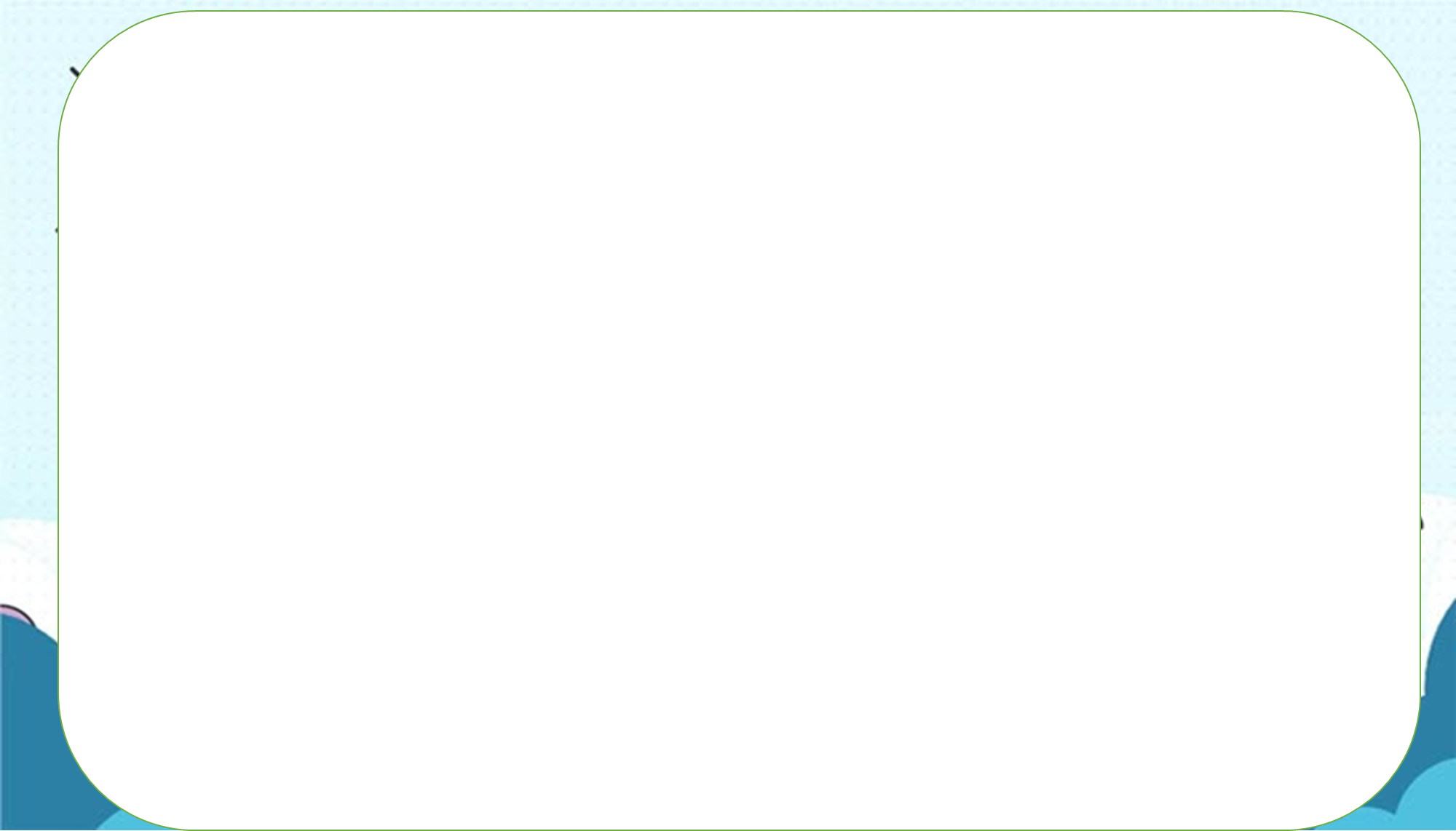 Gợi ra sự dứt khoát, sắc nét, góp phần tạc vào kí ức độc giả hình tượng người lính đã hi sinh ở độ tuổi rất trẻ
Số  tiếng của mỗi dòng
4 tiếng một dòng
Chủ yếu là vần chân: lính- bình; lửa- nữa…
- Tạo nhạc điệu cho bài thơ du dương, sâu lắng hơn
Cách gieo vần
- Nhịp 2/2 gợi giọng điệu đồng dao
Chủ yếu là nhịp 2/2 kết hợp 1/3
Ngắt nhịp
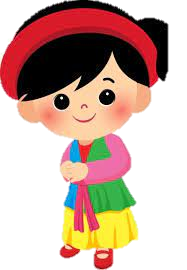 - Nhịp 1/3 gợi sự mất mát, cảm xúc tiếc thương, bùi ngùi
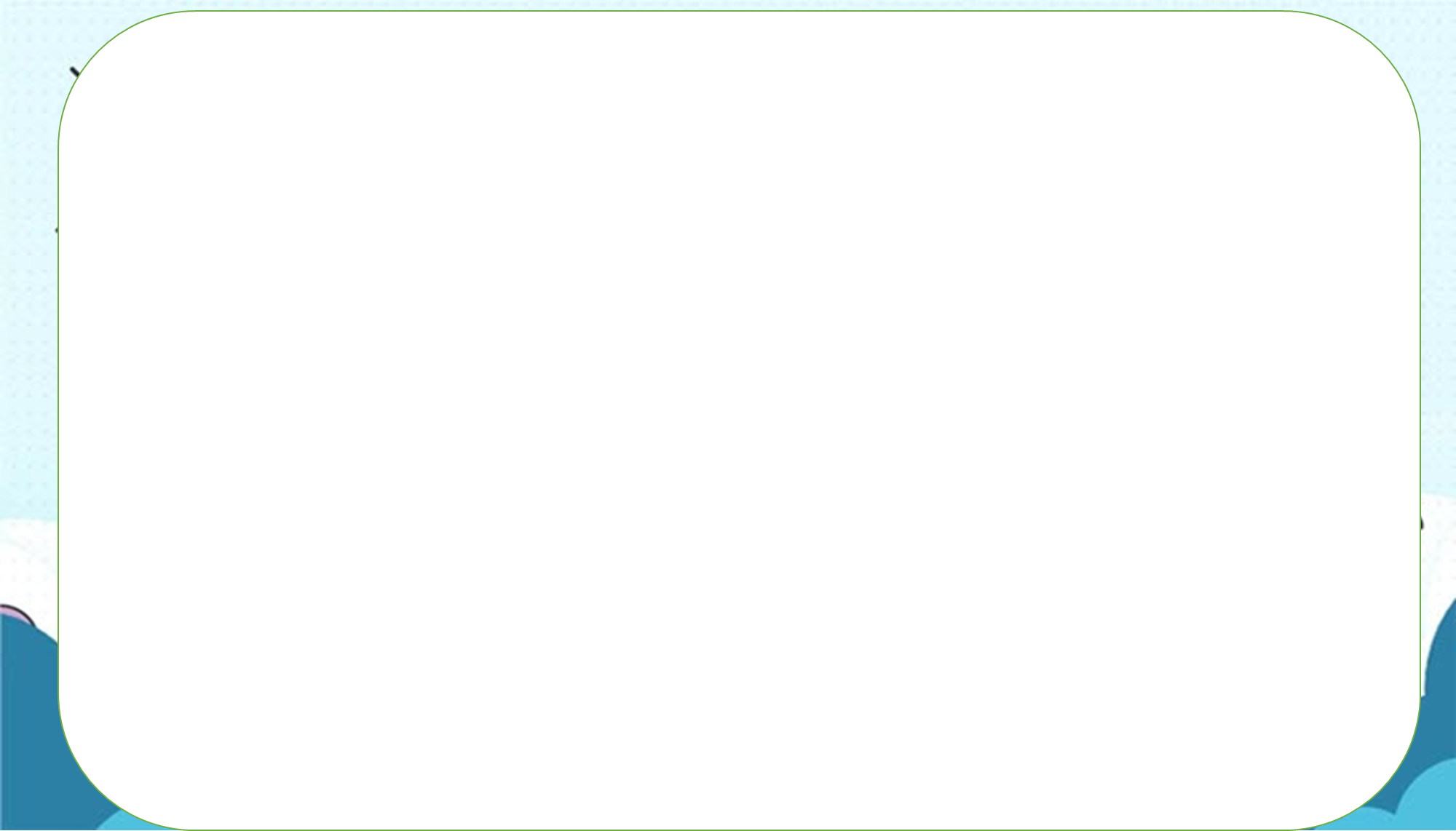 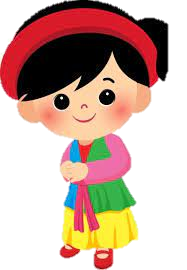 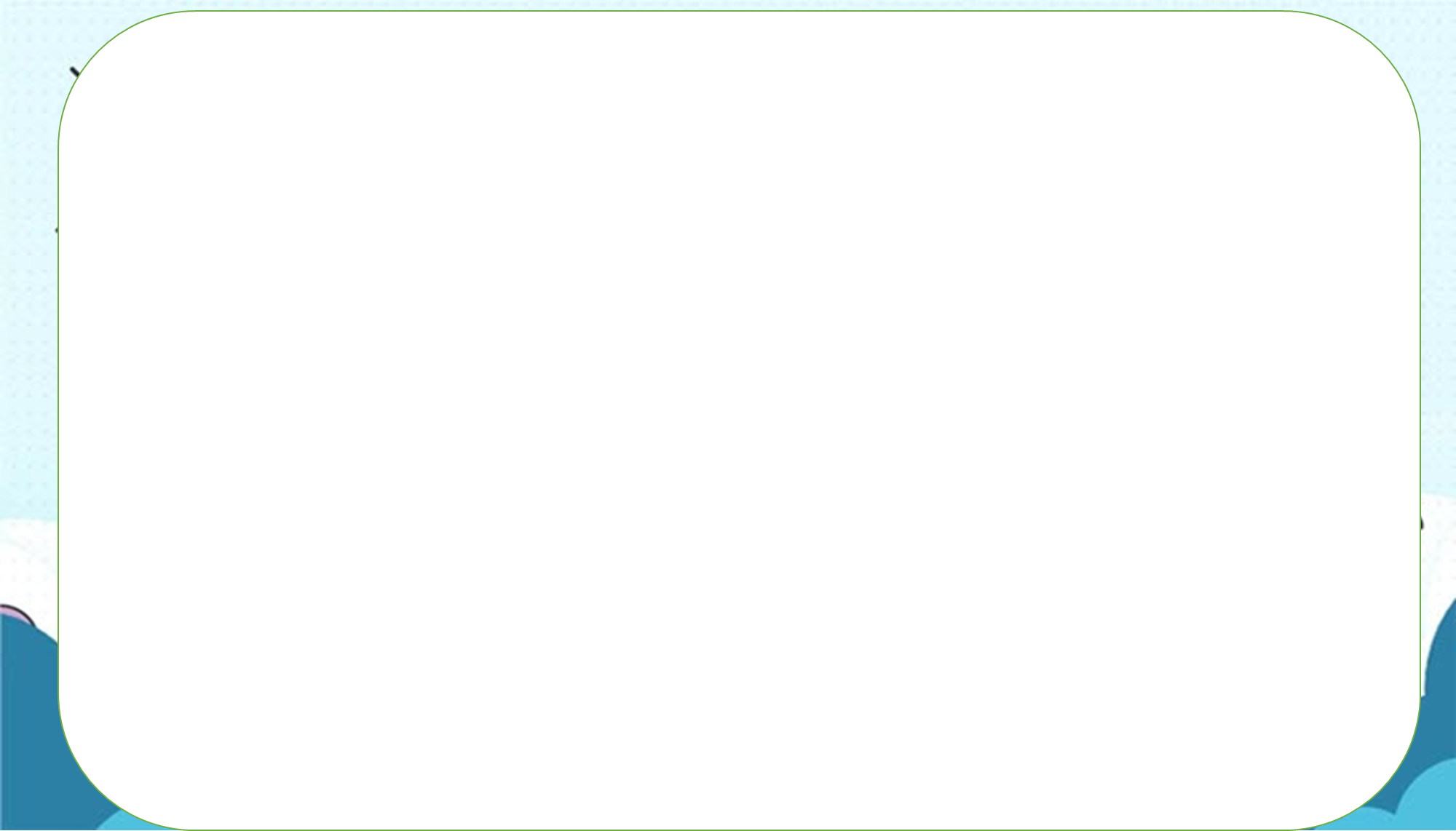 2. Nội dung
Câu chuyện về cuộc đời người lính
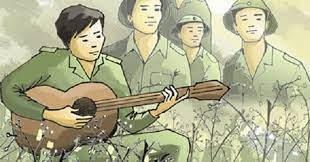 Hình ảnh người lính
Bài thơ:
 Đồng dao Mùa xuân
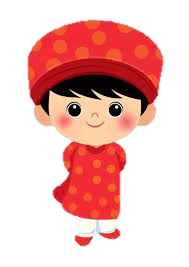 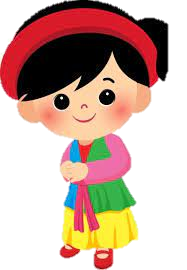 Tình cảm dành cho người lính đã hi sinh
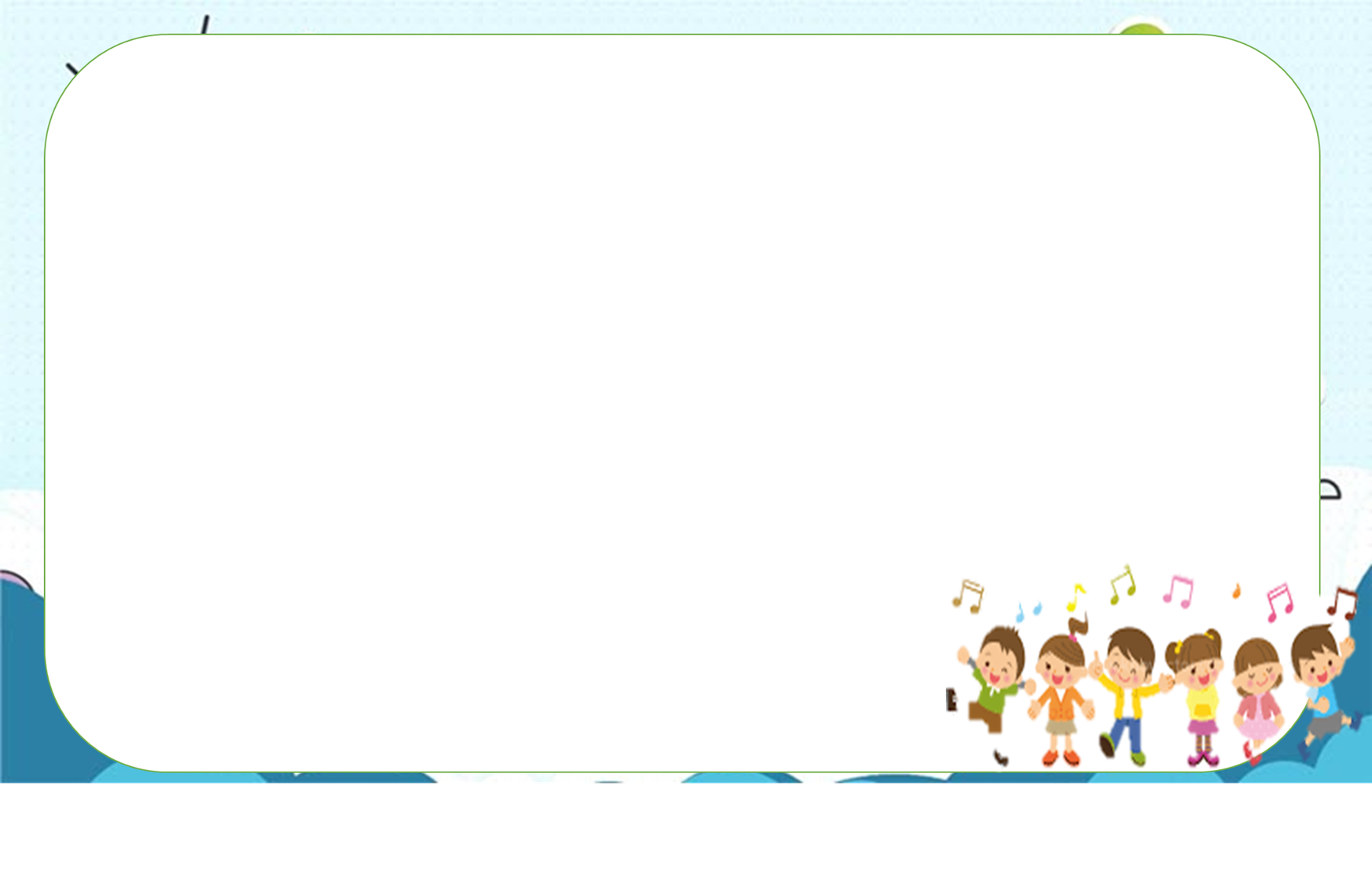 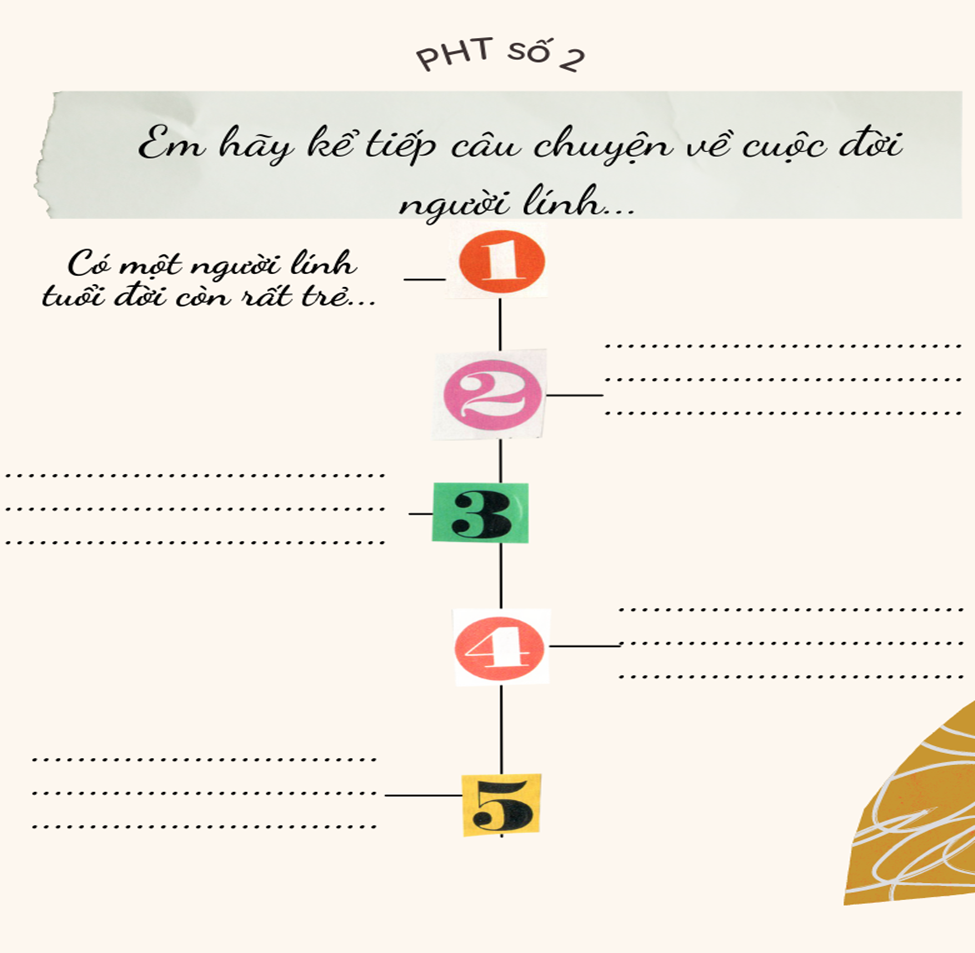 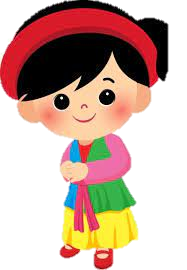 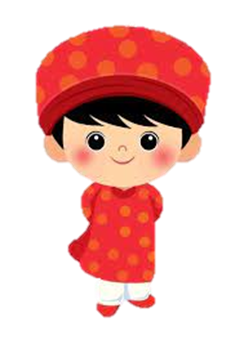 [Speaker Notes: Nguyễn Nhâm 0981.713.891- 0366.698.459]
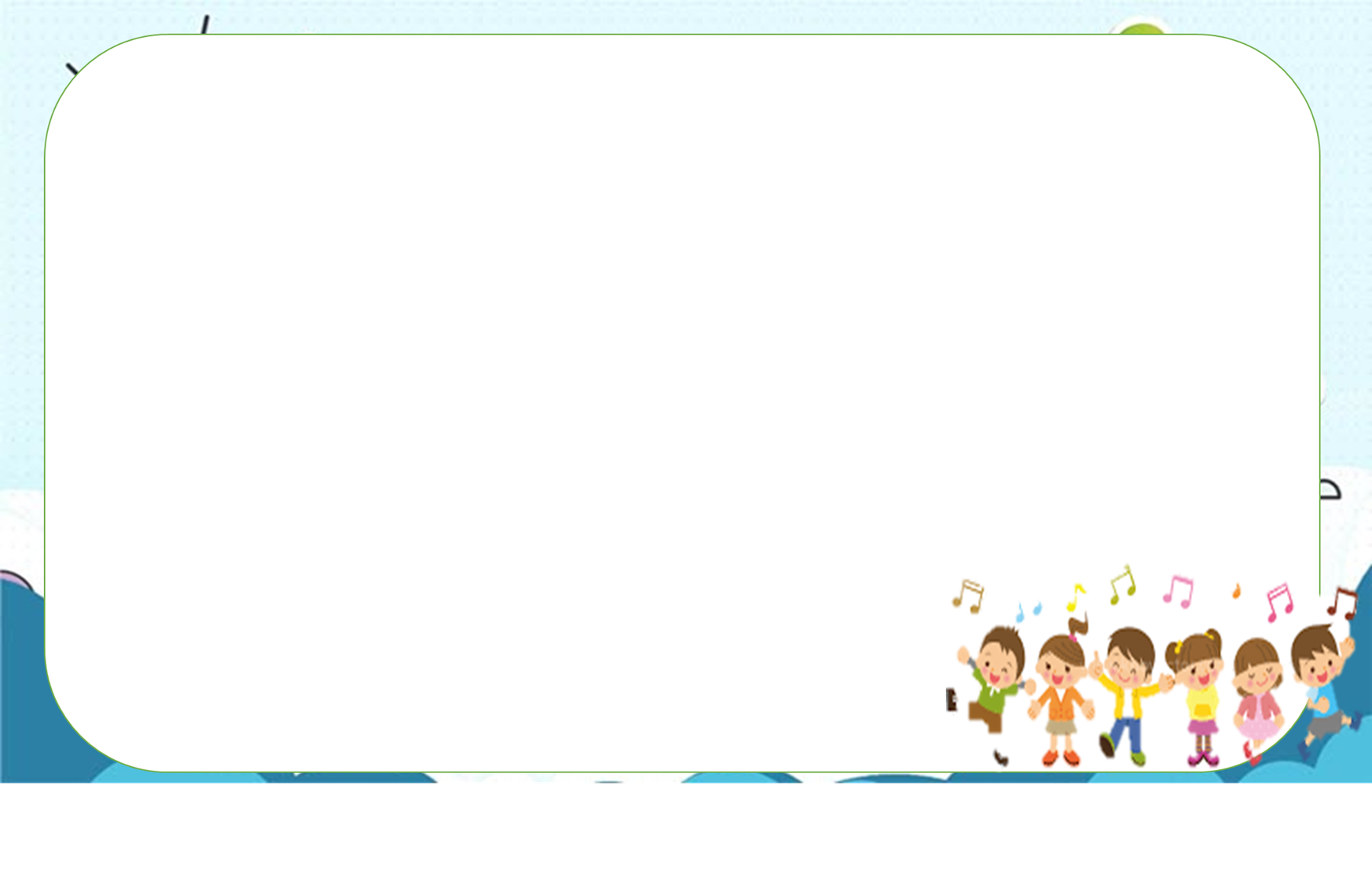 a. Câu chuyện về cuộc đời người lính
Có một người lính tuổi đời còn rất trẻ
Trong một trận đánh, anh đã anh dũng hi sinh, vĩnh viễn nằm lại dưới cánh rừng đại ngàn.
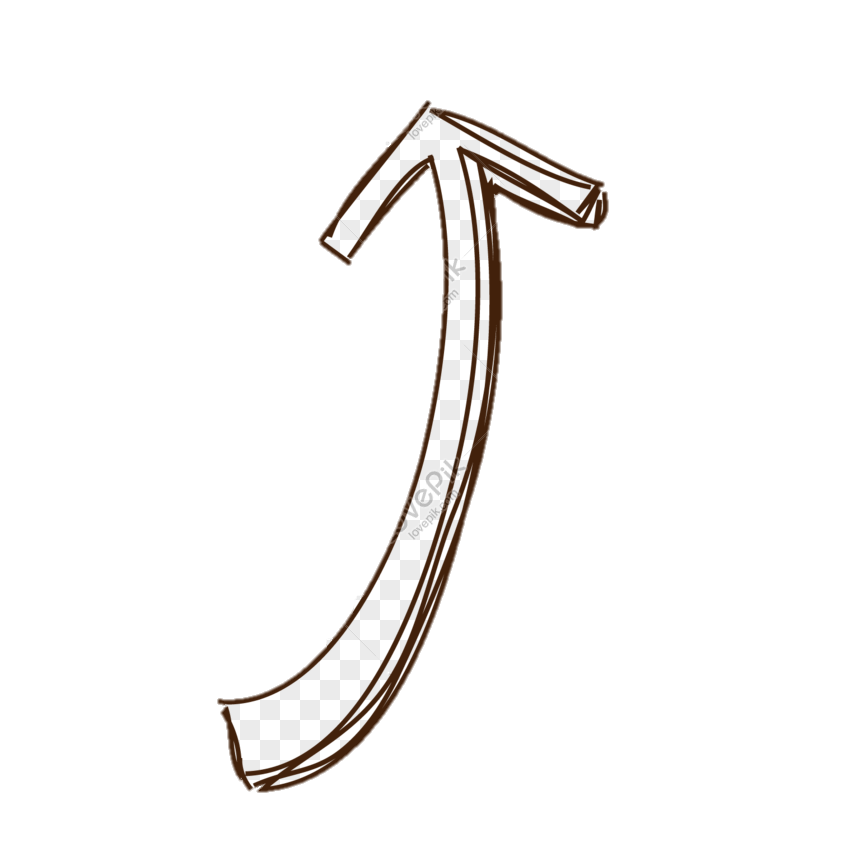 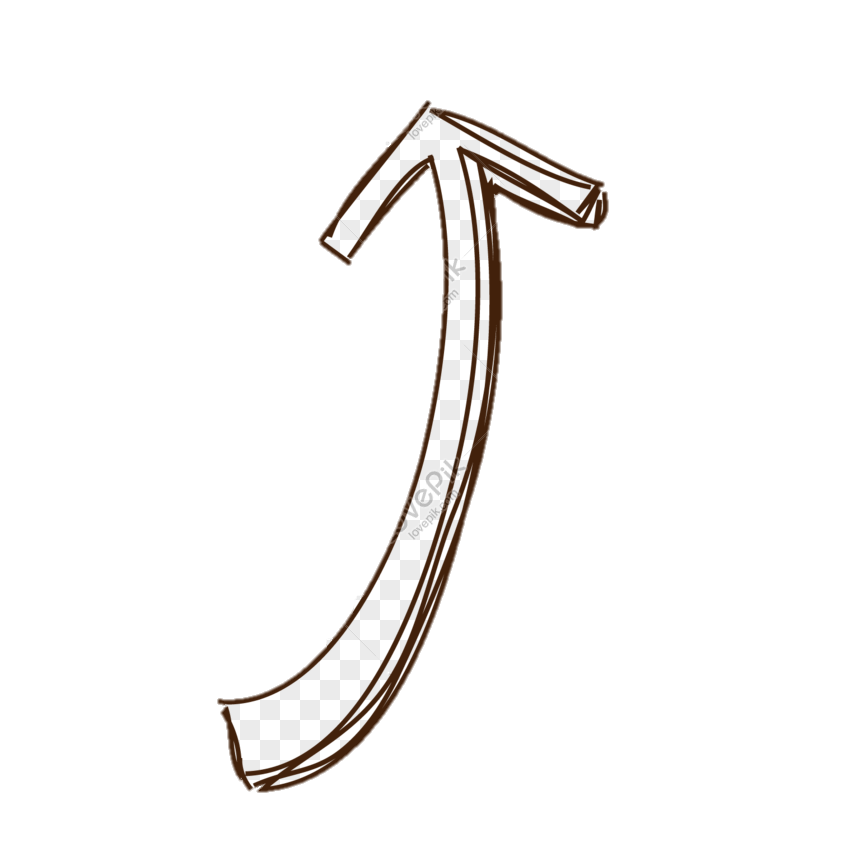 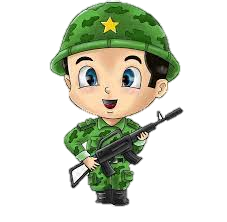 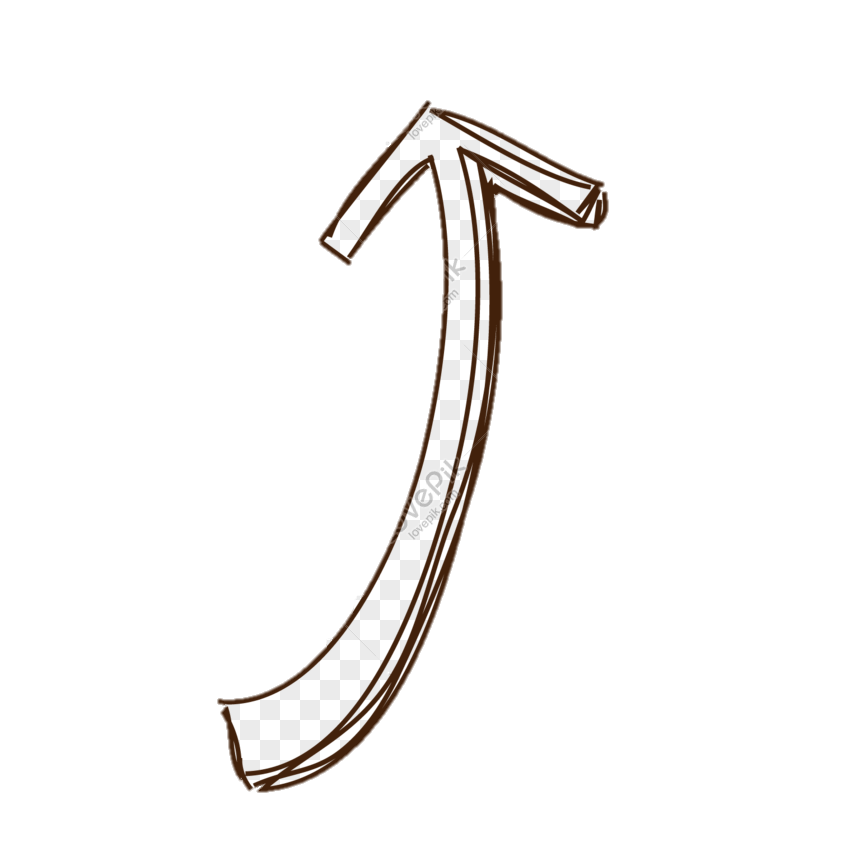 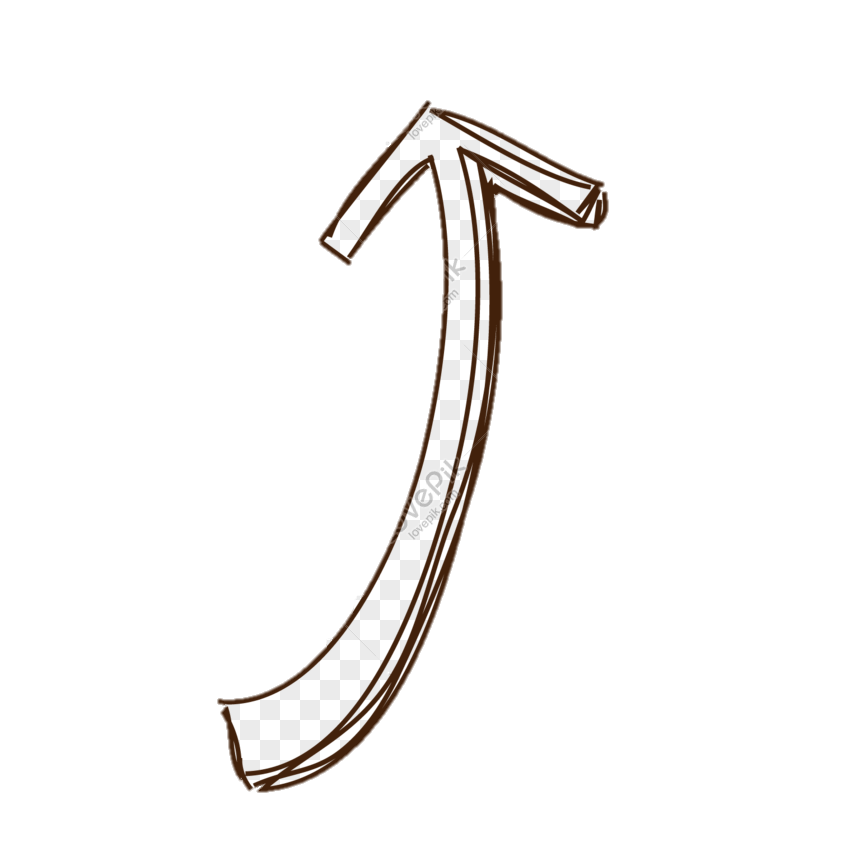 Người lính ấy còn mê thả diều như vừa qua tuổi niên thiếu
Theo tiếng gọi của Tổ quốc, anh lên đường ra mặt trận
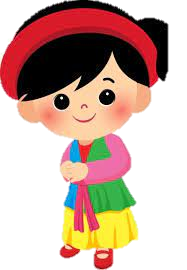 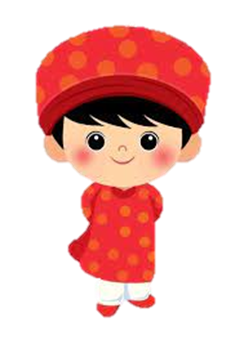 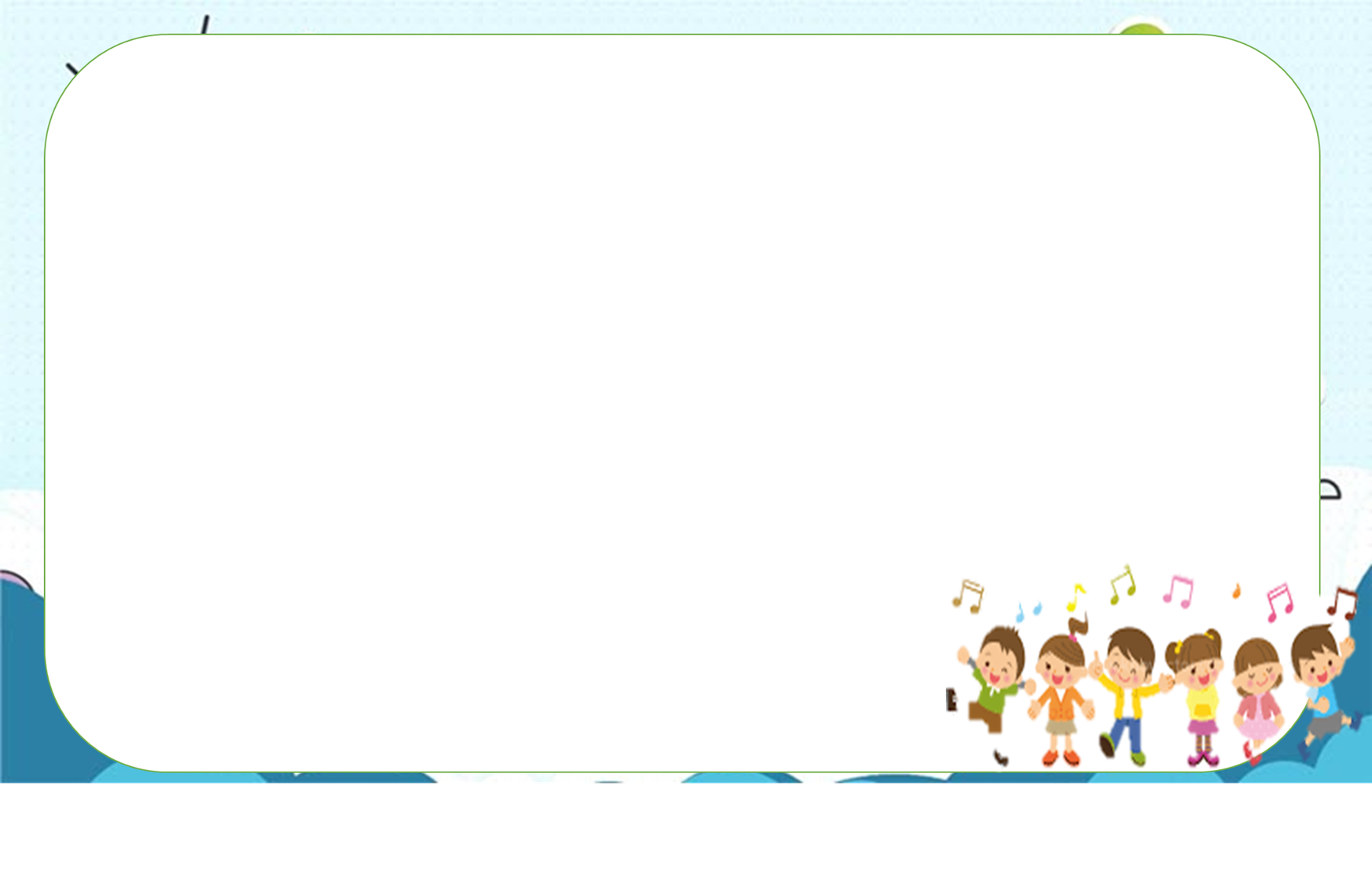 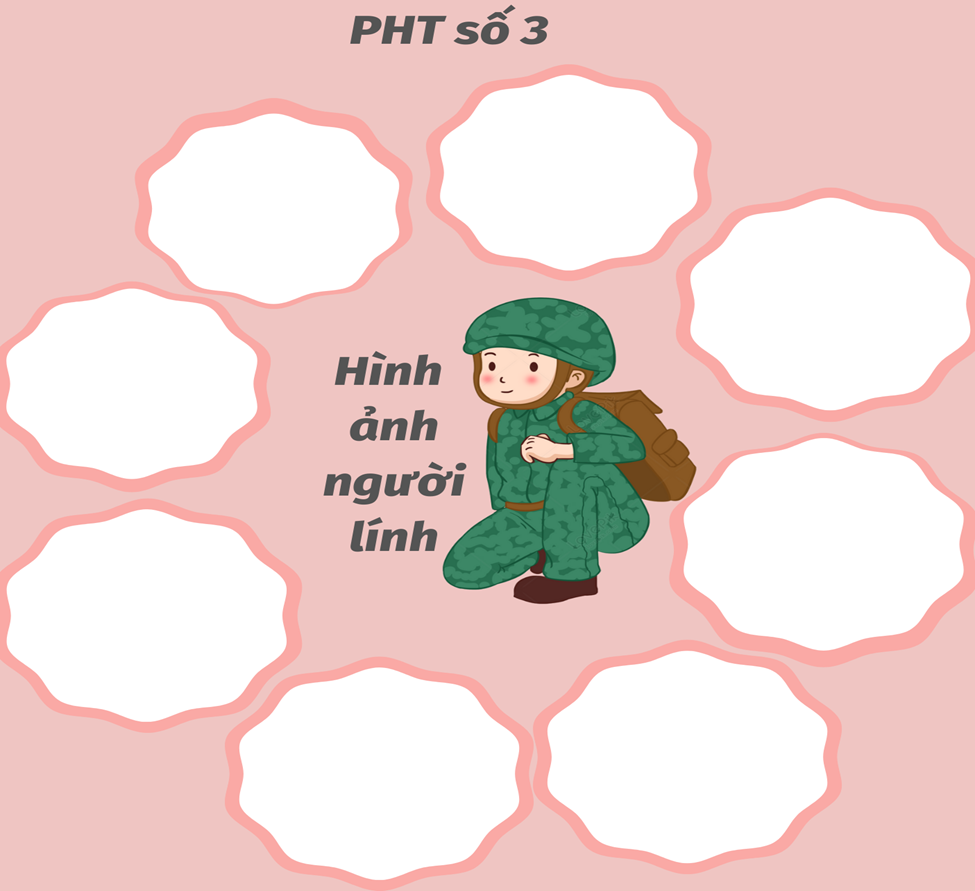 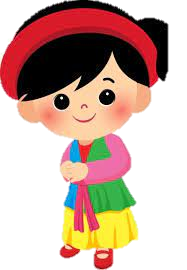 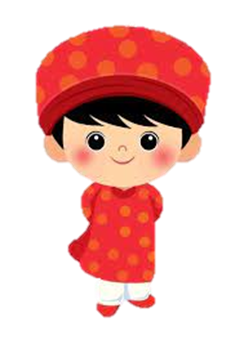 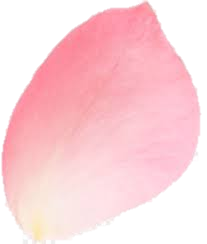 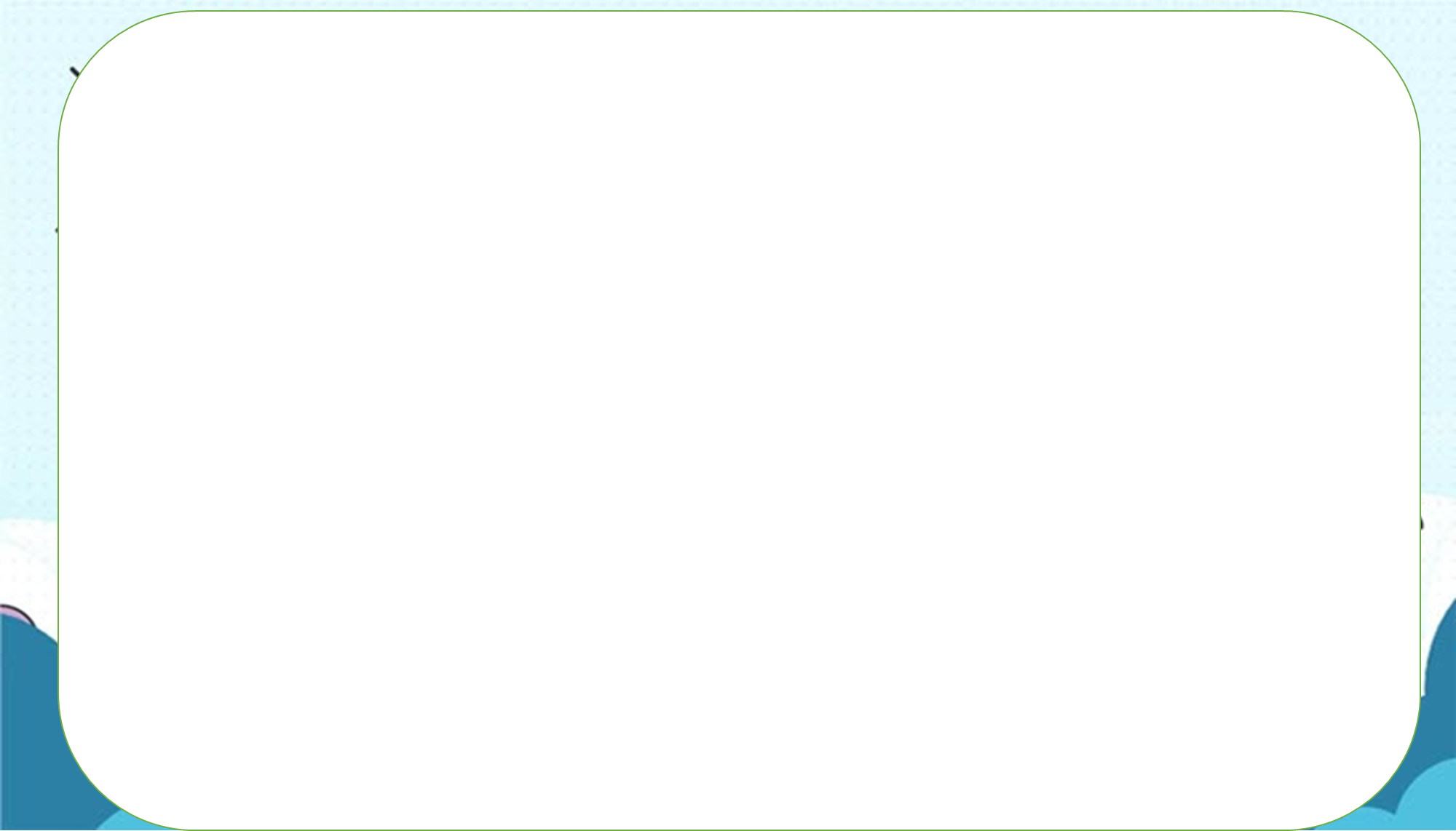 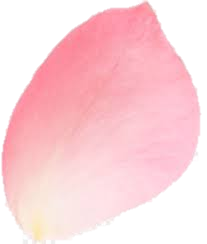 Cái cười hiền lành
Làn da sốt rét
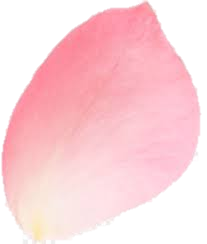 => Trẻ, dũng cảm, kiên cường, yêu nước giản dị, khiêm nhường
Ngồi lặng lẽ dưới cột mai vàng
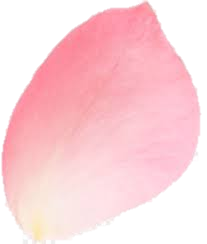 Tấm áo màu xanh
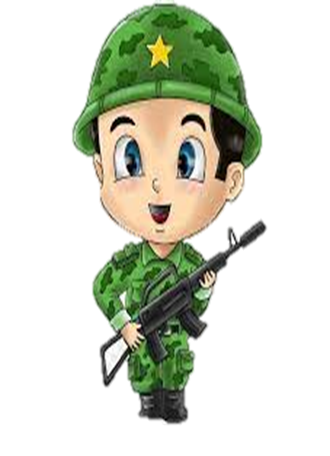 b. Hình ảnh người lính
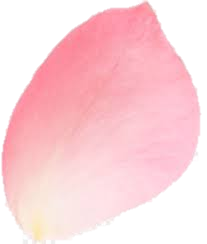 Ngồi rực rỡ, màu hoa đại ngàn
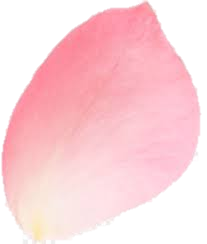 Ba lô con cóc
Vai đầy núi non
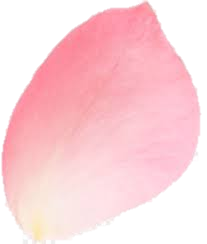 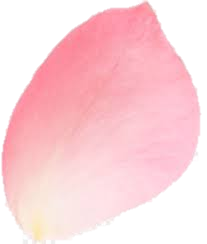 Mắt như suối biếc
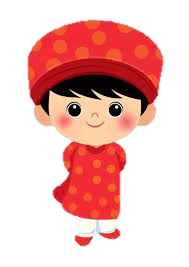 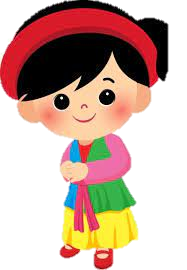 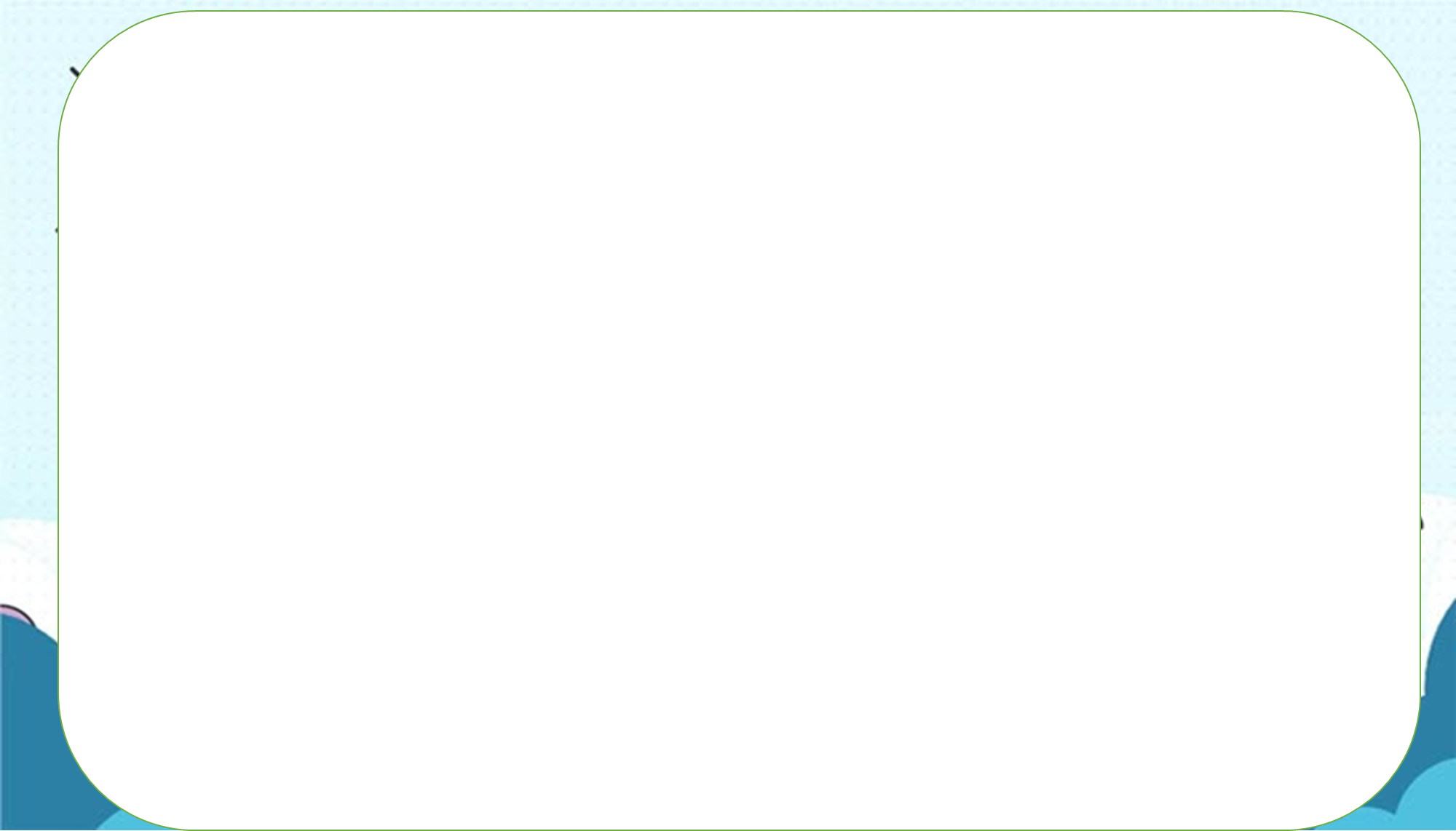 c. Tình cảm dành cho người lính đã hi sinh
Đồng đội :  Luôn ghi nhớ hình ảnh, trở thành niềm thôi thúc để sống và chiến đấu
Nhân dân : thương nhớ, tưởng nhớ , biết ơn
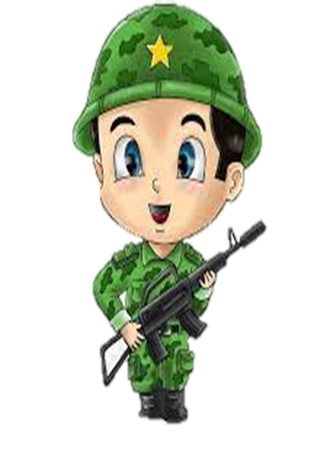 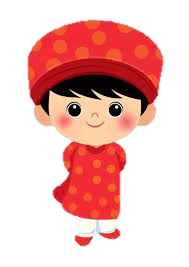 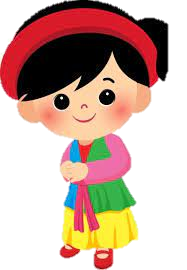 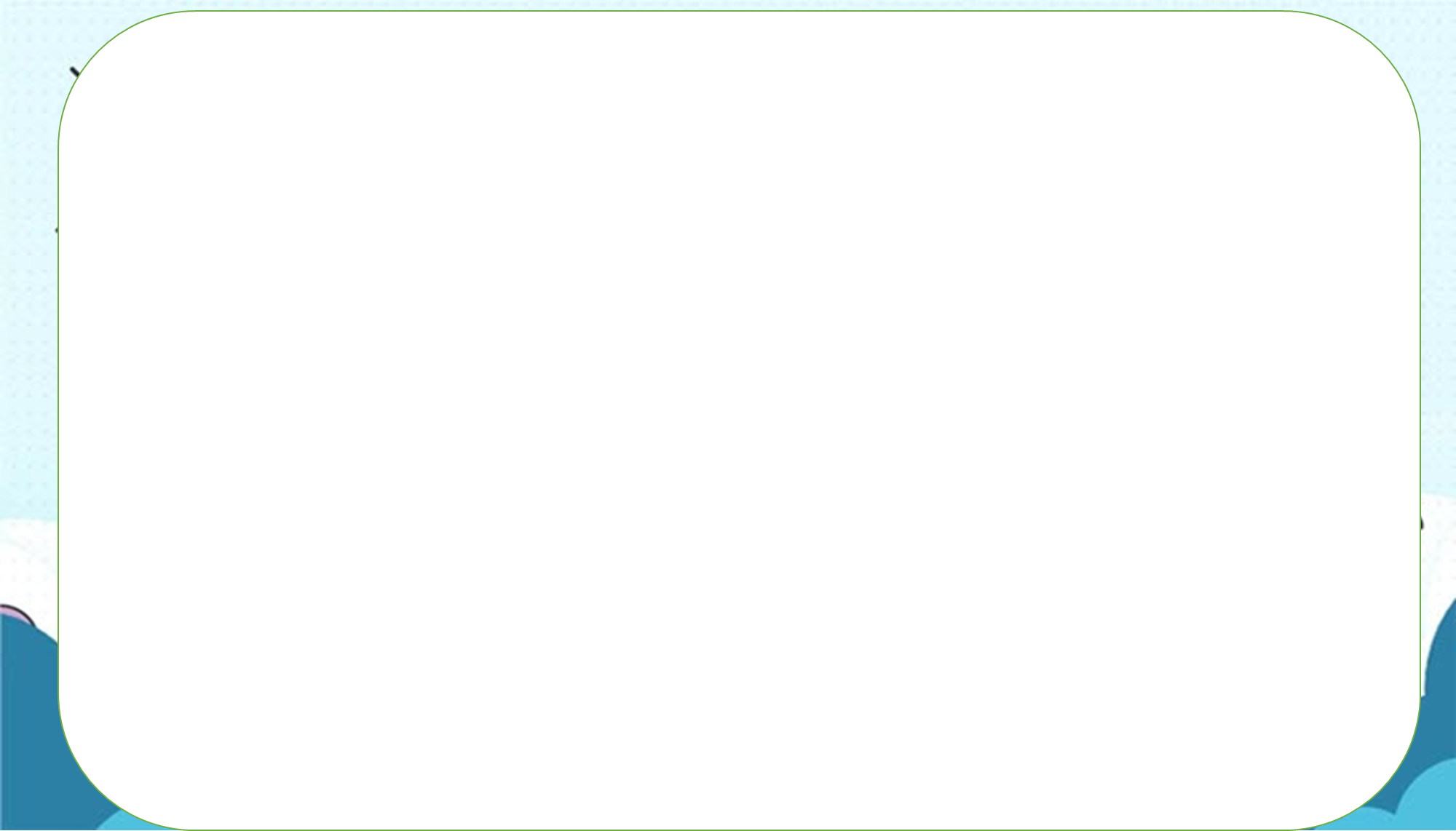 c. Tình cảm dành cho người lính đã hi sinh
=> Sự thương xót, tự hào, cảm phục, biết ơn những người lính đã hi sinh tuổi xanh, hi sinh cuộc đời cho độc lập dân tộc
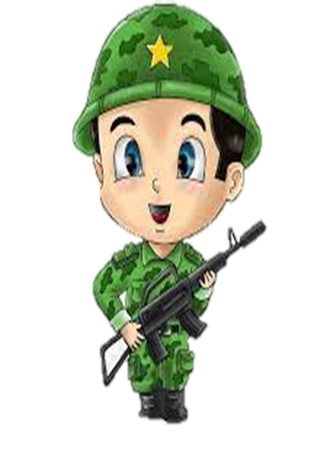 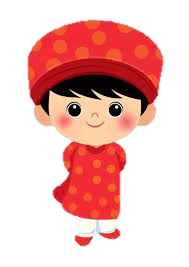 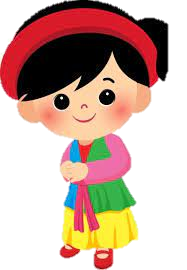 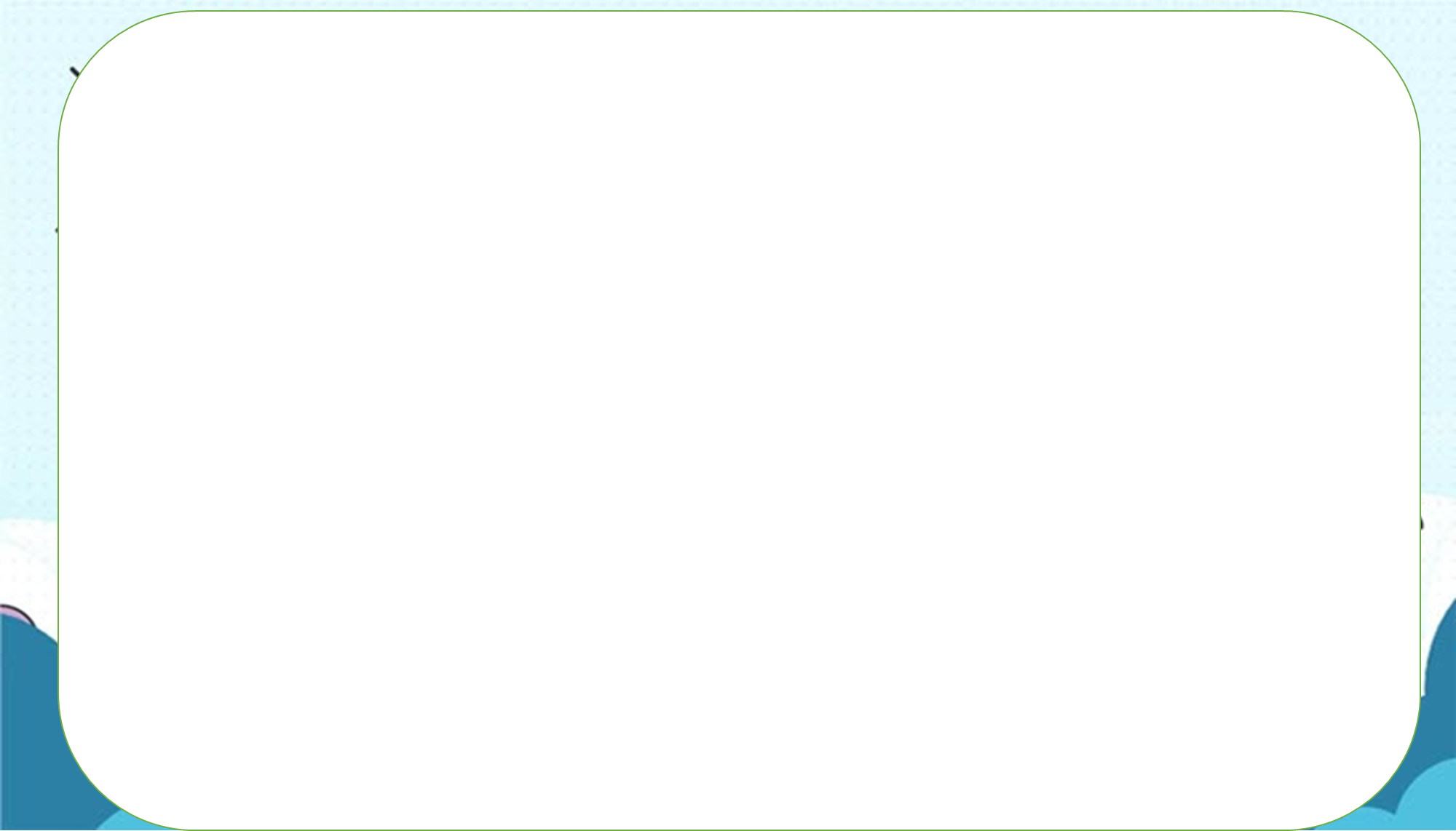 3. Ý nghĩa nhan đề
Đồng dao: là thơ ca dân gian truyền miệng cho trẻ em, thường có tính hồn nhiên
Mùa xuân: mùa khởi đầu, tươi đẹp nhất trong năm; là tuổi trẻ. Lứa tuổi đẹp nhất trong cuộc đời mỗi người
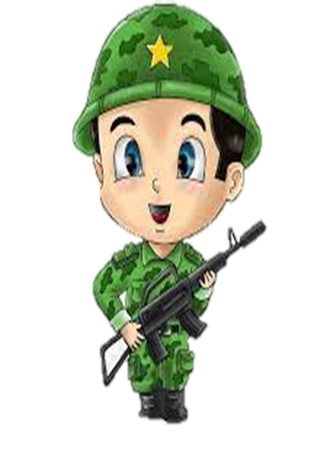 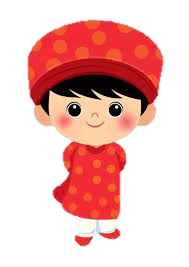 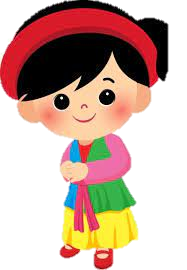 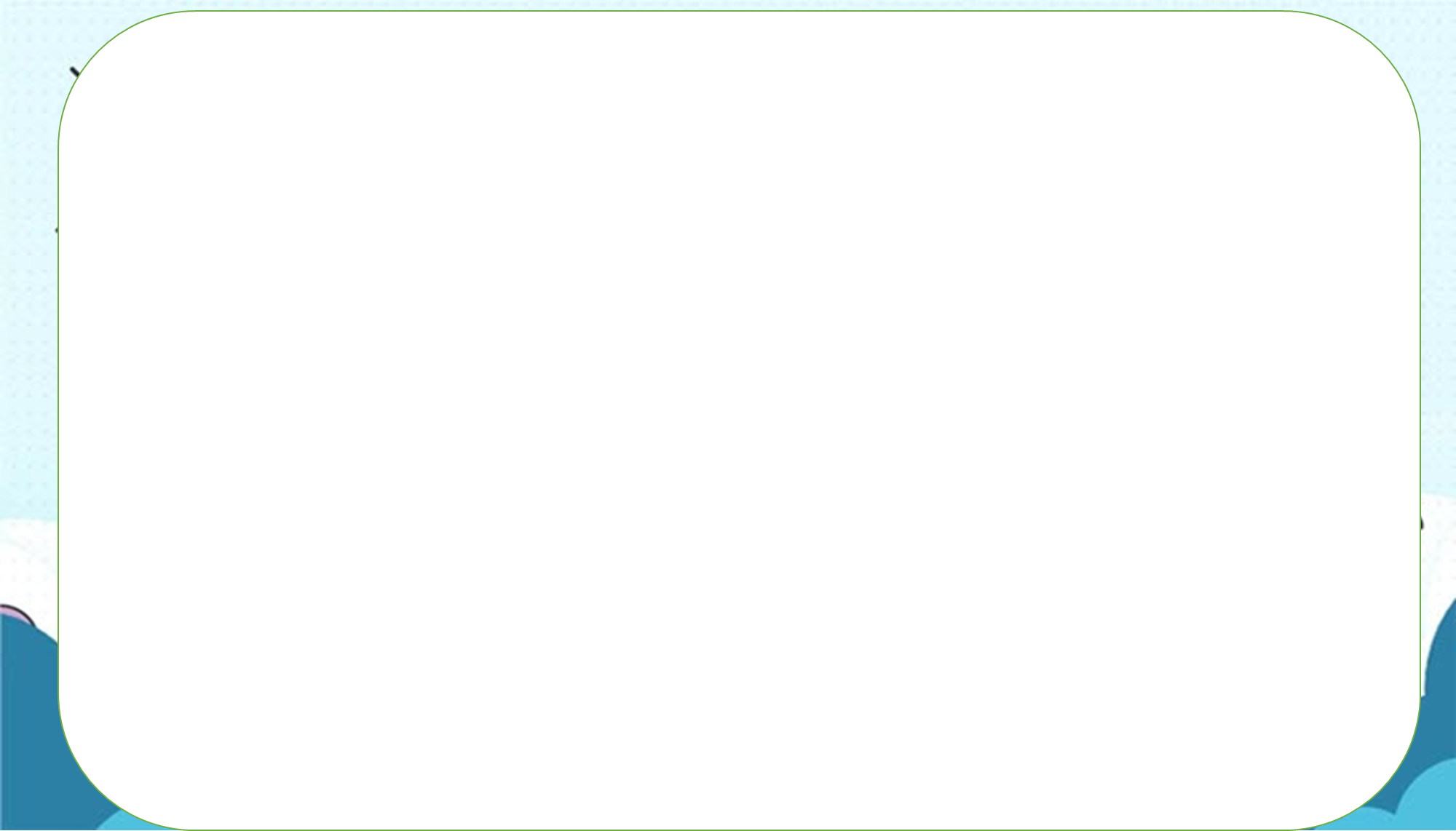 3. Ý nghĩa nhan đề
=> khúc đồng dao về mùa xuân của người lính, về sự bất tử của hình ảnh người lính trẻ
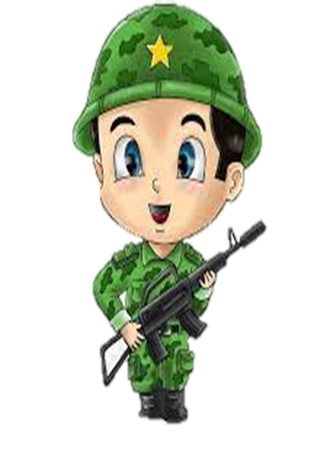 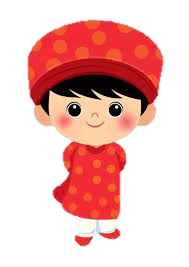 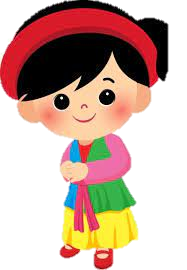 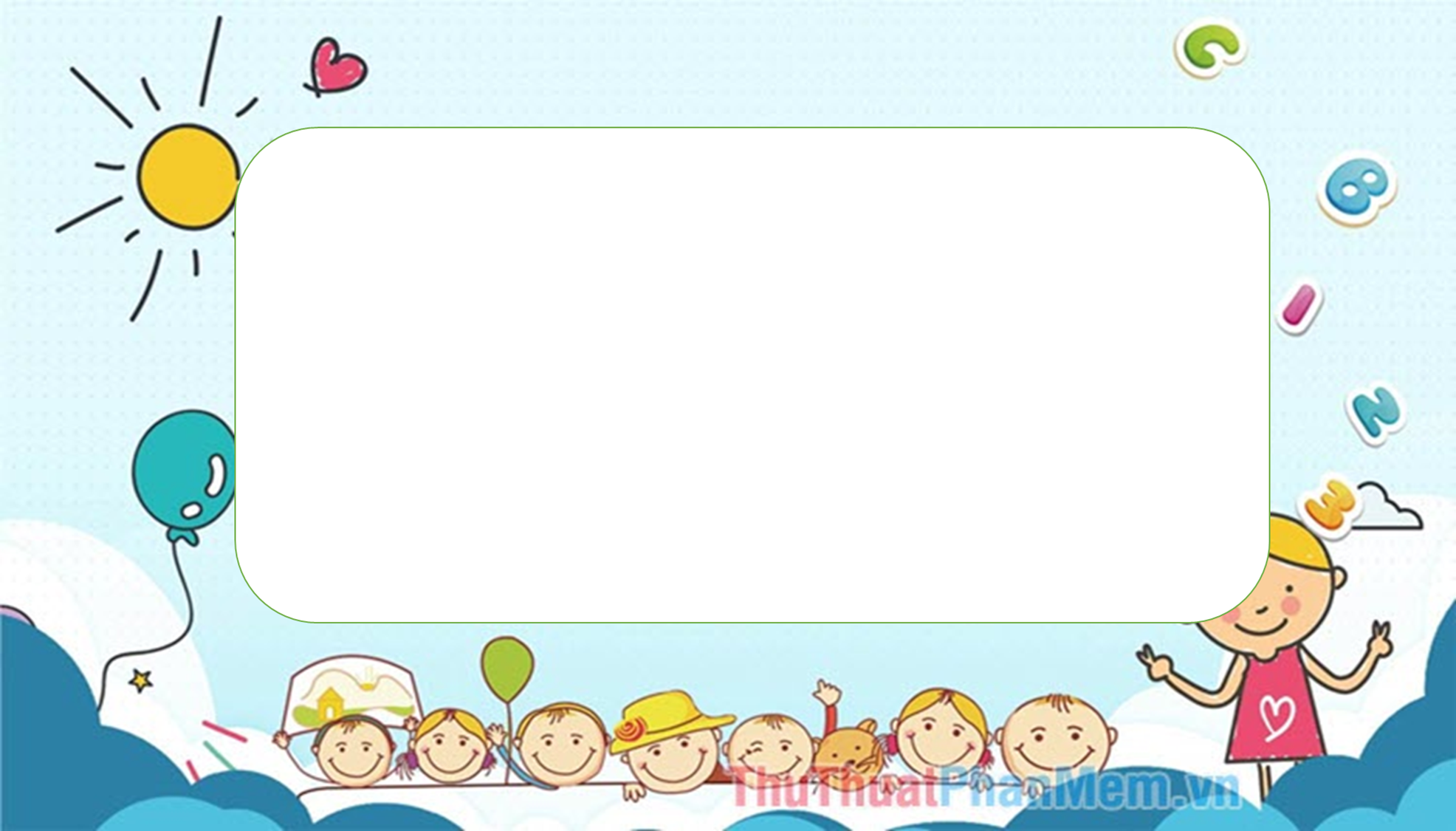 III. Tổng kết
[Speaker Notes: Nguyễn Nhâm 0981.713.891- 0366.698.459]
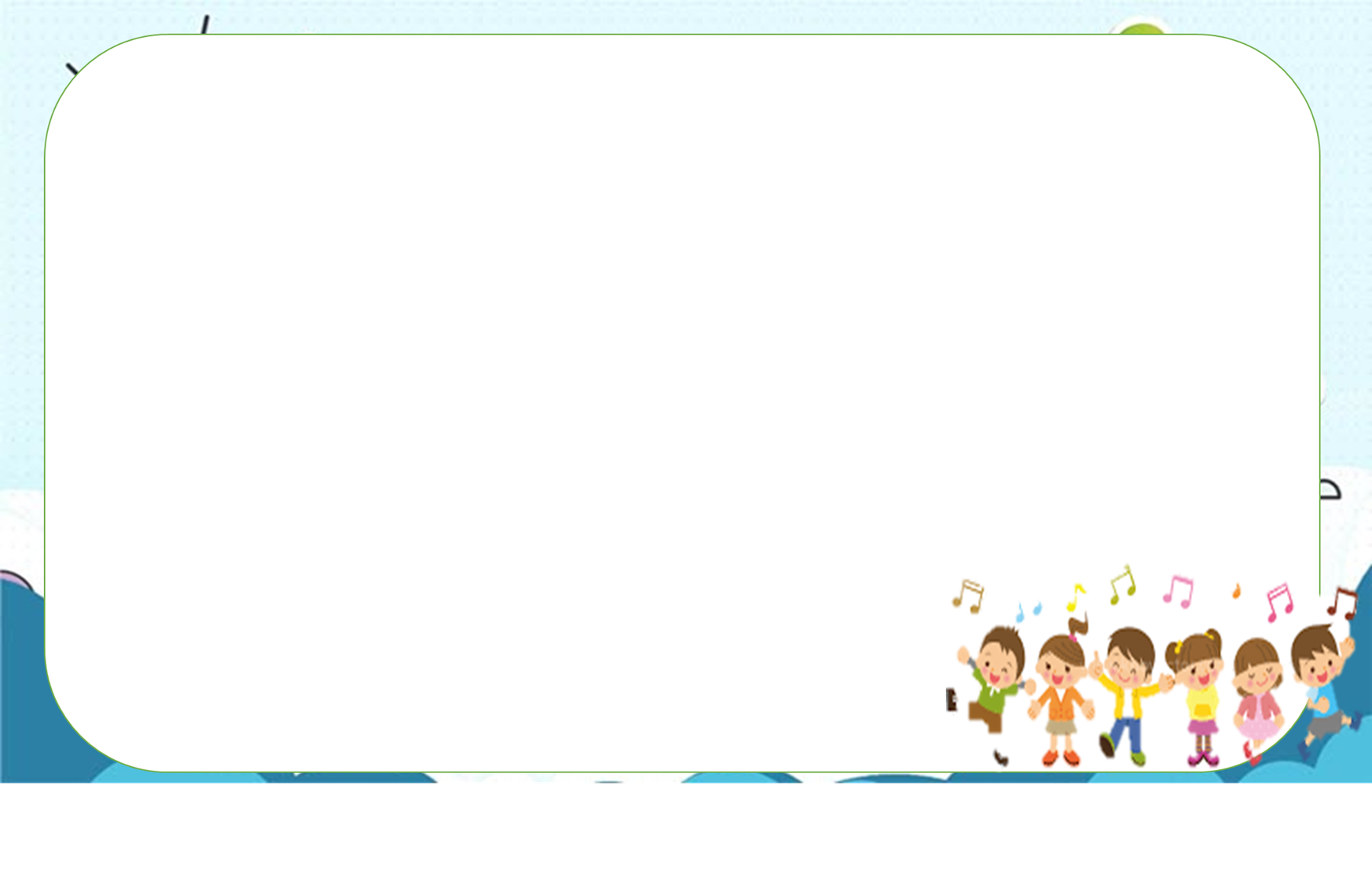 III. Tổng kết
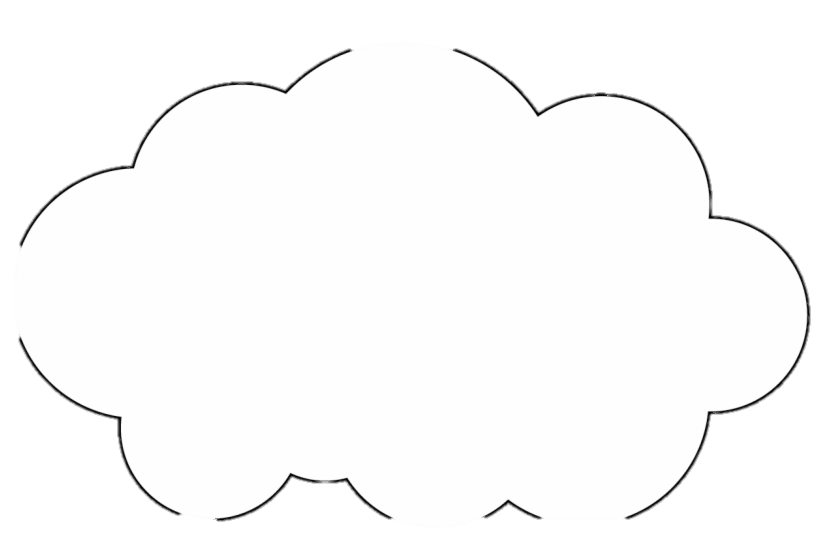 + Theo em, chủ đề của văn bản là gì?
+ Nghệ thuật đặc sắc được thể hiện qua văn bản?
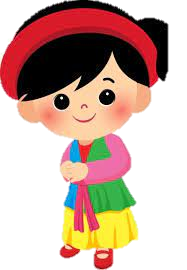 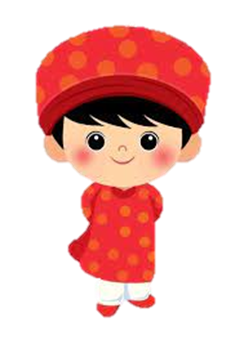 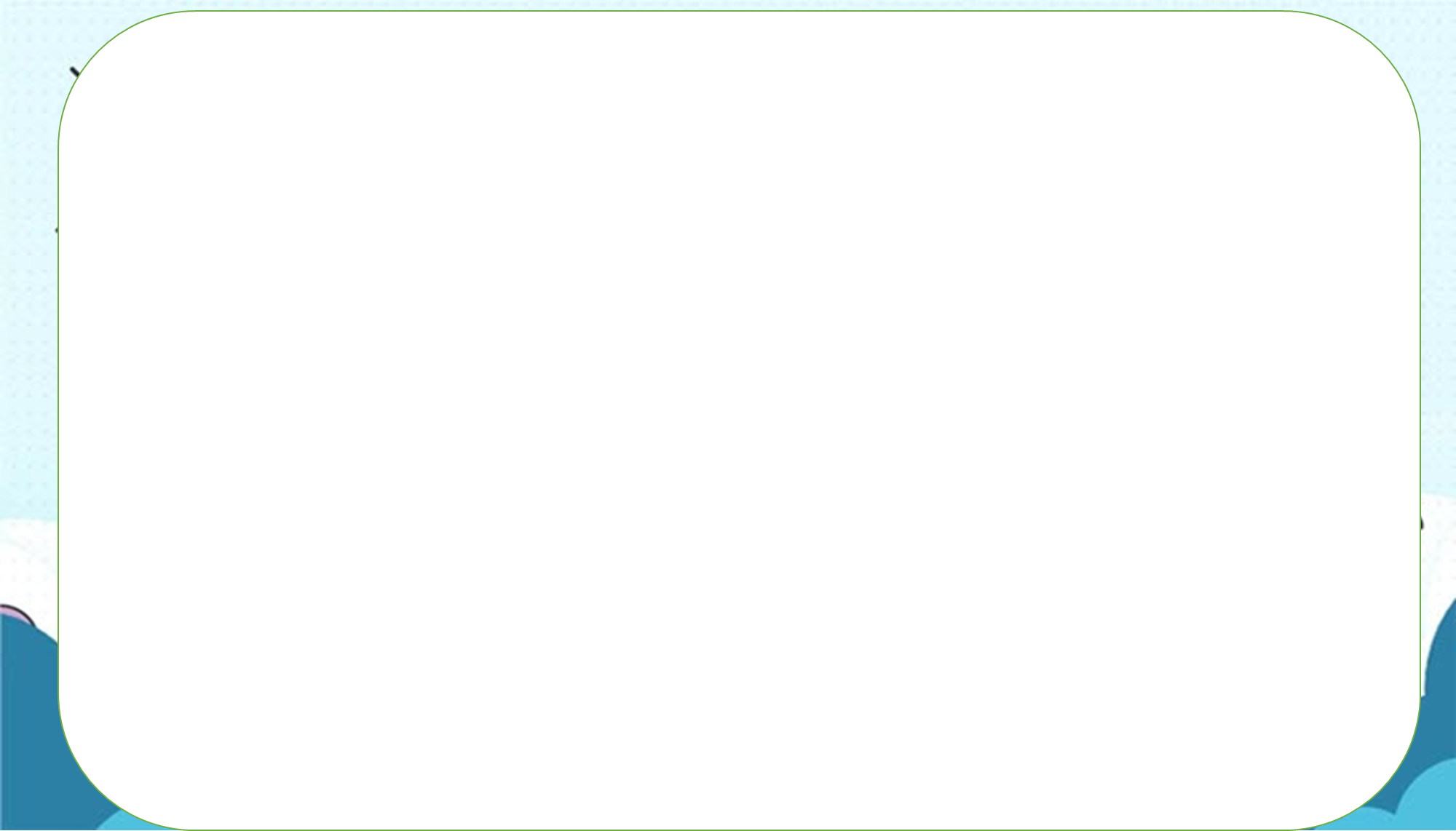 III. Tổng kết
1. Nội dung 
Bài thơ khắc họa hình ảnh đẹp đẽ của người lính đã tham gia chiến đấu, hi sinh tuổi xuân của mình cho đất nước, dân tộc.
2. Nghệ thuật
Nói giảm nói tránh, liệt kê, điệp ngữ.
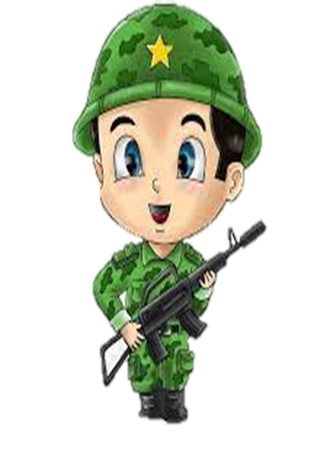 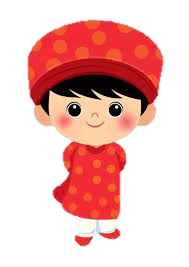 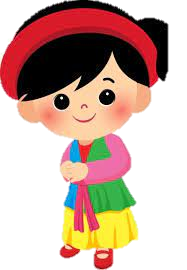 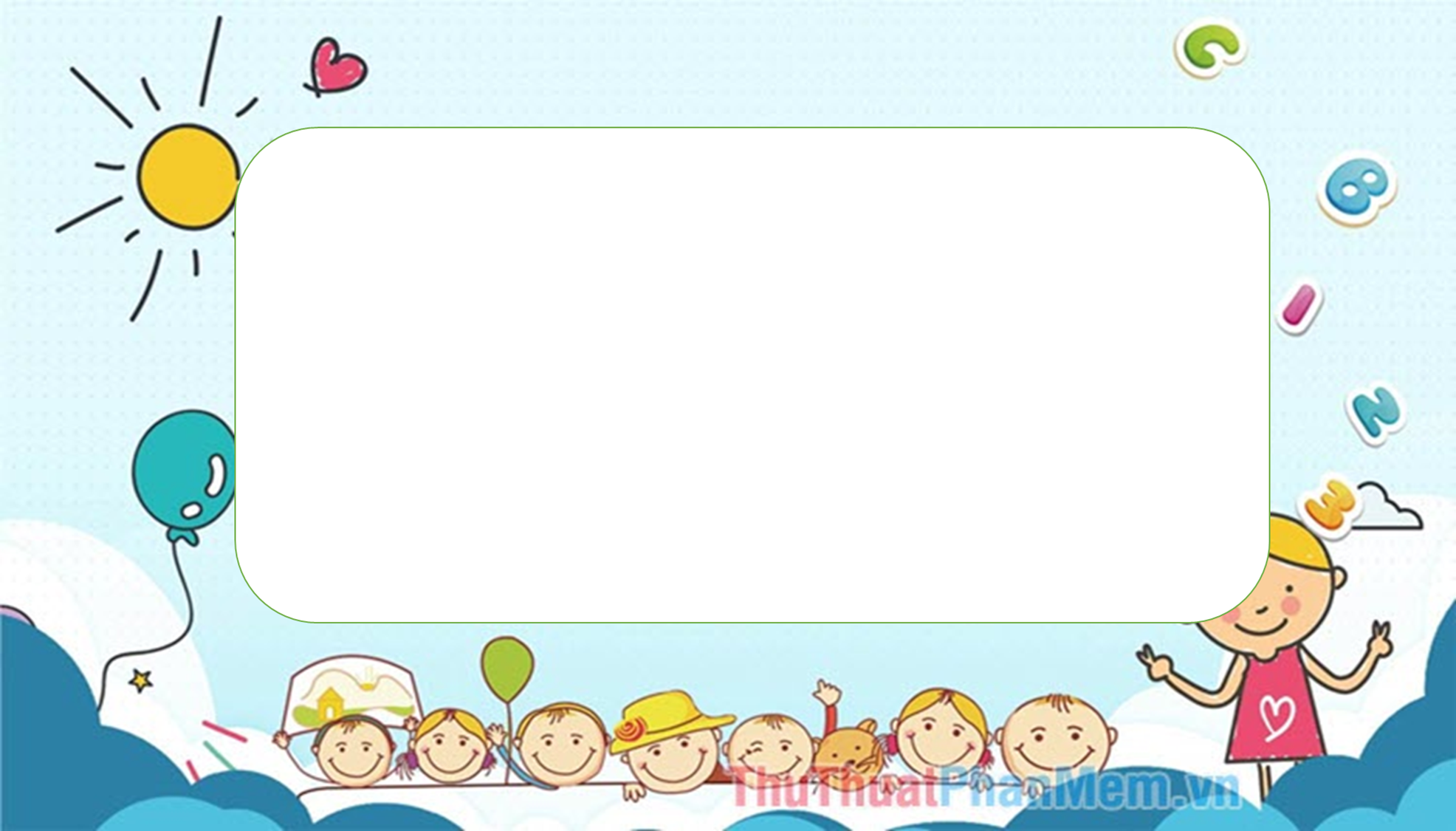 LUYỆN TẬP
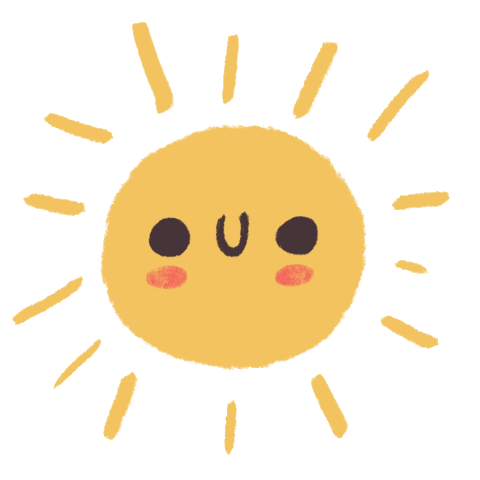 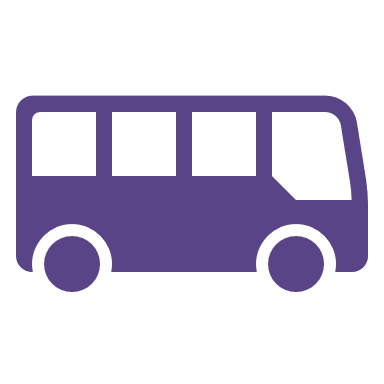 Theo chân người lính
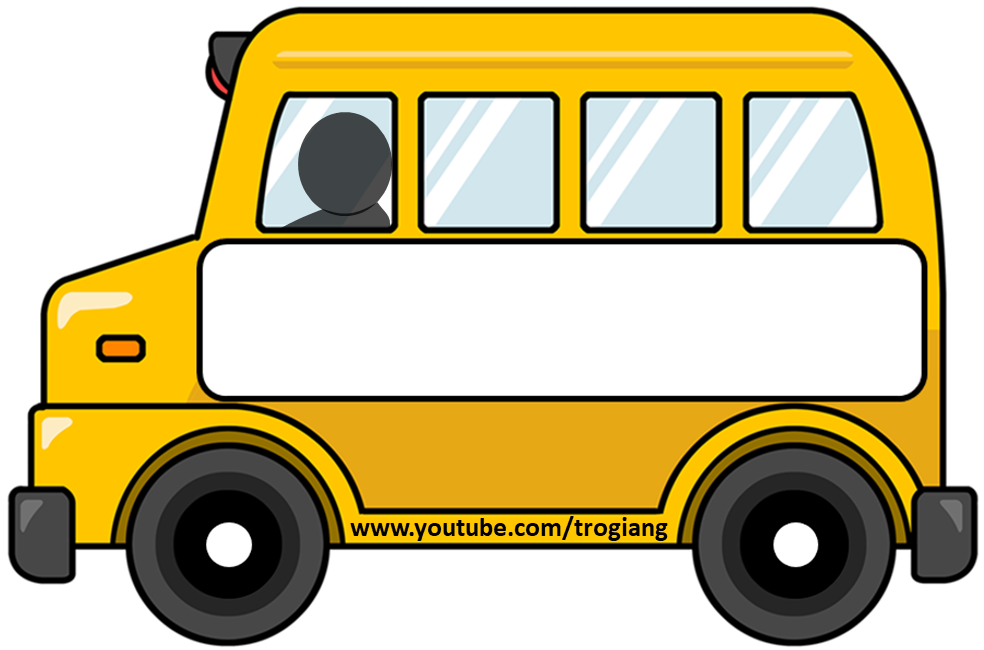 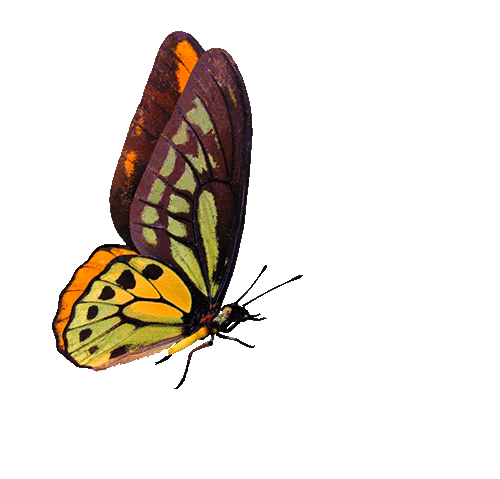 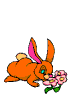 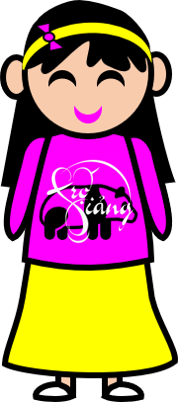 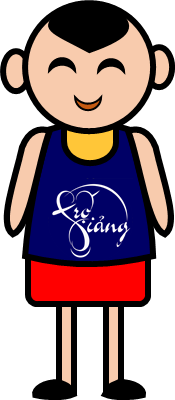 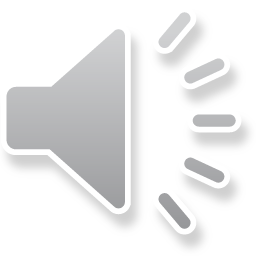 TRẠM XE BUÝT
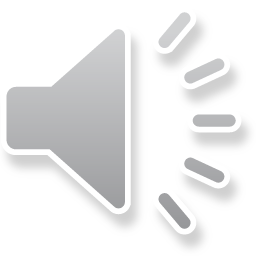 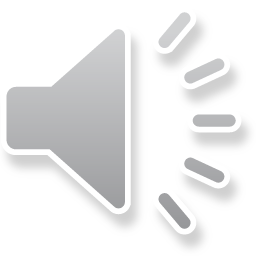 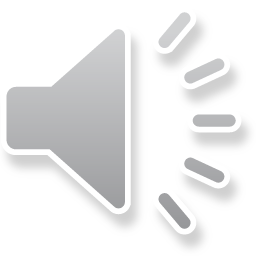 PLAY
[Speaker Notes: Nguyễn Nhâm 0981.713.891- 0366.698.459]
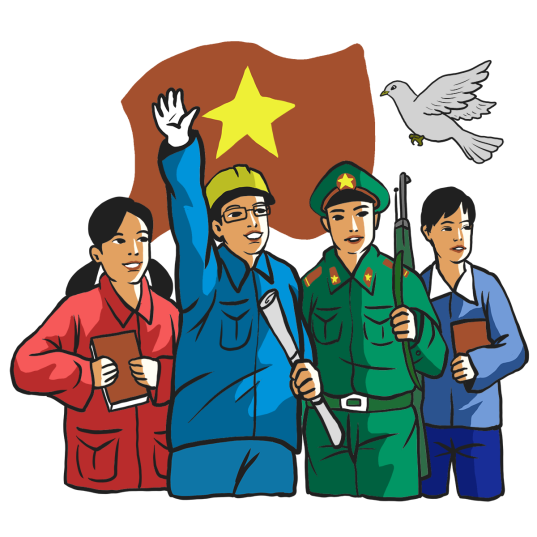 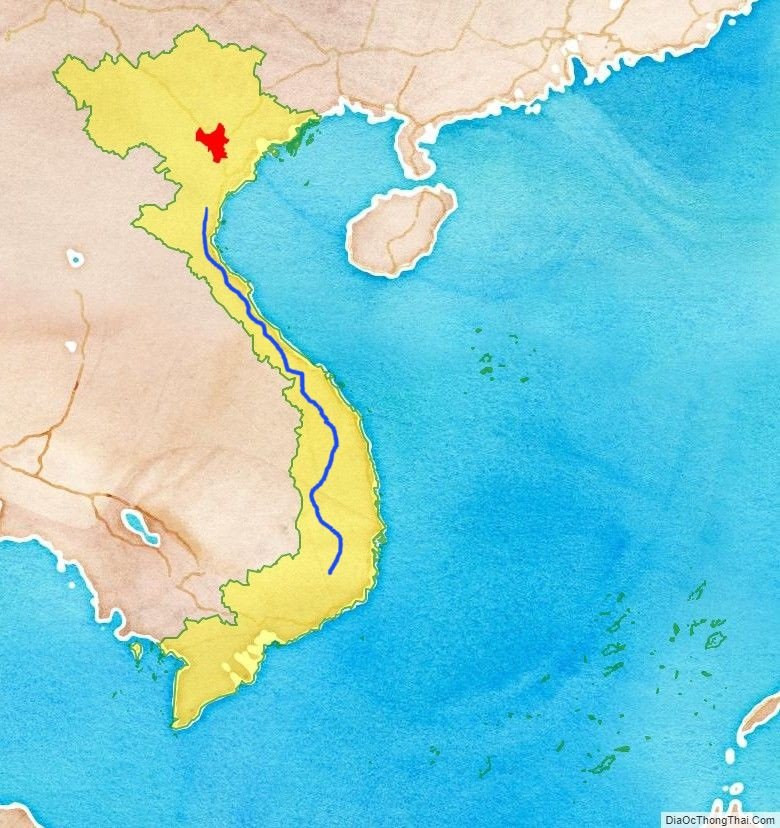 Nghệ An
Vận dụng
Hà Tĩnh
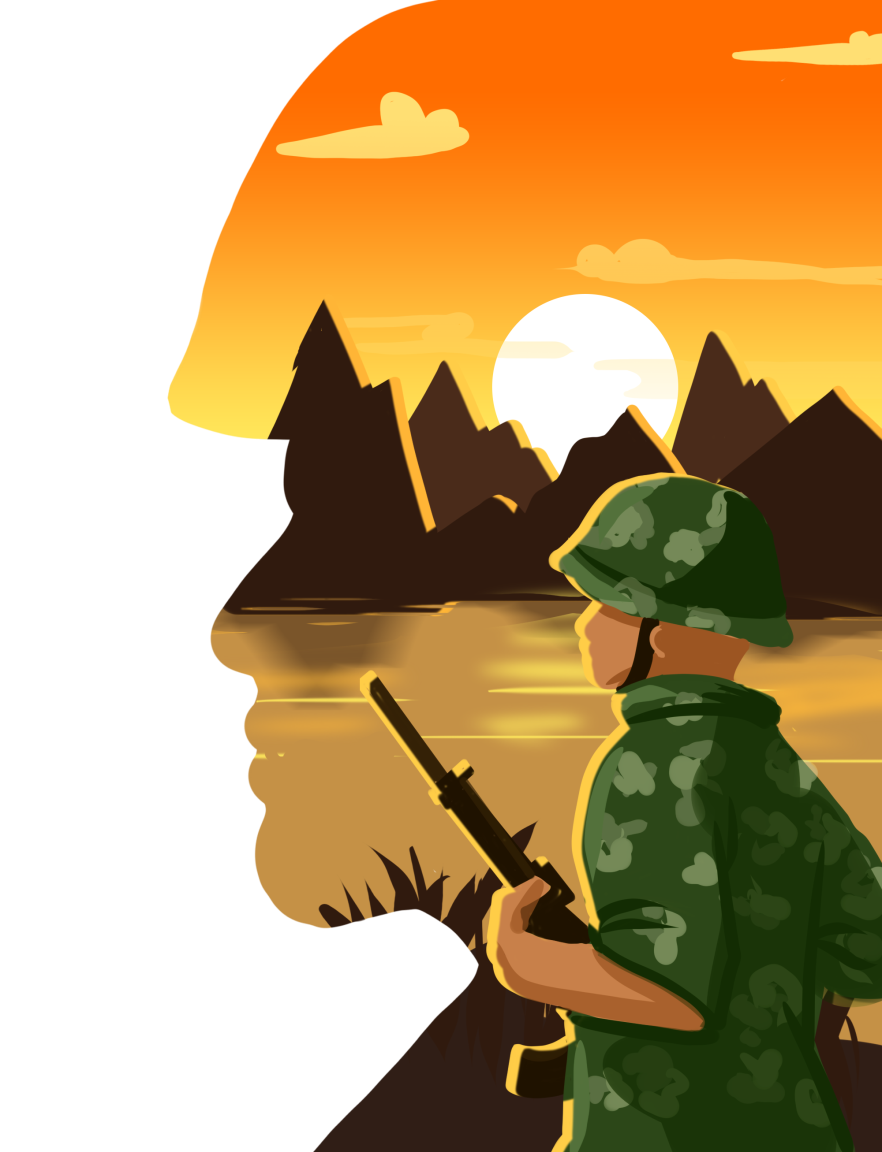 Quảng Bình
Quảng Trị
Huế
Đà Nẵng
Quảng Nam
Gia Lai
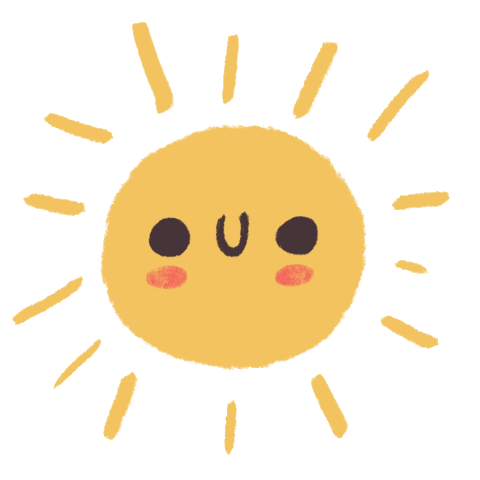 Bài thơ đồng dao mùa xuân viết theo thể thơ gì?
Nghệ An
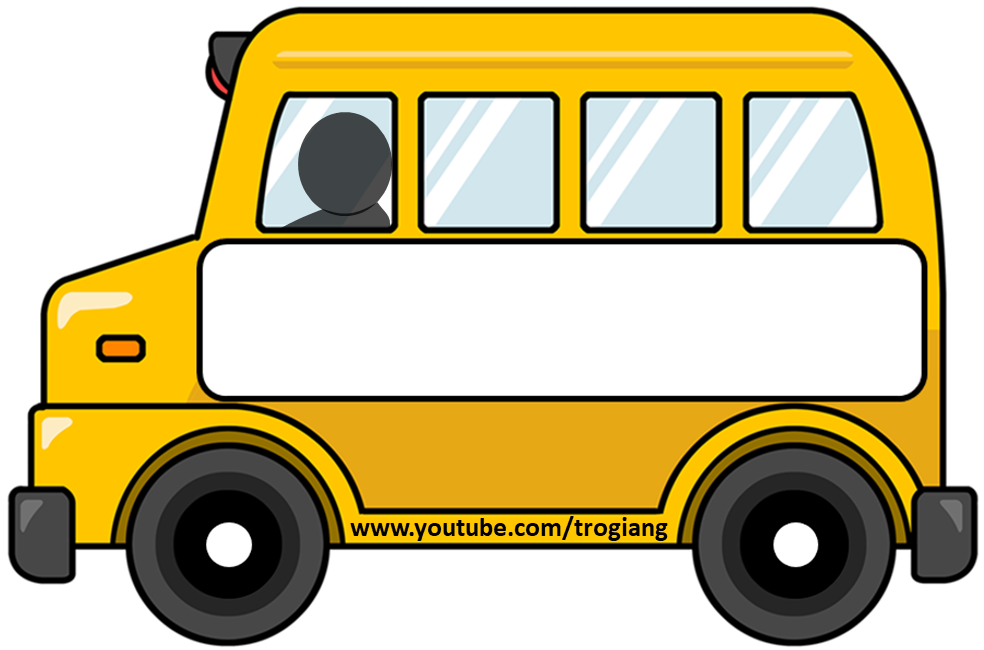 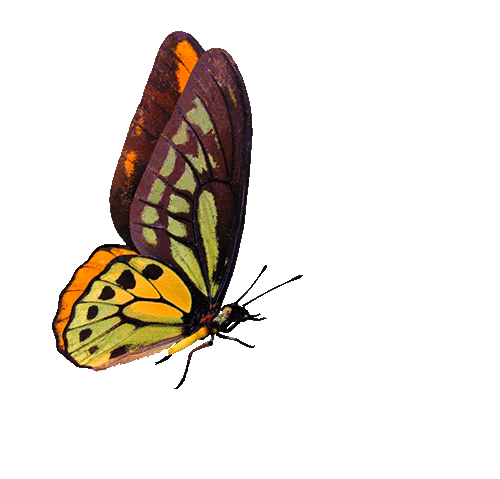 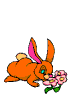 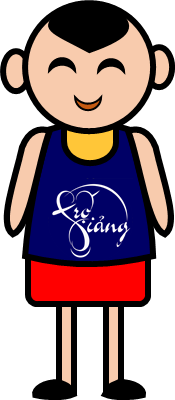 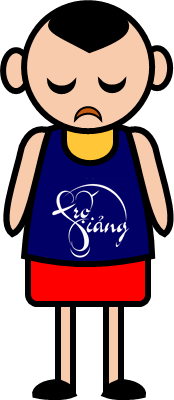 Bốn chữ
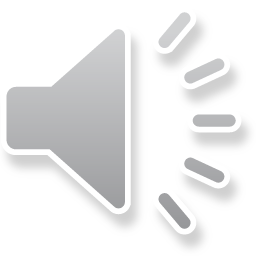 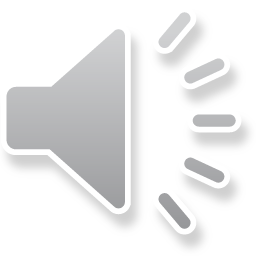 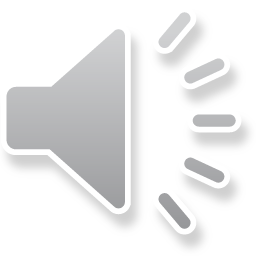 Quay lại
RIGHT/ĐÚNG
WRONG/SAI
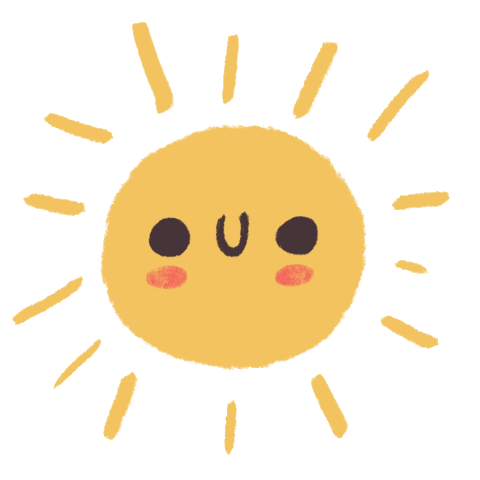 Ai là tác giả của 
“Đồng dao mùa xuân”?
Hà Tĩnh
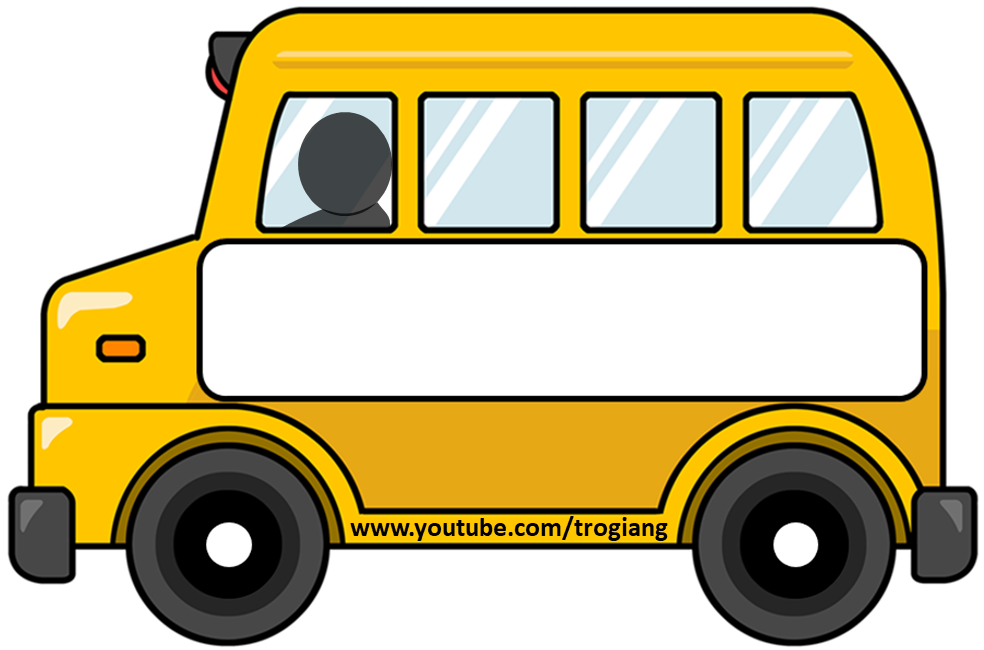 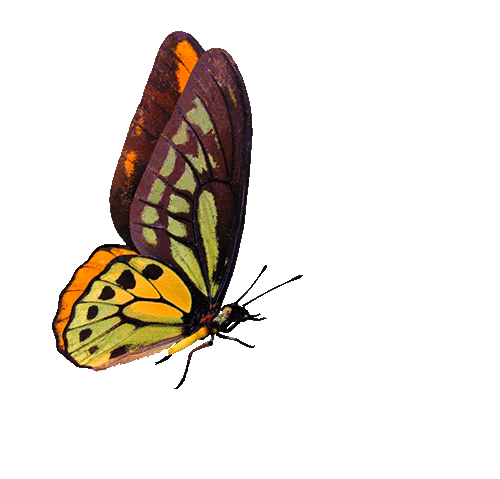 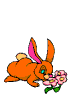 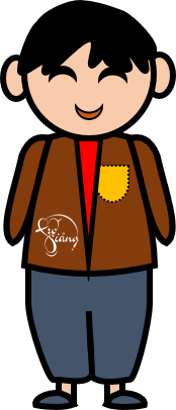 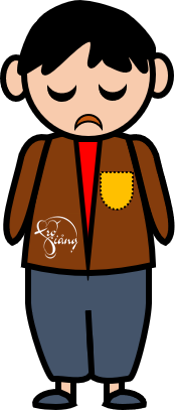 Nguyễn Khoa Điềm
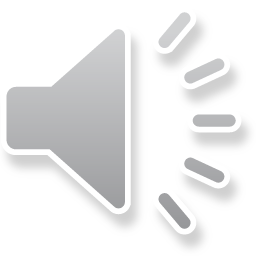 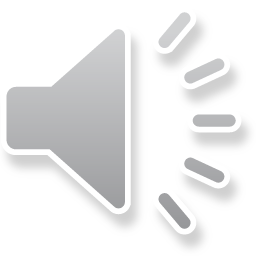 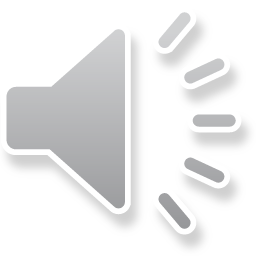 Quay lại
RIGHT/ĐÚNG
WRONG/SAI
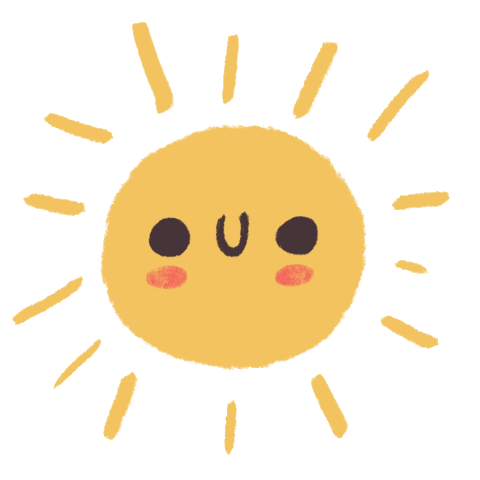 Bài thơ chủ yếu ngắt nhịp mấy?
Quảng Bình
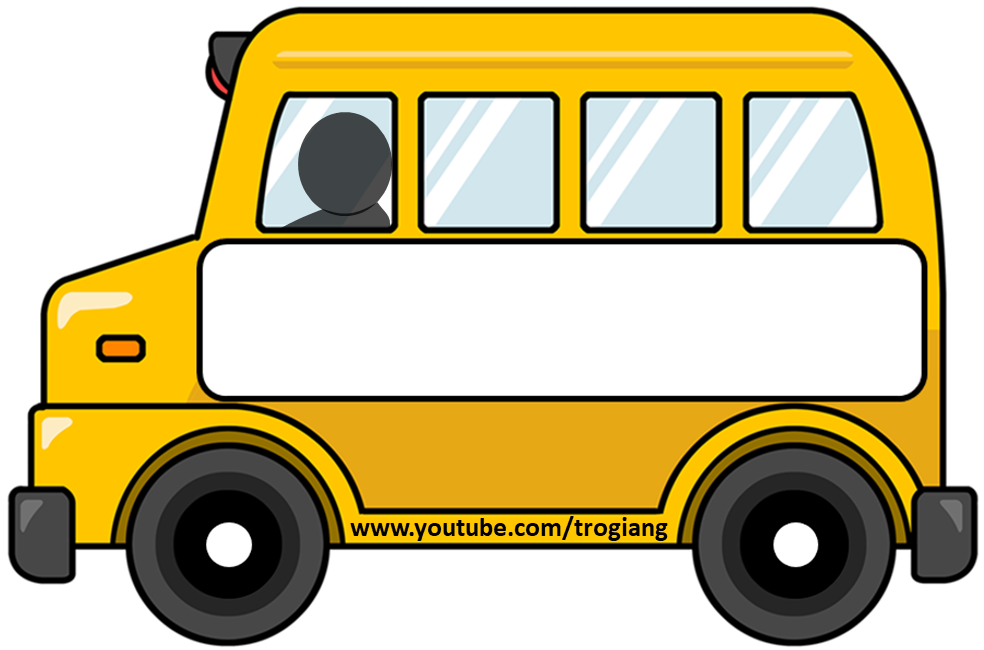 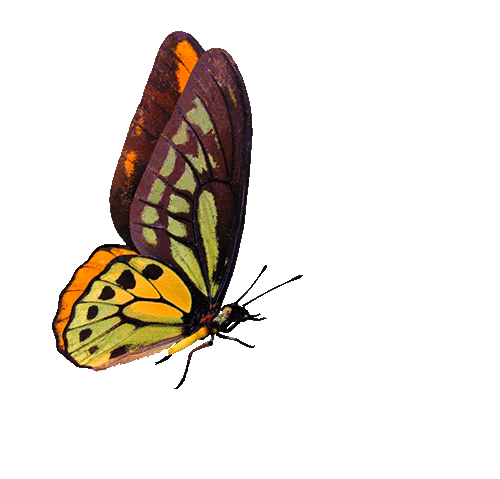 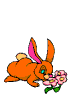 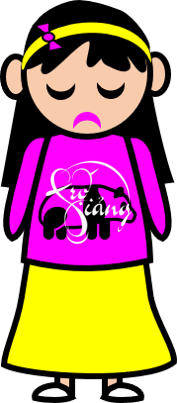 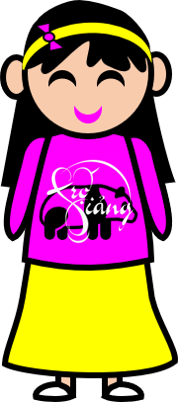 2/2
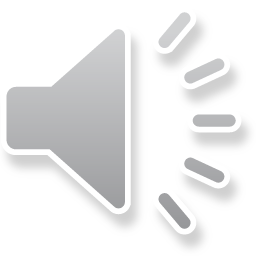 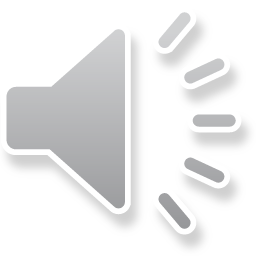 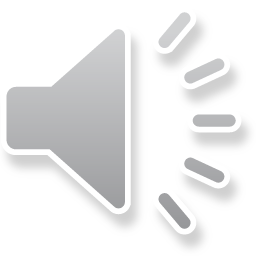 Quay lại
RIGHT/ĐÚNG
WRONG/SAI
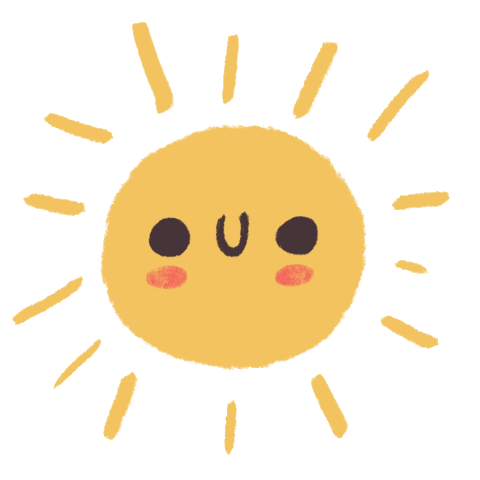 Điền từ còn thiếu vào khổ thơ: 
“Một lần bom nổ 
Khói đen rừng chiều 
Anh thành… 
Bạn bè mang theo”
Quảng Trị
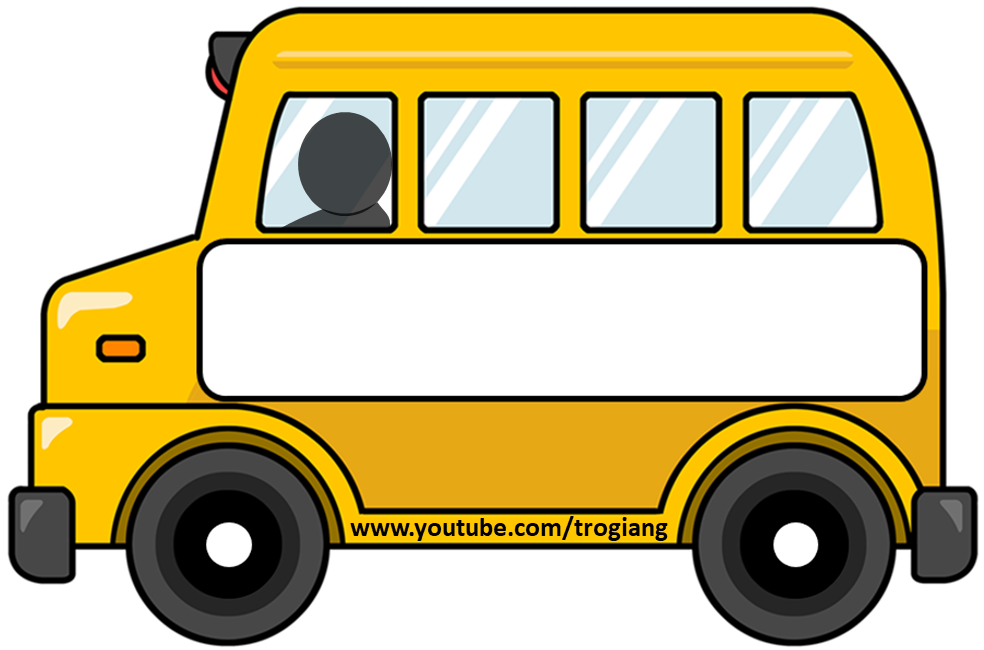 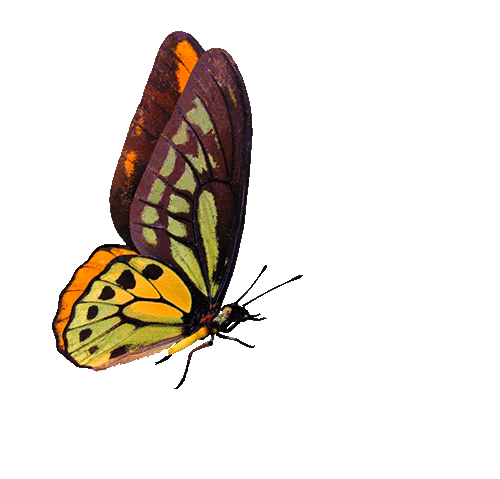 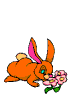 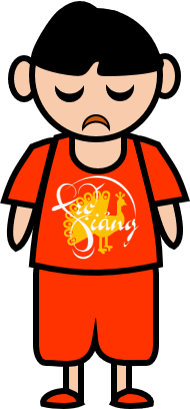 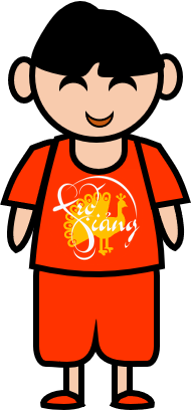 Ngọn lửa
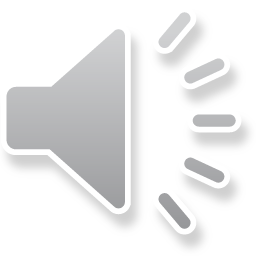 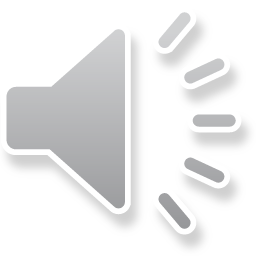 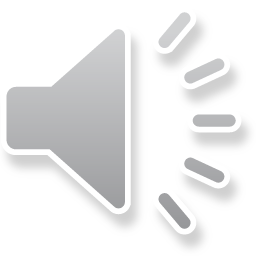 Quay lại
RIGHT/ĐÚNG
WRONG/SAI
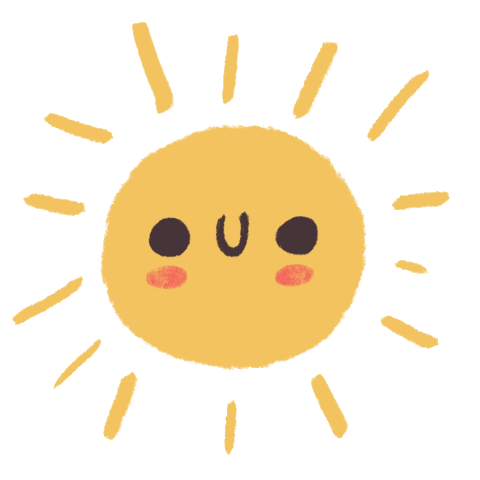 Câu thơ:
“Một ngày hòa bình 
Anh không về nữa” 
sử dụng biện pháp tu từ nào?
Huế
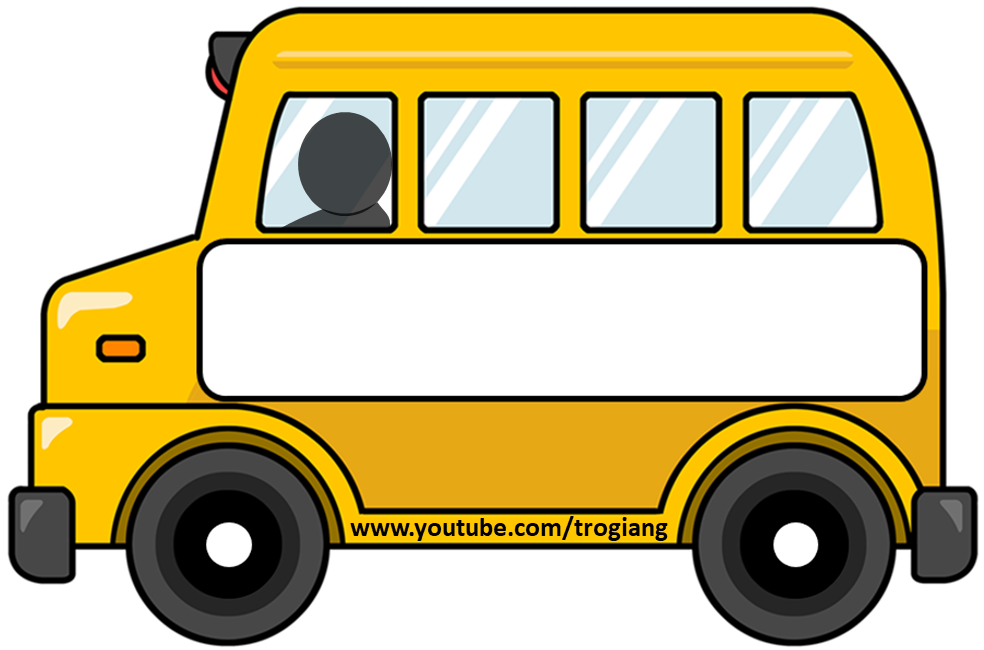 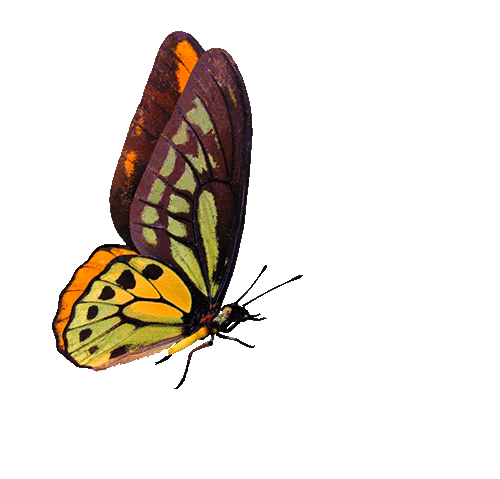 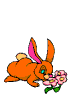 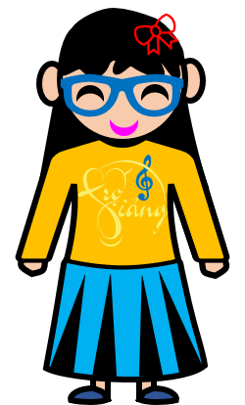 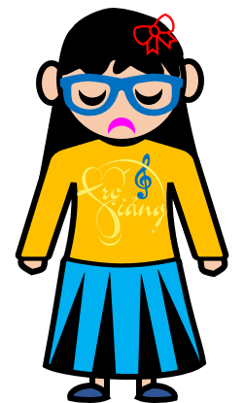 Nói giảm, nói tránh
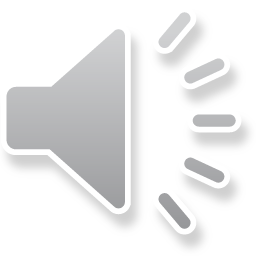 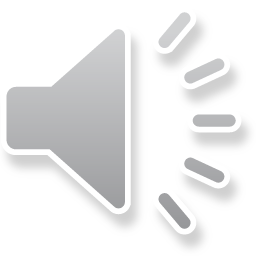 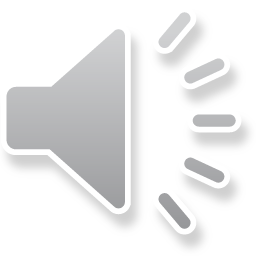 Quay lại
RIGHT/ĐÚNG
WRONG/SAI
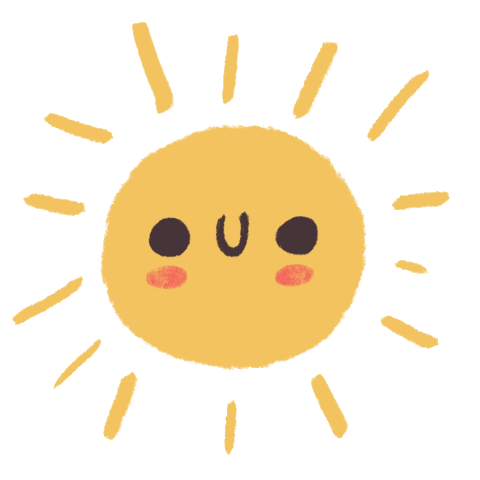 Kể tên một bài thơ khác về 
người lính mà em biết?
Đà Nẵng
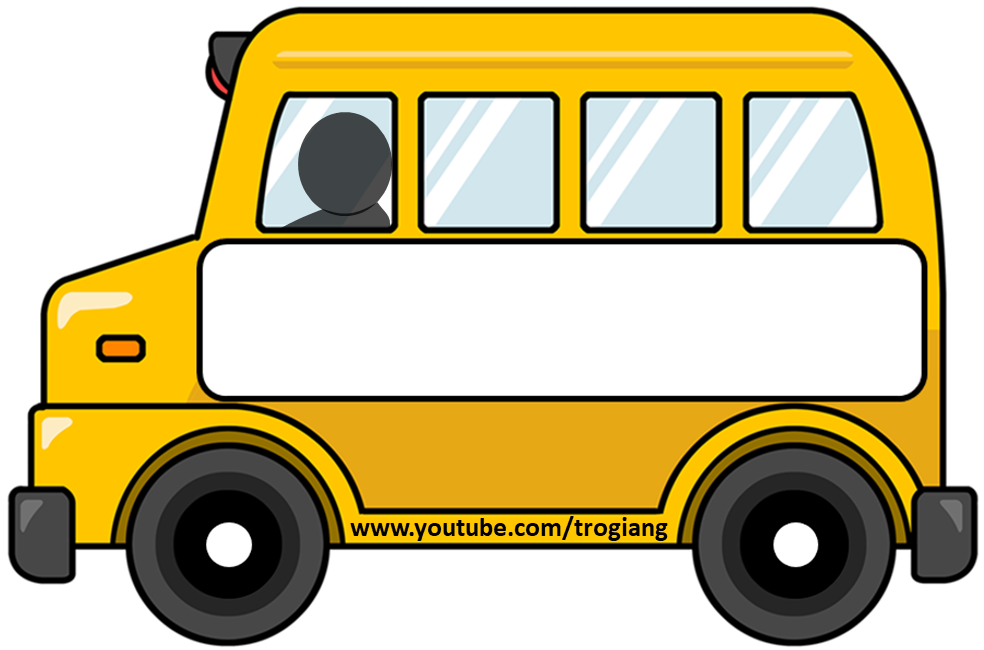 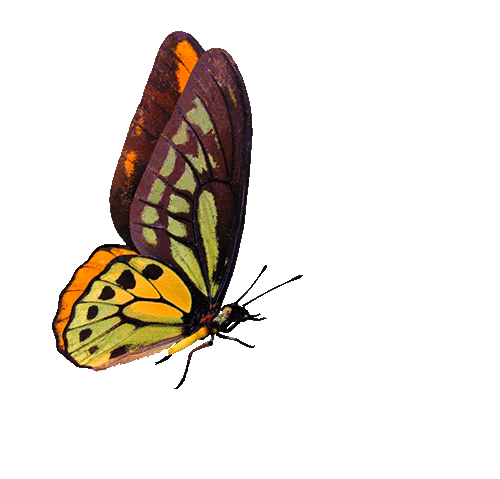 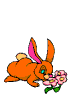 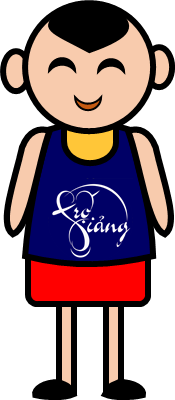 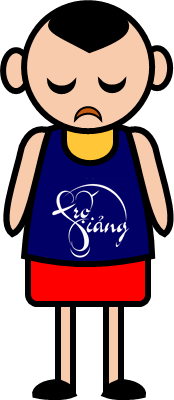 Đồng chí
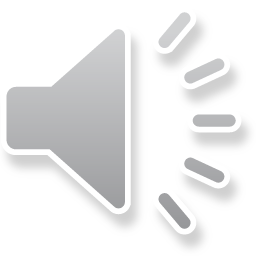 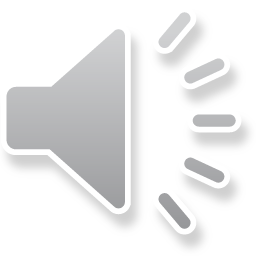 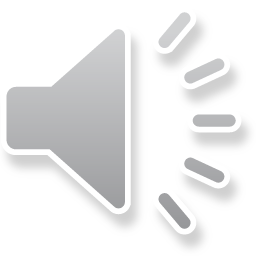 Quay lại
RIGHT/ĐÚNG
WRONG/SAI
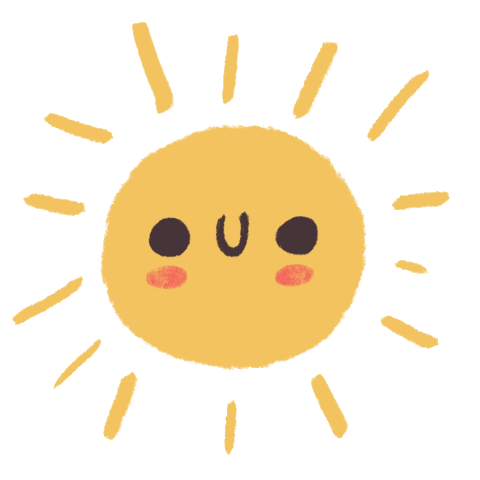 Địa danh Trường Sơn trong bài thơ gợi nhắc đến cuộc kháng chiến nào?
Quảng Nam
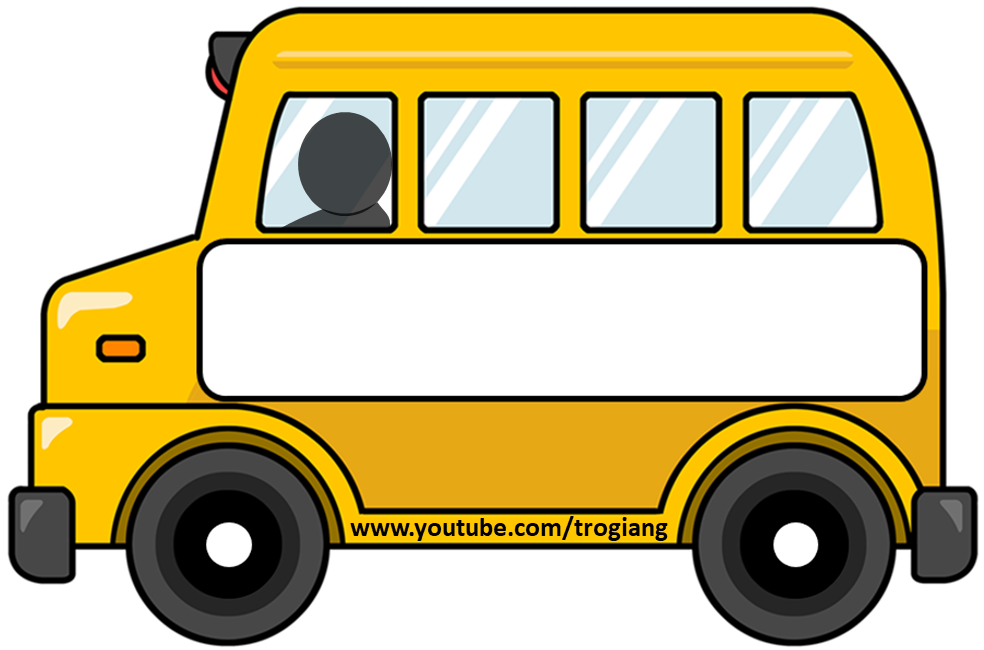 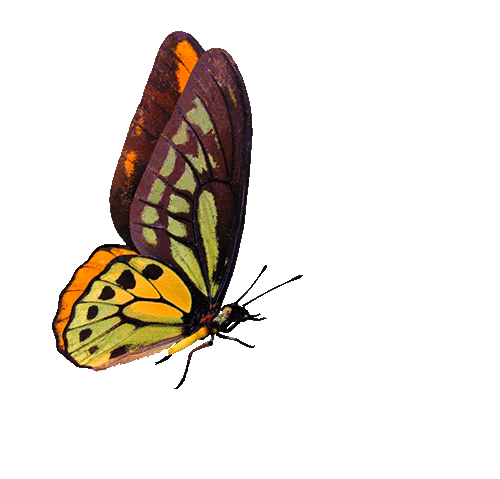 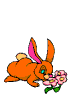 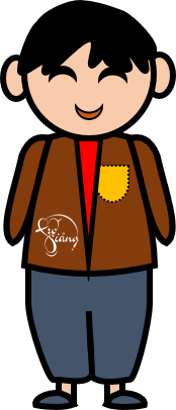 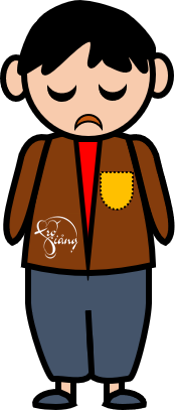 Kháng chiến chống Mĩ
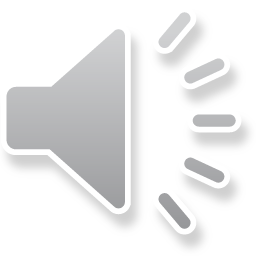 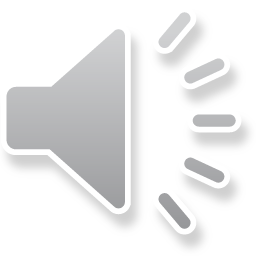 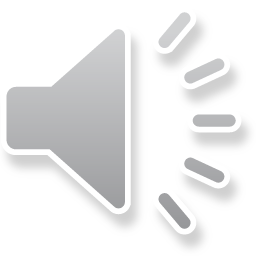 Quay lại
RIGHT/ĐÚNG
WRONG/SAI
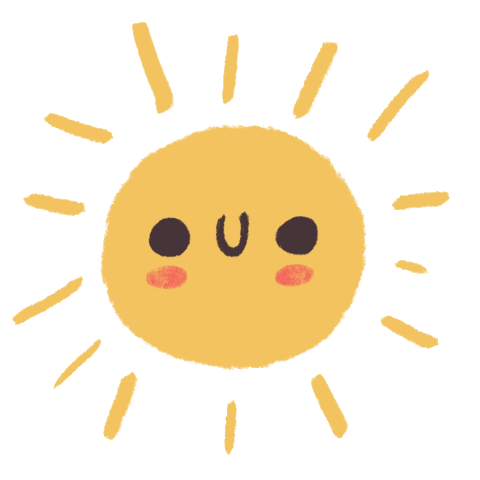 Người lính trong bài thơ đã hi sinh ở độ tuổi nào?
Gia Lai
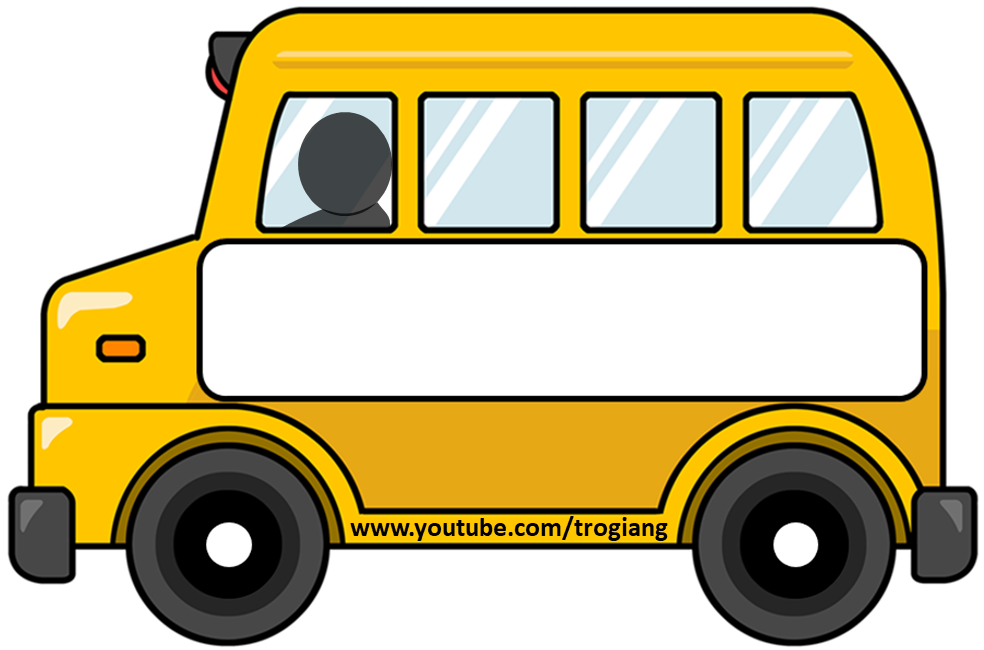 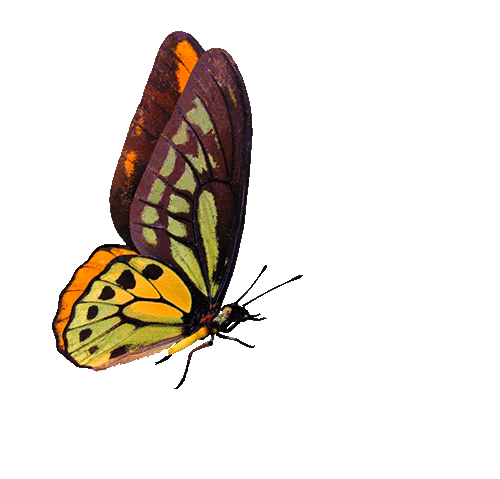 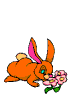 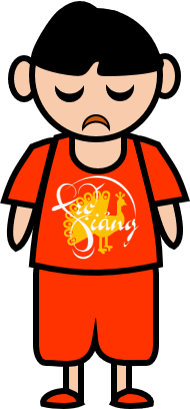 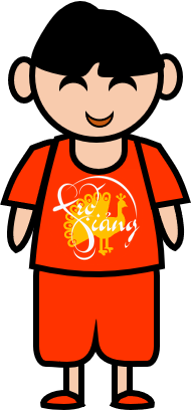 Thanh xuân
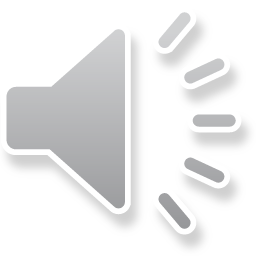 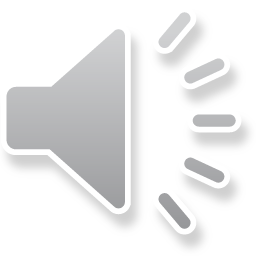 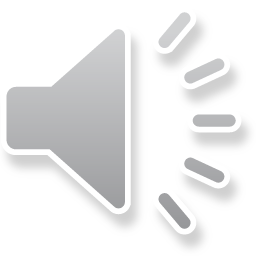 Quay lại
RIGHT/ĐÚNG
WRONG/SAI
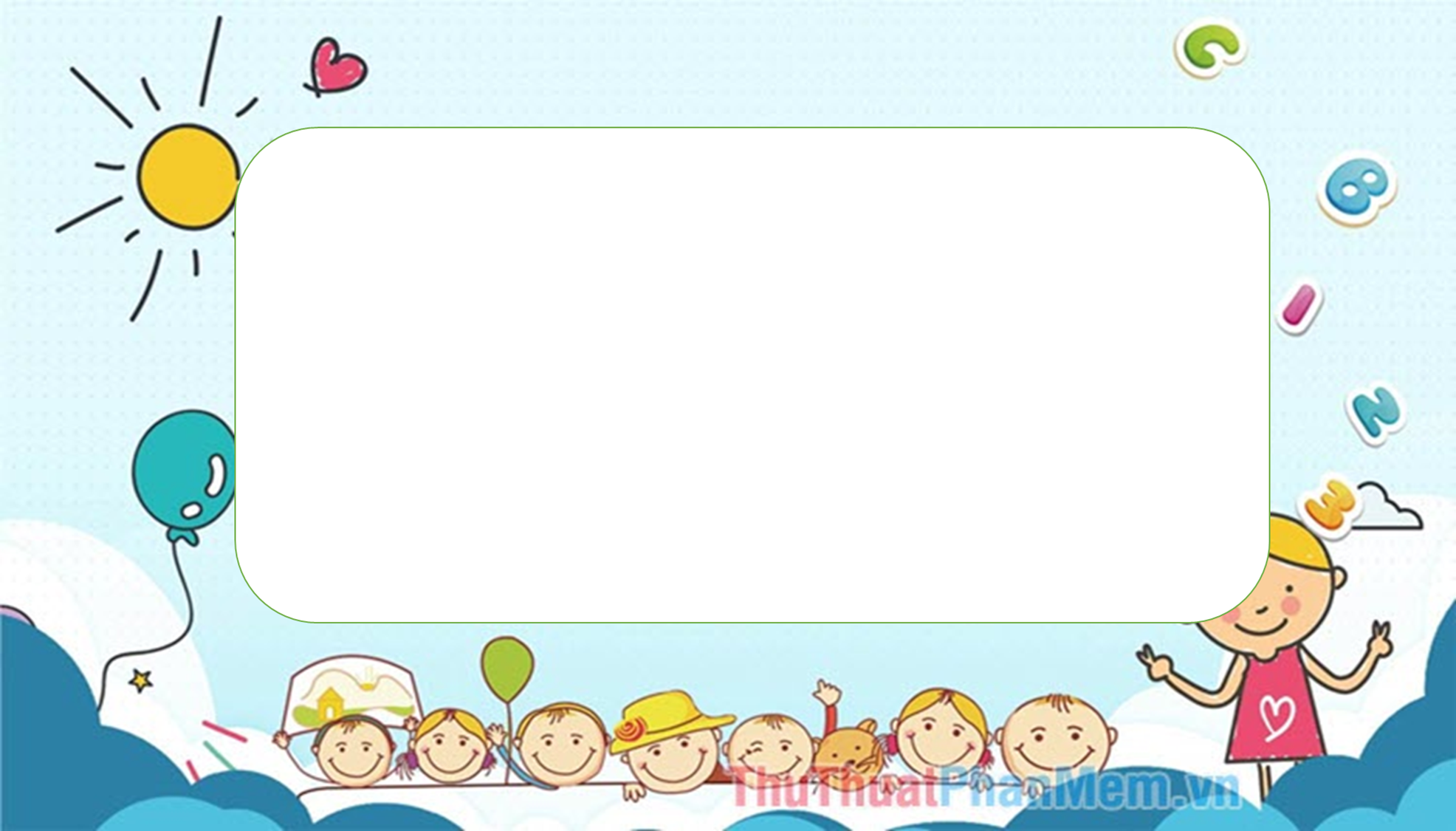 VẬN DỤNG
[Speaker Notes: Nguyễn Nhâm 0981.713.891- 0366.698.459]
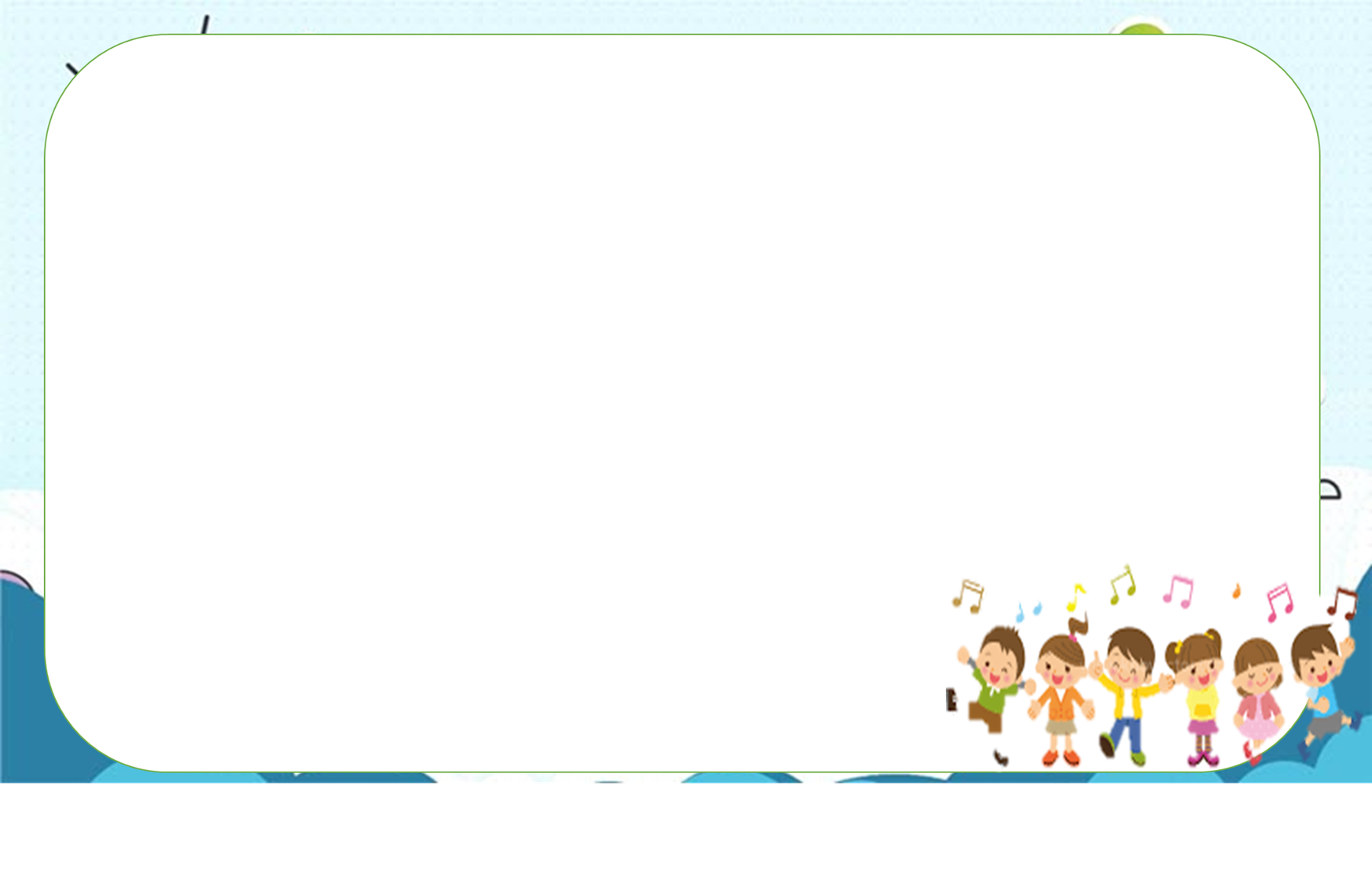 Vận dụng
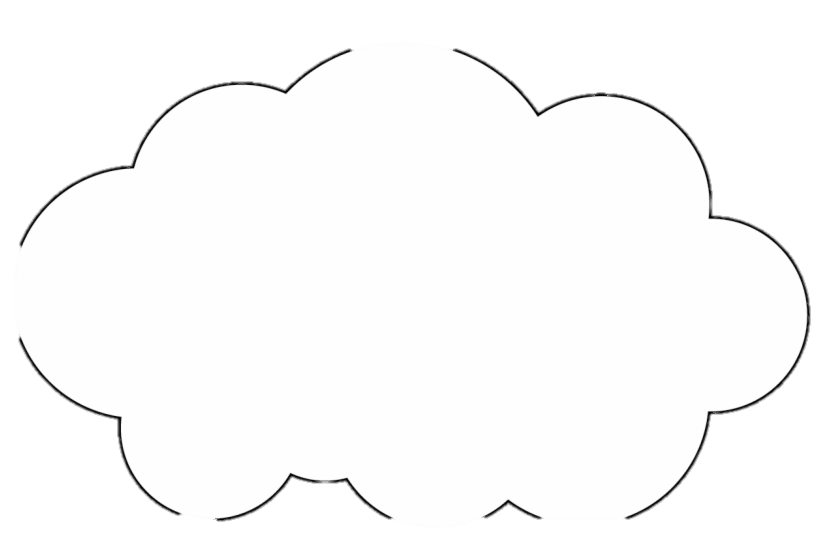 Em hãy viết đoạn văn (5-7 câu) nêu cảm nghĩ của em về hình ảnh người lính trong bài thơ.
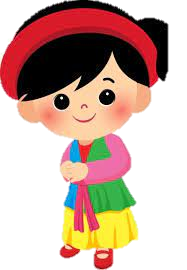 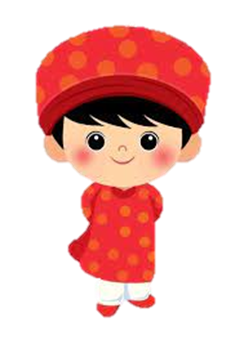 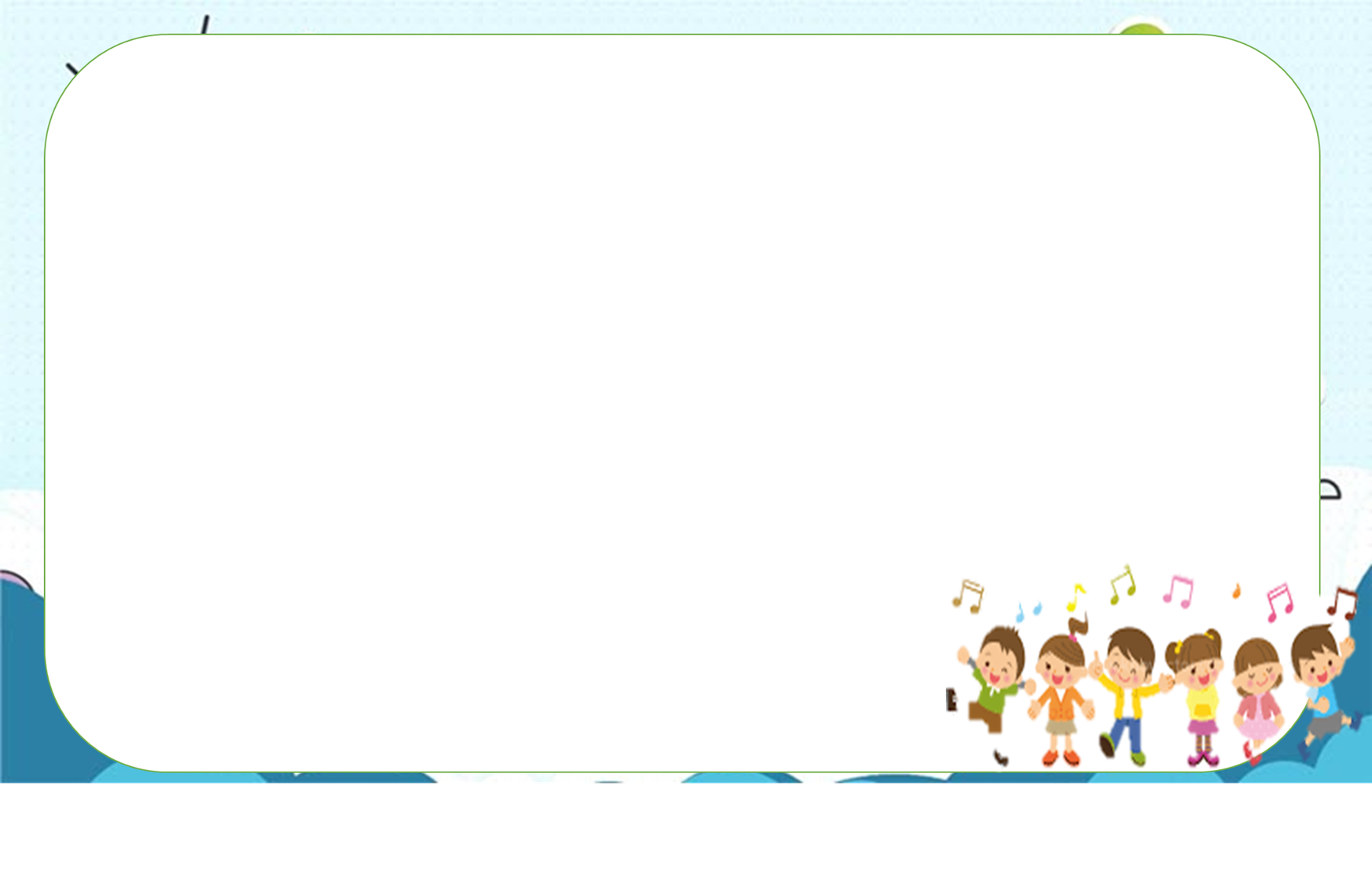 Hình tượng người lính Việt Nam đã trở thành nguồn cảm hứng bất tận cho các sáng tác thi ca nhạc họa. Nguyễn Khoa Điềm cũng đưa hình tượng ấy vào trong thơ của mình một cách tự nhiên và đầy cảm xúc với bài thơ: “Đồng dao mùa xuân”. Bài thơ viết về người lính, dưới góc nhìn chiêm nghiệm của một con người thời bình. Đó là những người lính hồn nhiên, tinh nghịch, chưa một lần yêu, còn mê thả diều nhưng chính họ đã hi sinh tuổi xuân, máu xương của mình cho Đất Nước. Họ đã nằm lại mãi nơi chiến trường để đất nước được vẹn tròn, để nhân dân được độc lập. Trong cảm nhận của Nguyễn Khoa Điềm, dù họ mãi mãi gửi thân xác nơi rừng Trường Sơn xa xôi nhưng anh linh của họ thì còn mãi. Bởi chính họ đã làm nên mùa xuân vĩnh hằng của đất nước hôm nay.
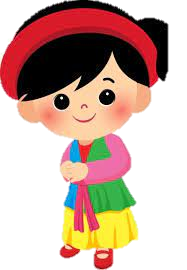 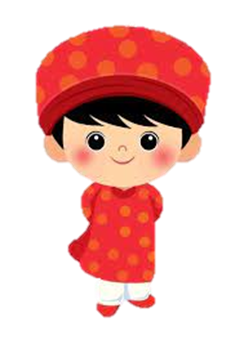 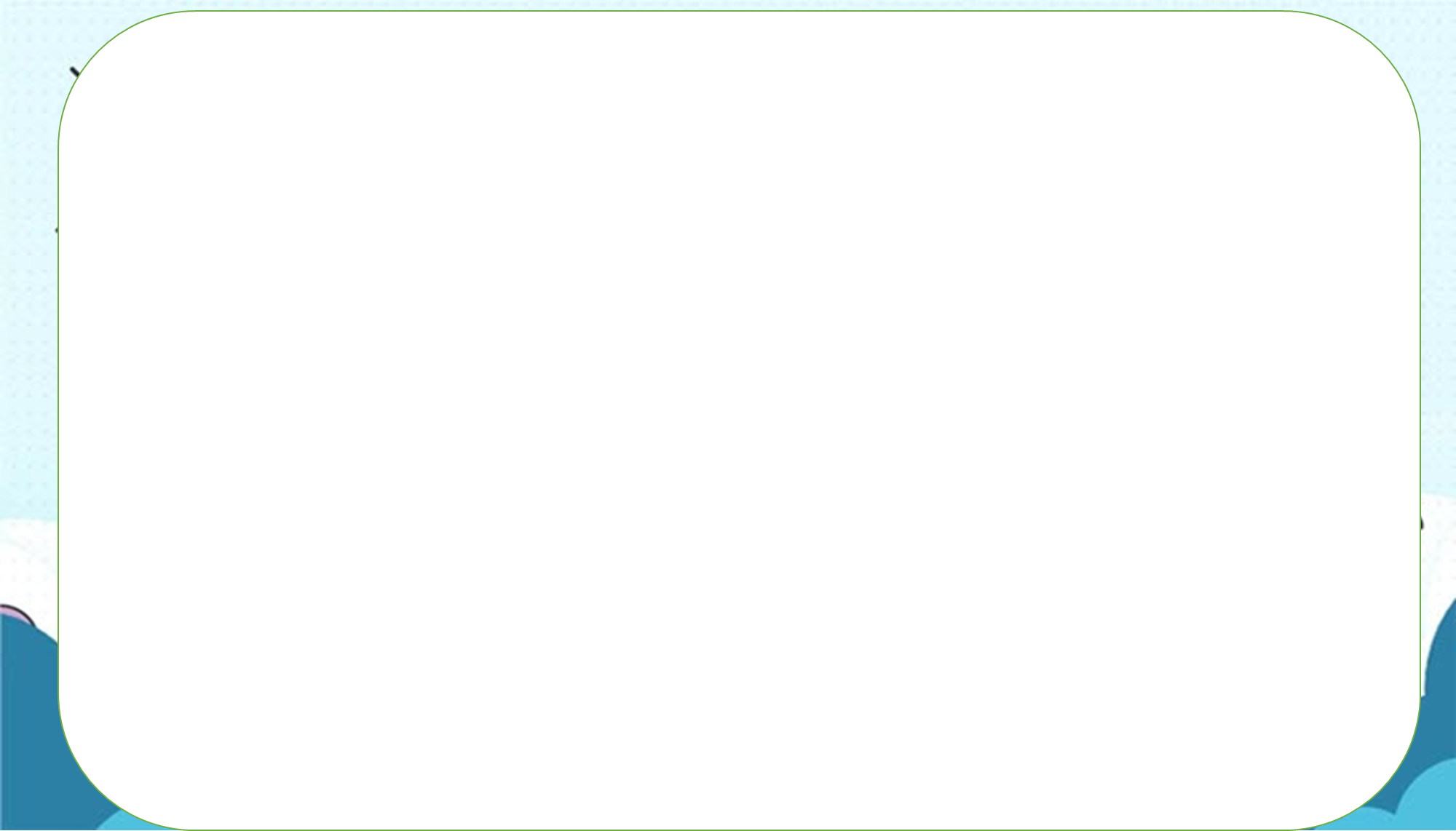 HƯỚNG DẪN TỰ HỌC
* Bài cũ: hoàn thành bài tập theo yêu cầu.
Bài mới: Hoàn thành phiếu học tập cho bài Thực hành tiếng Việt.
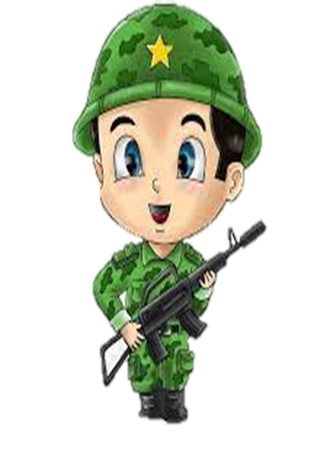 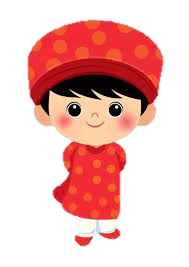 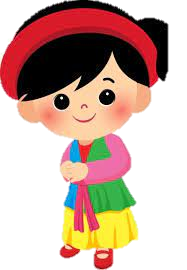 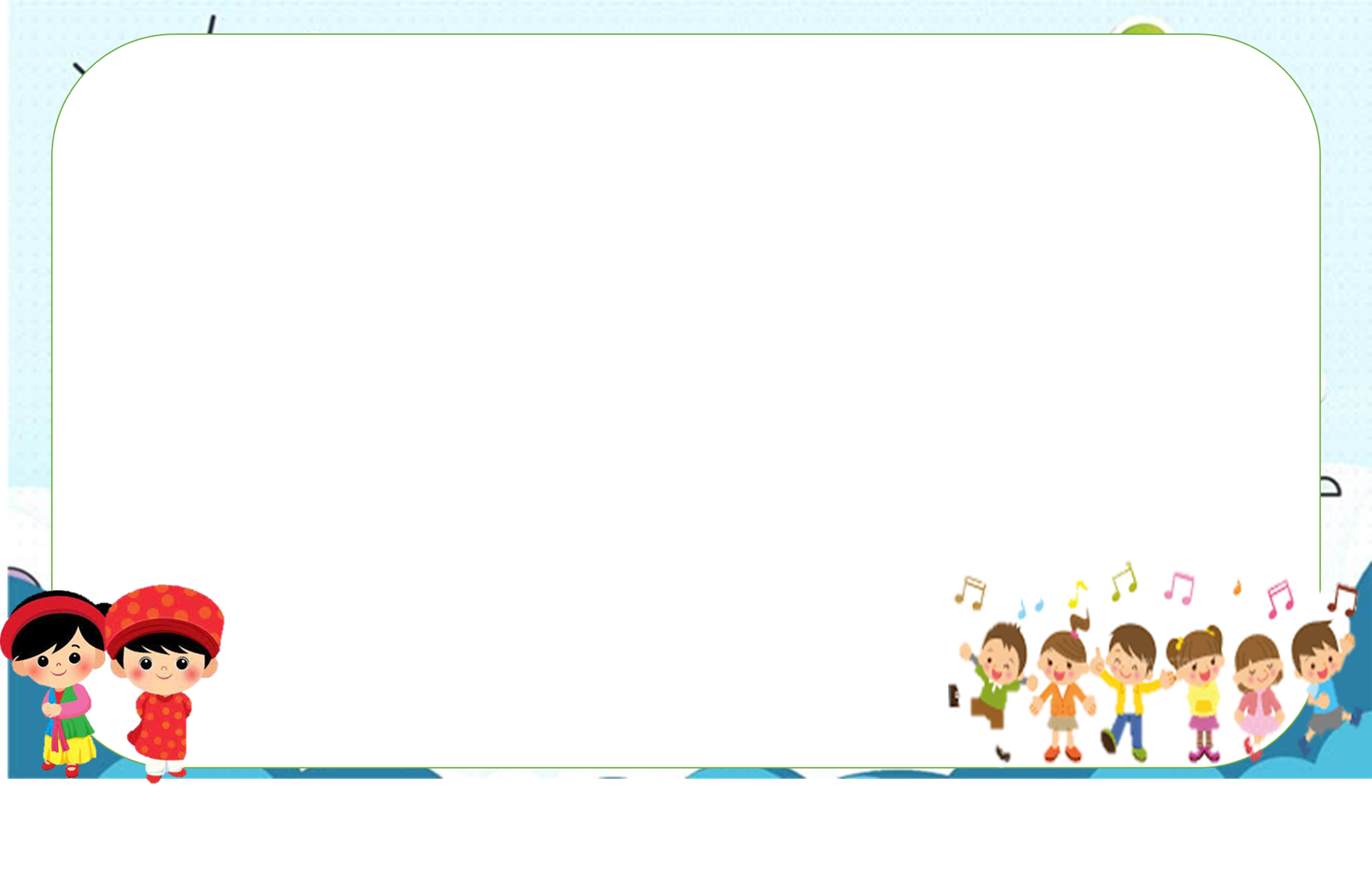 CHÚC CÁC EM HỌC TỐT NHÉ!